广东轻工职业技术学院VI设计
VI设计手册形象基础设计部分
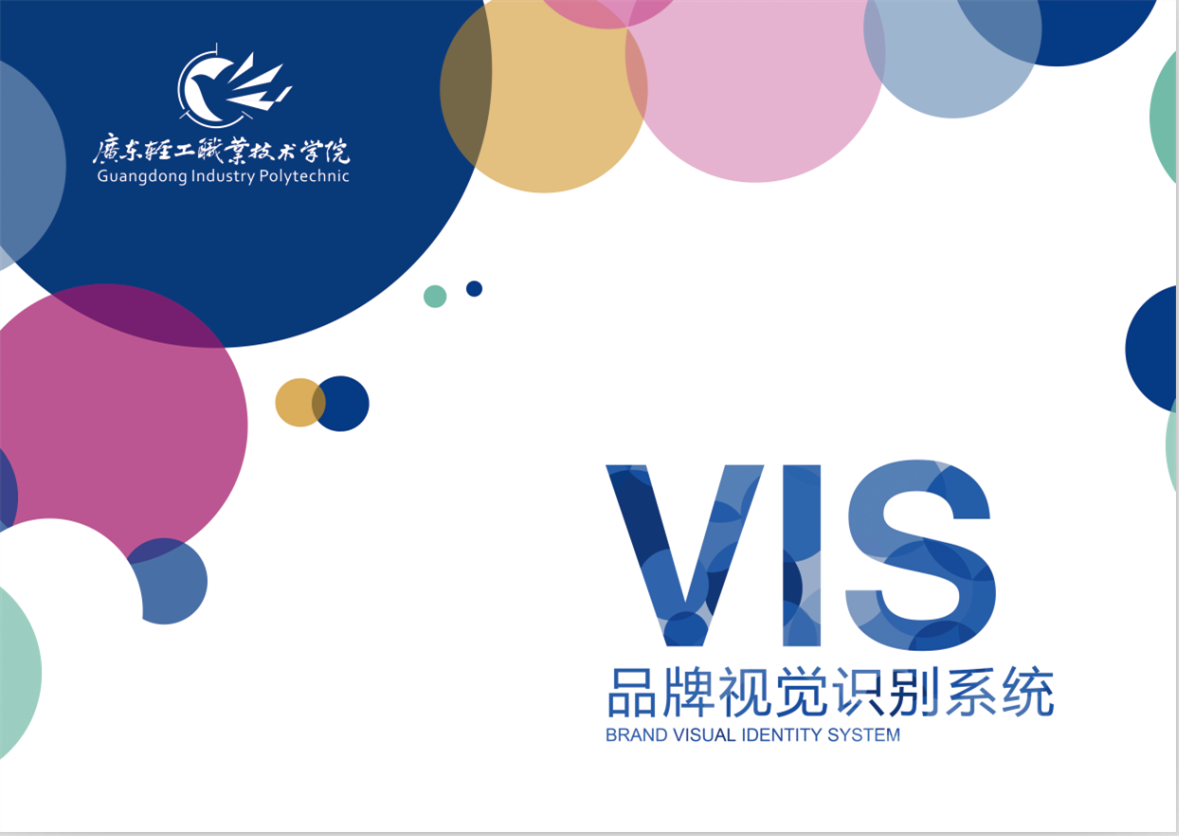 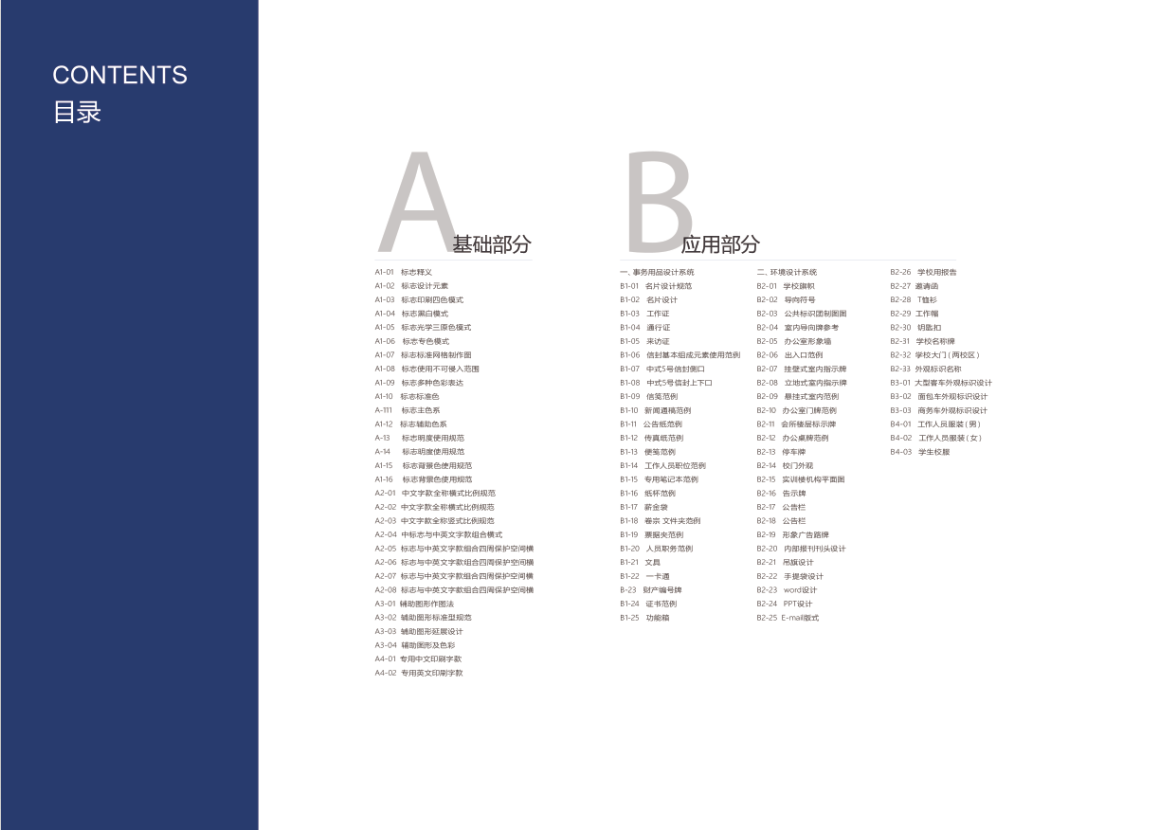 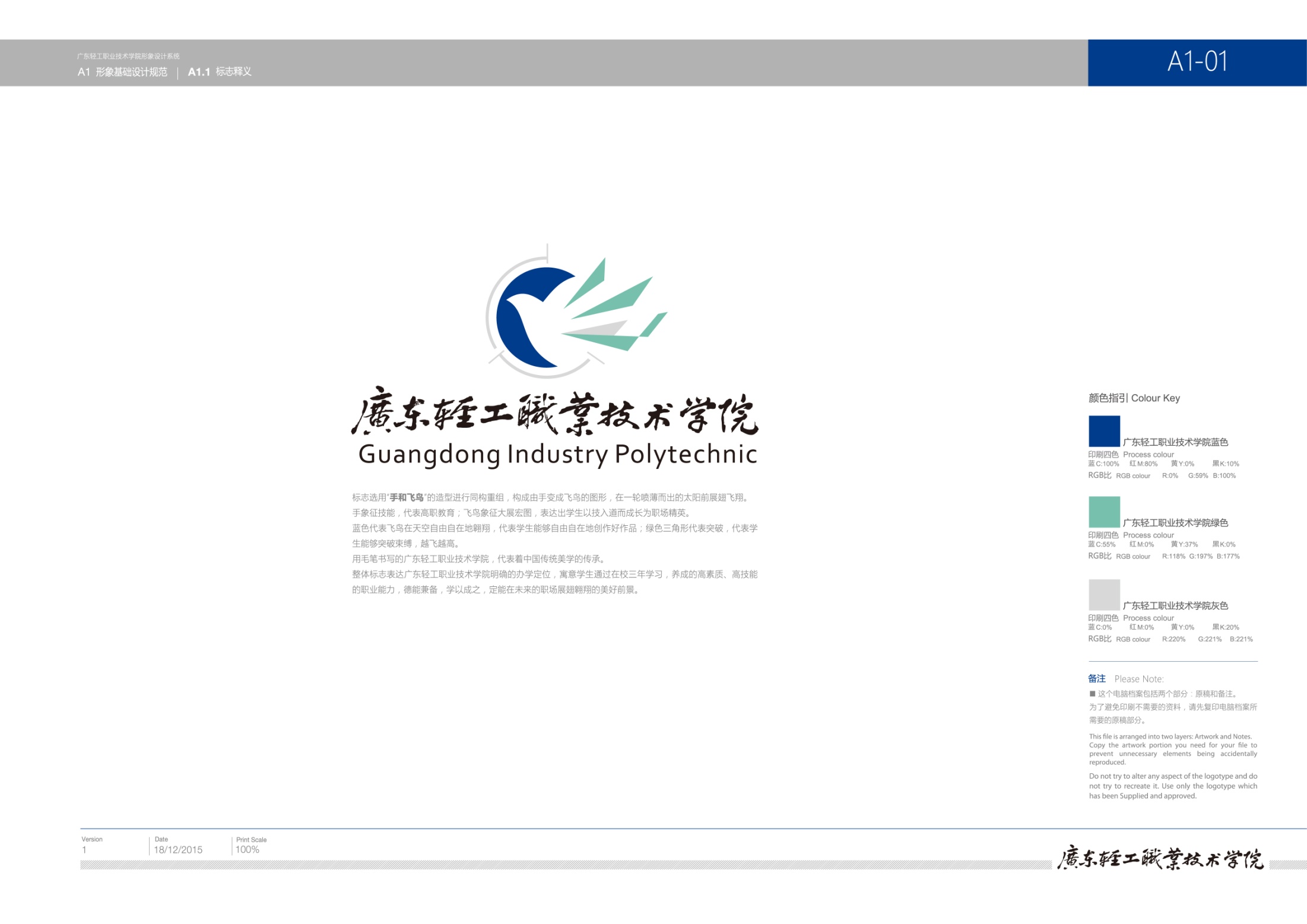 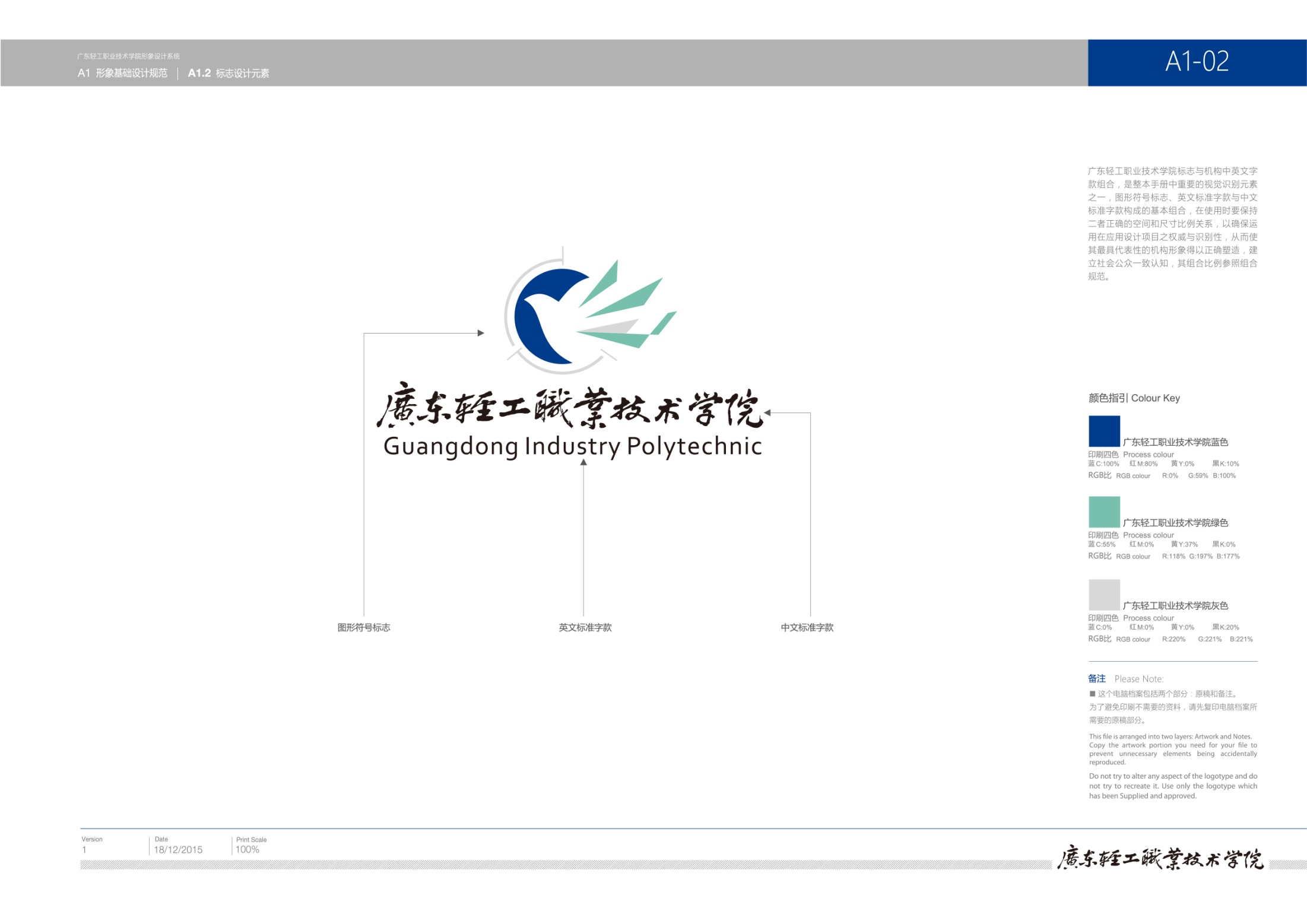 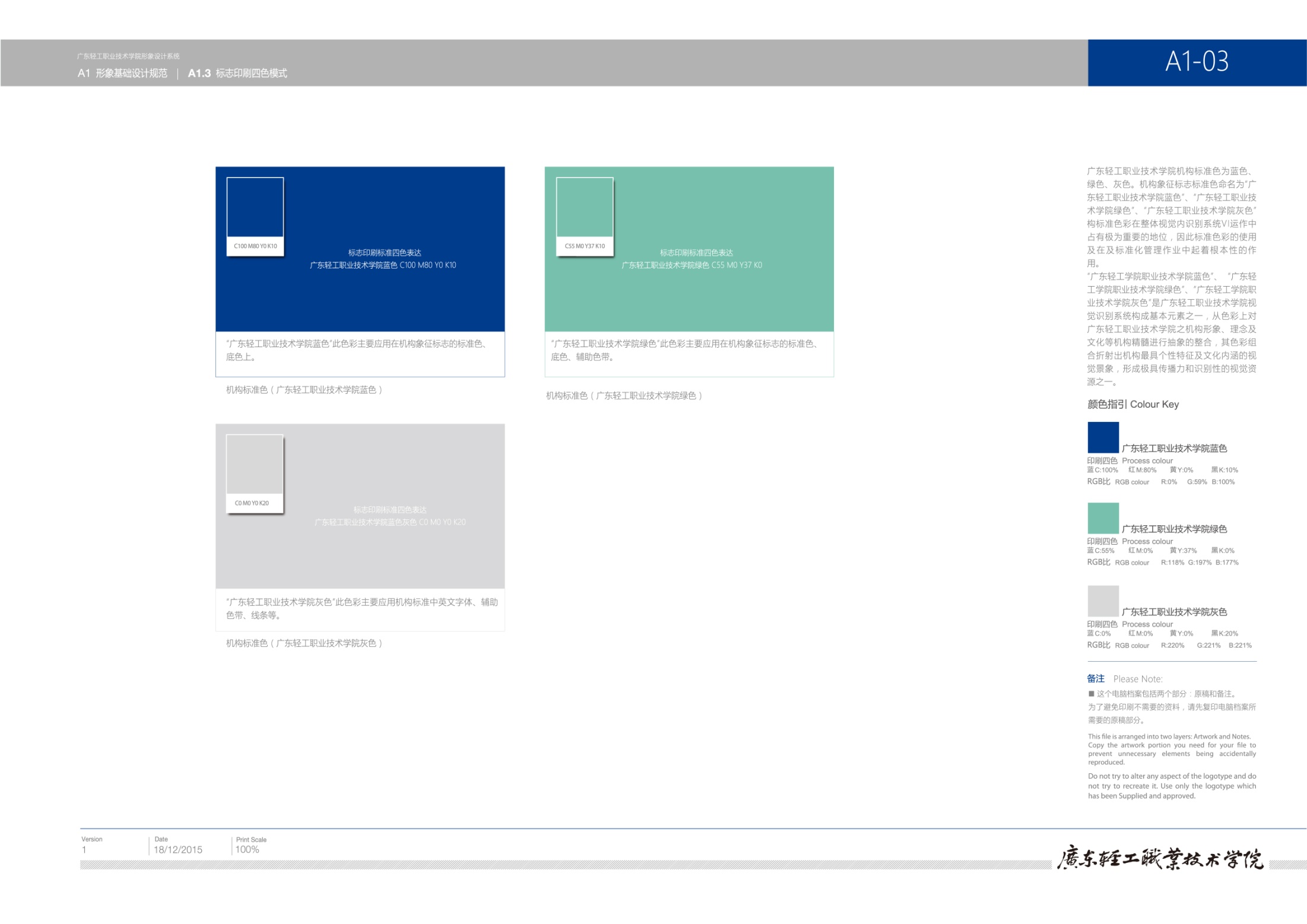 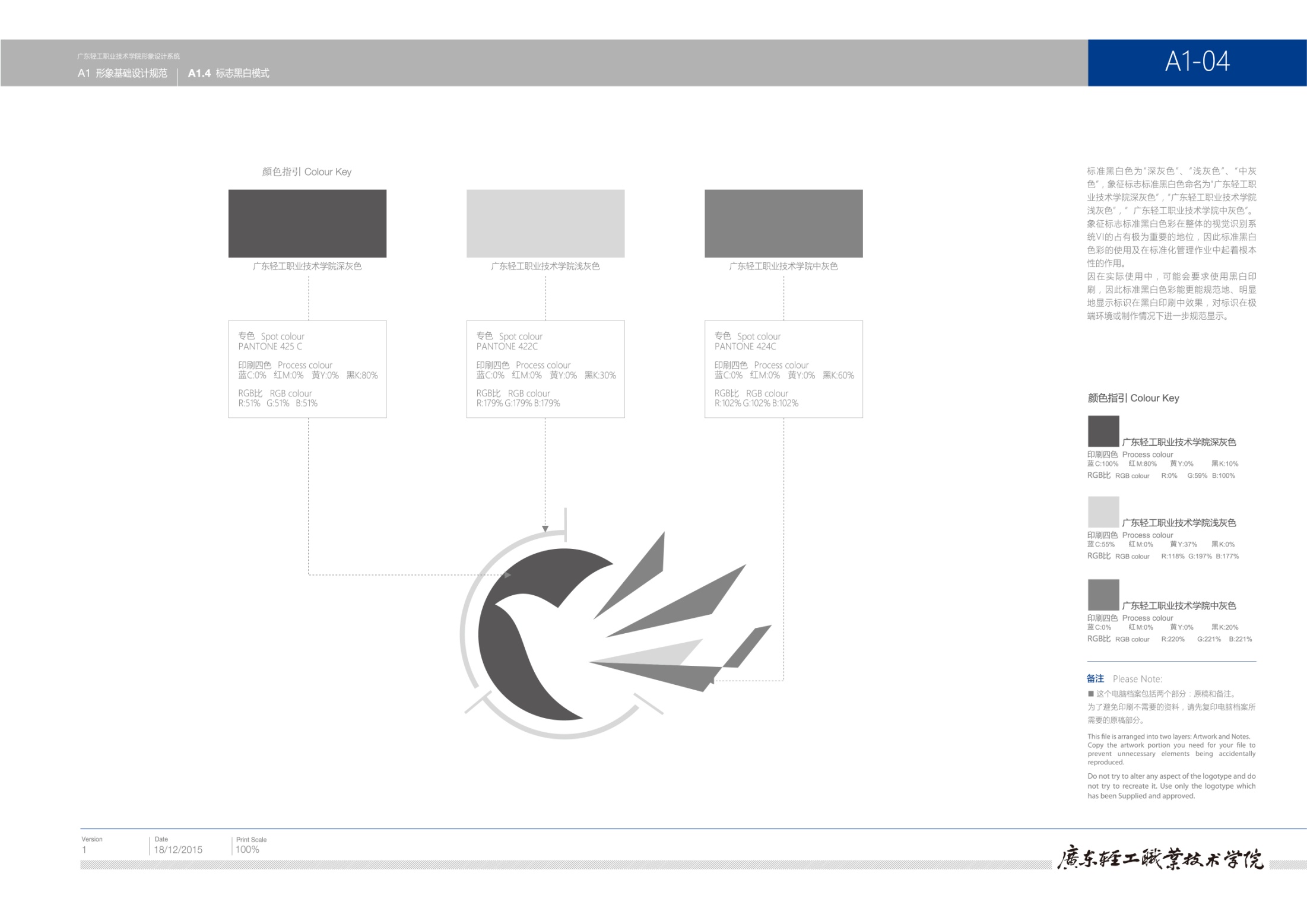 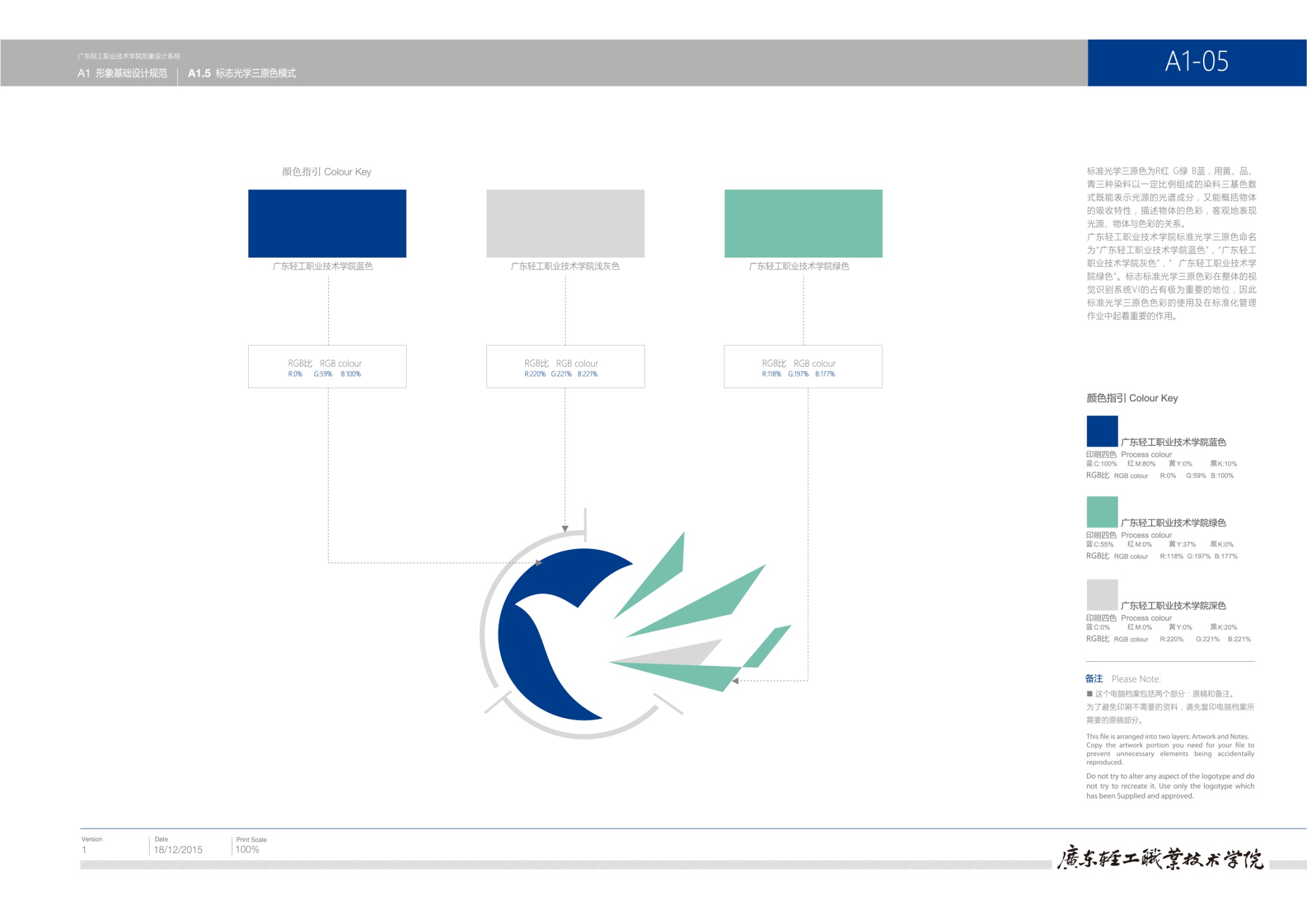 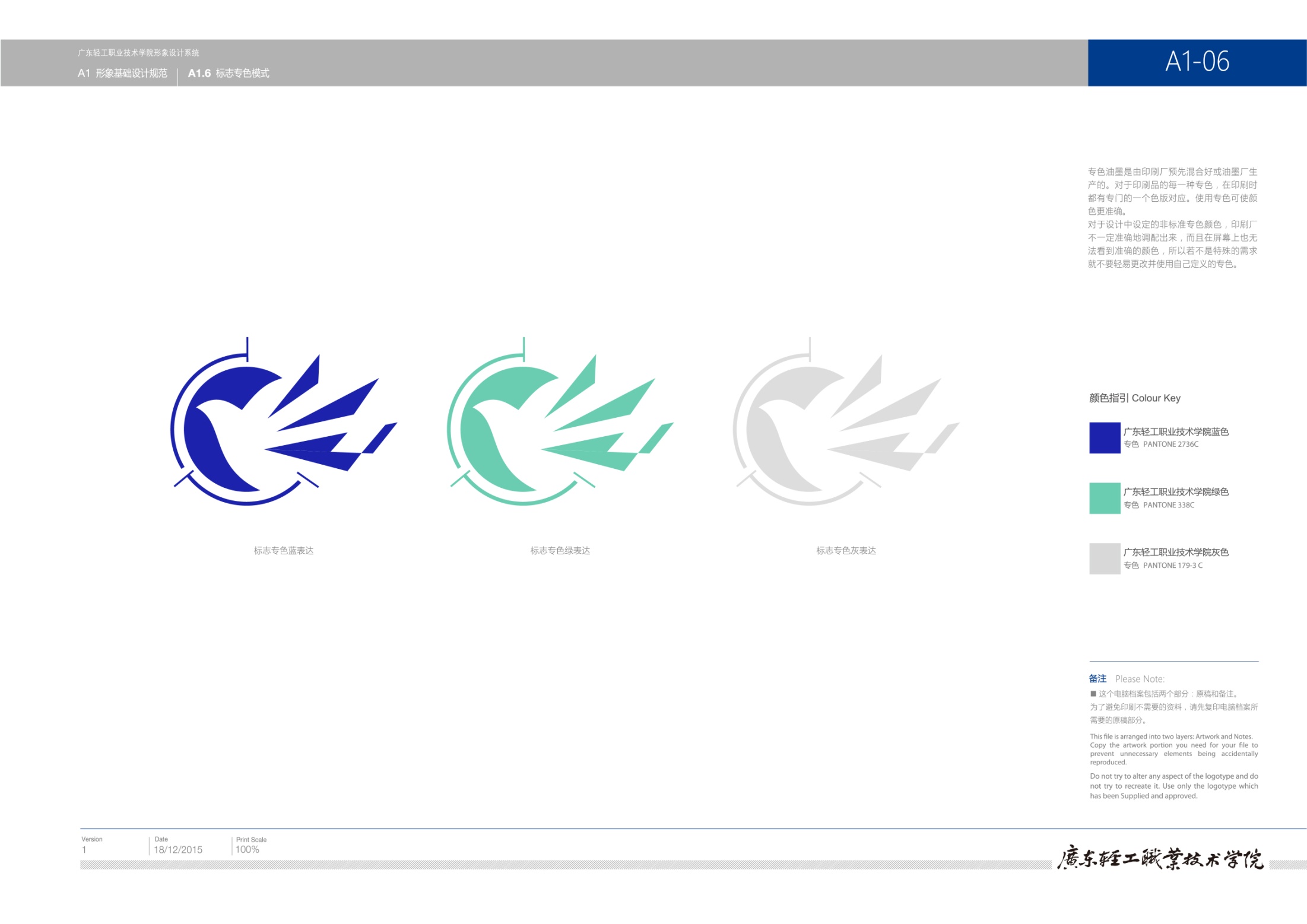 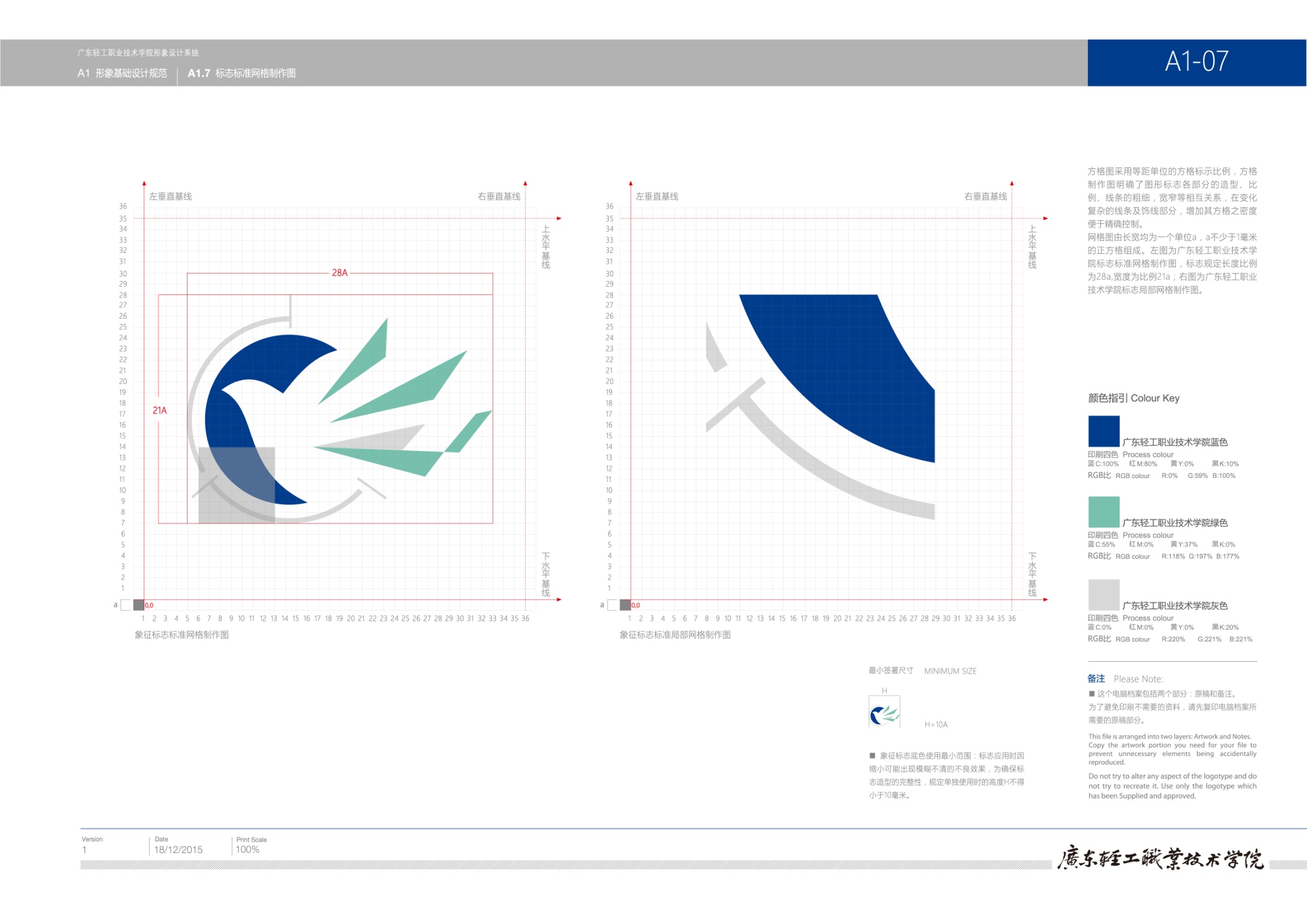 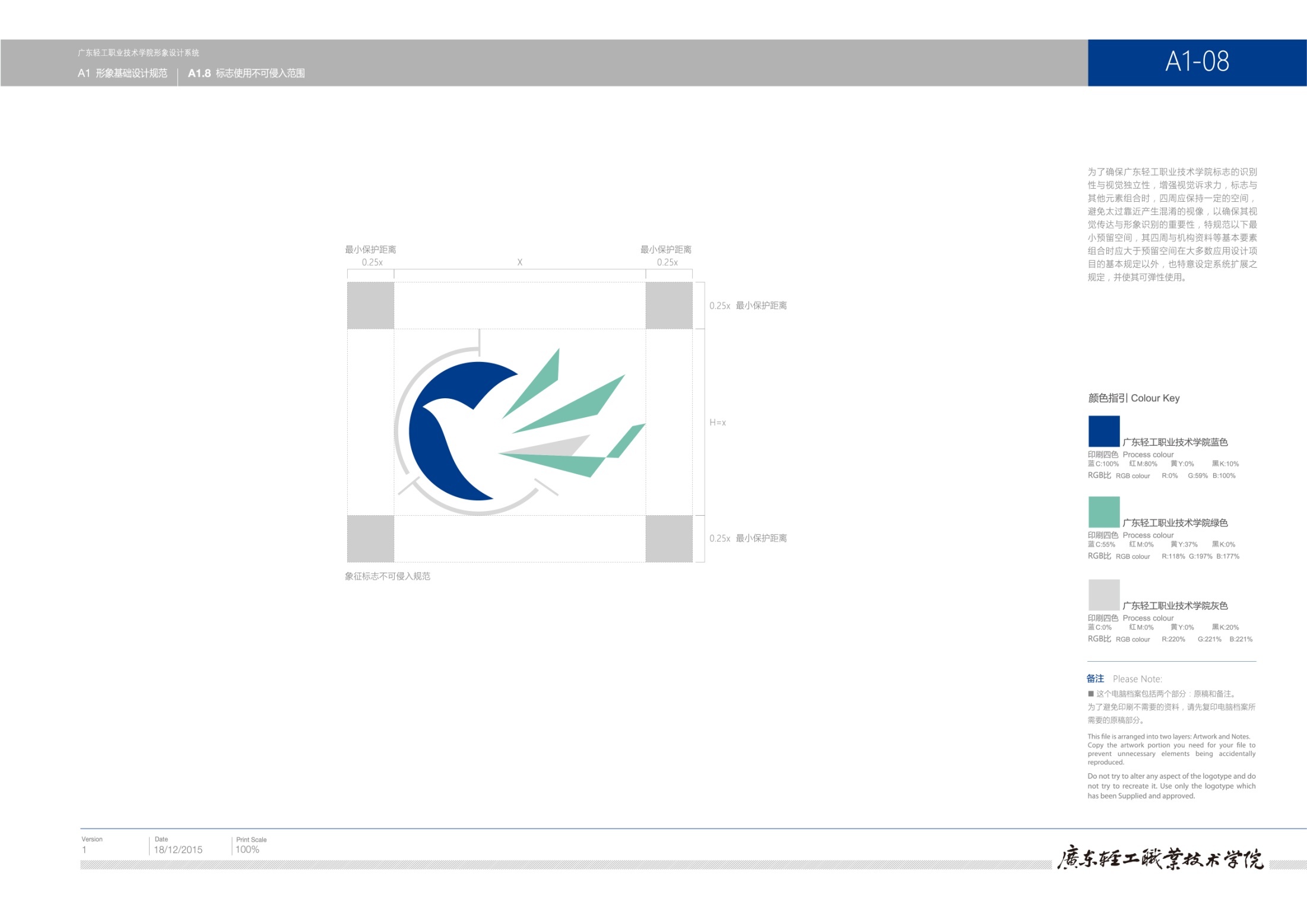 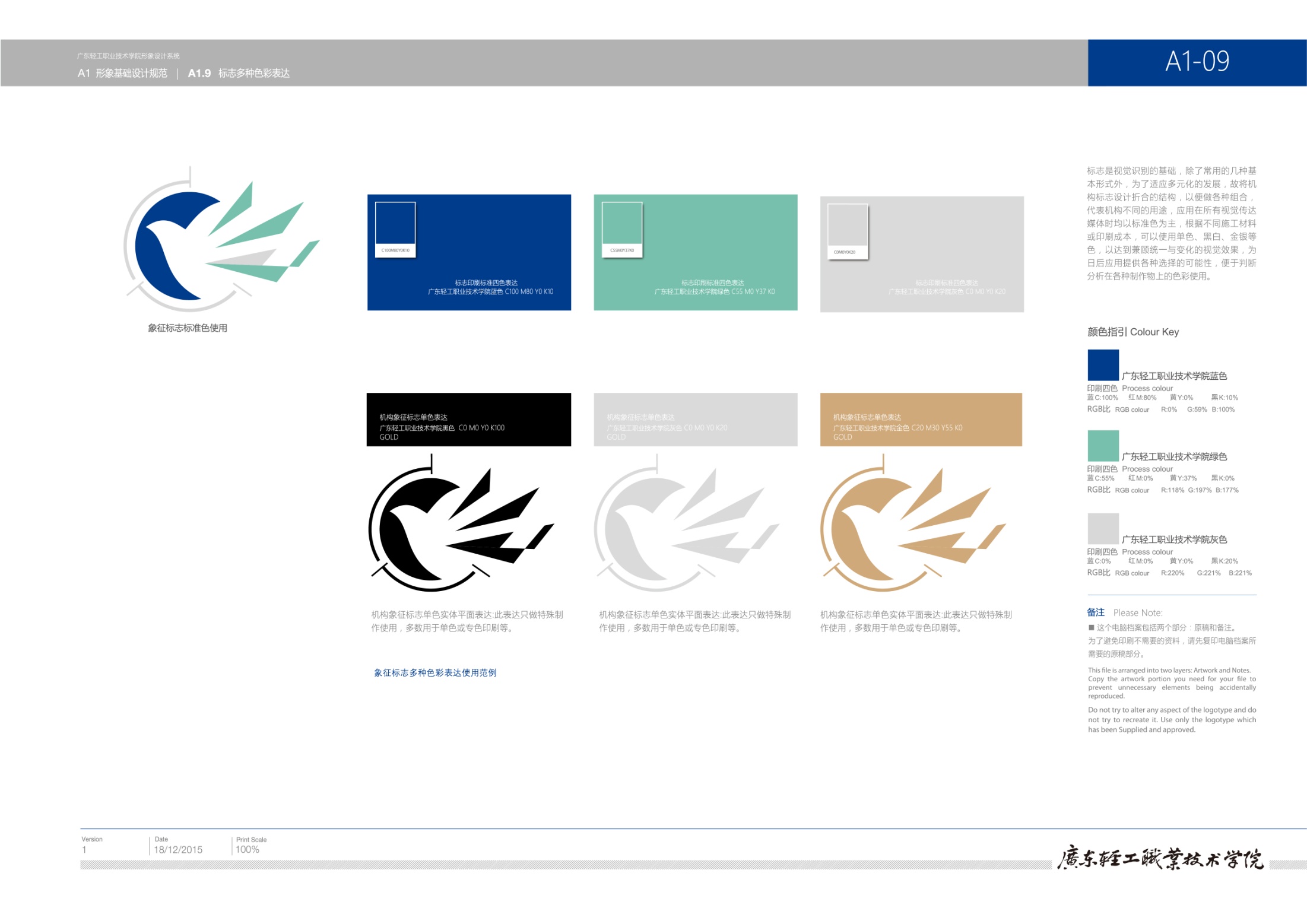 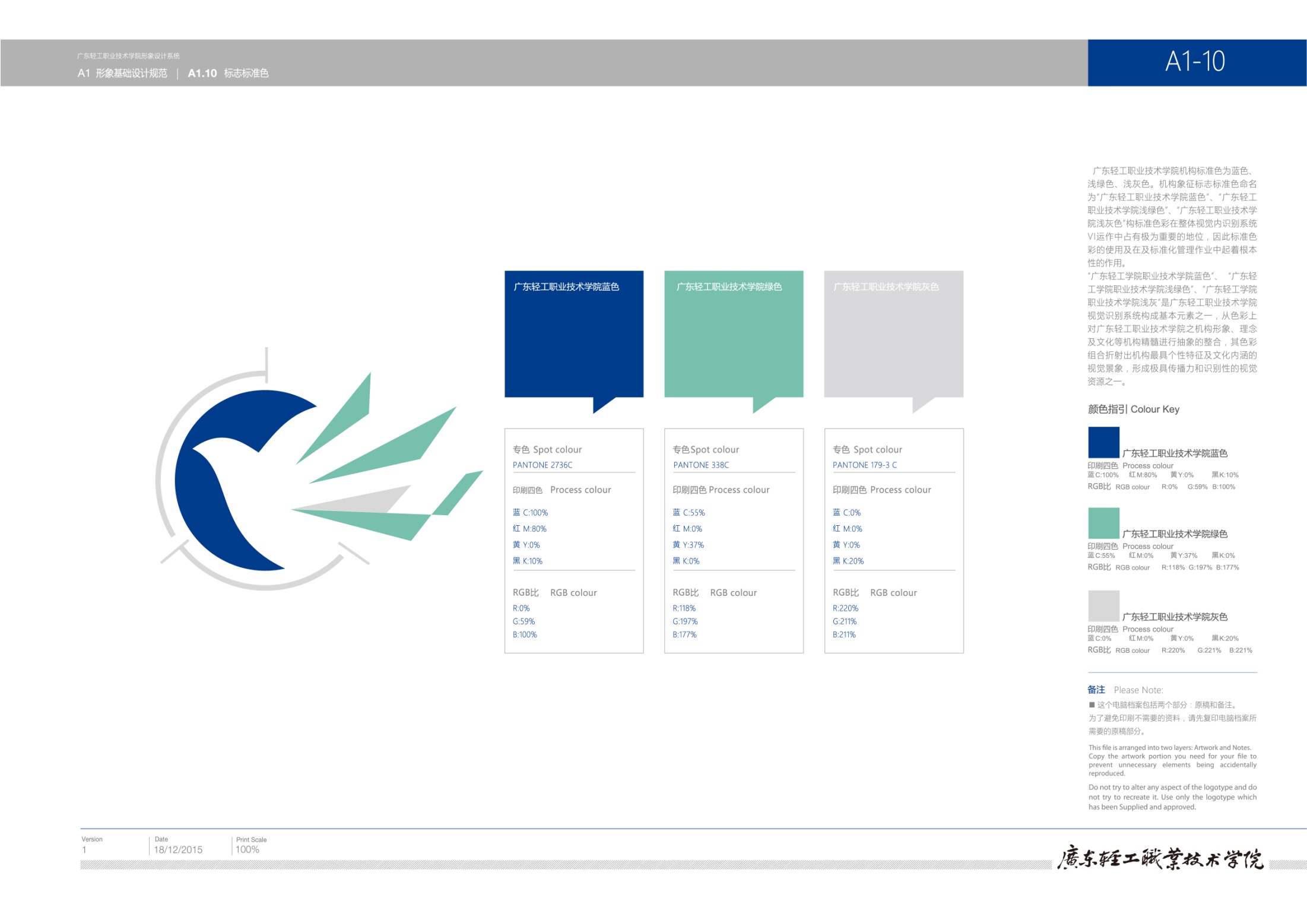 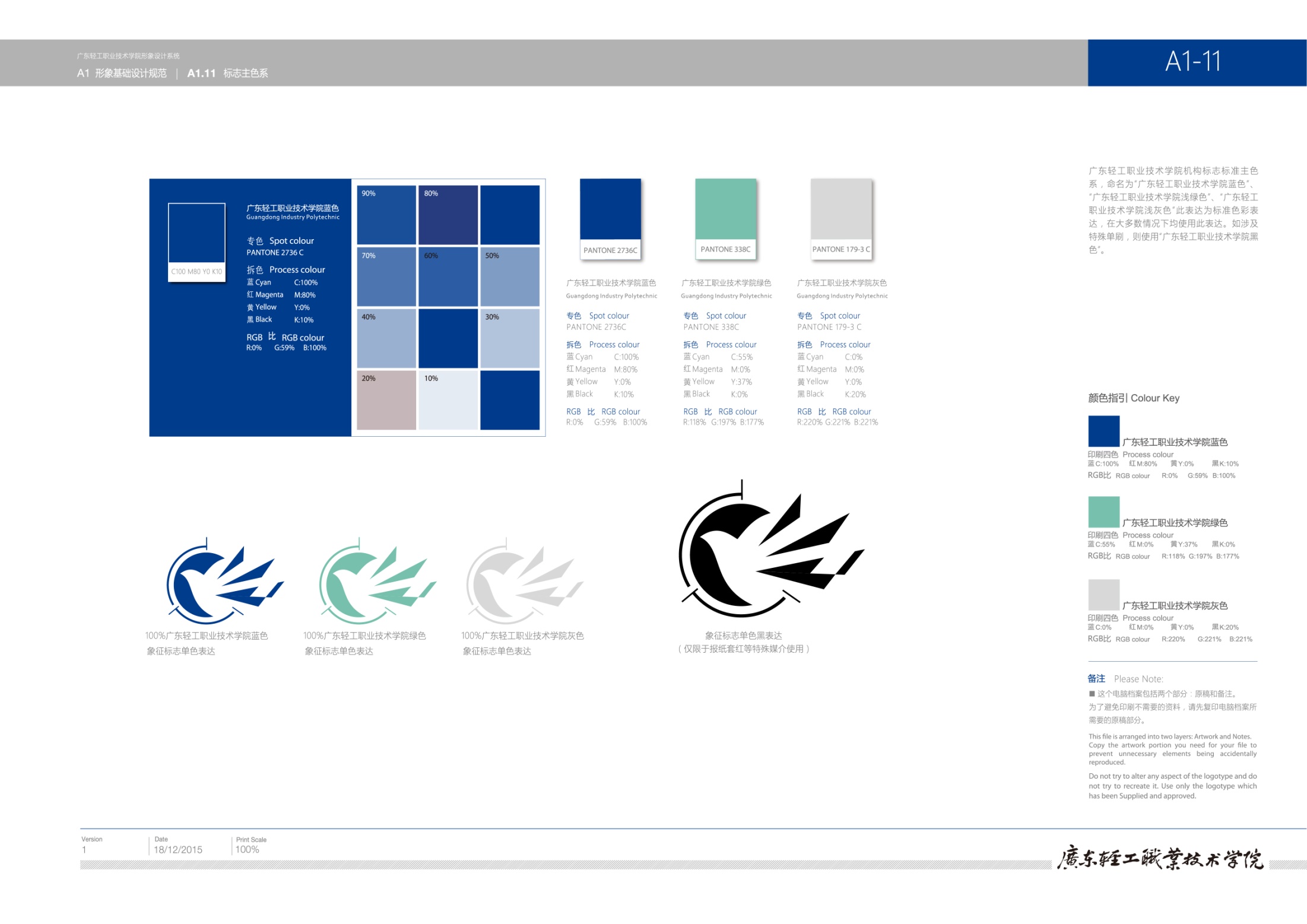 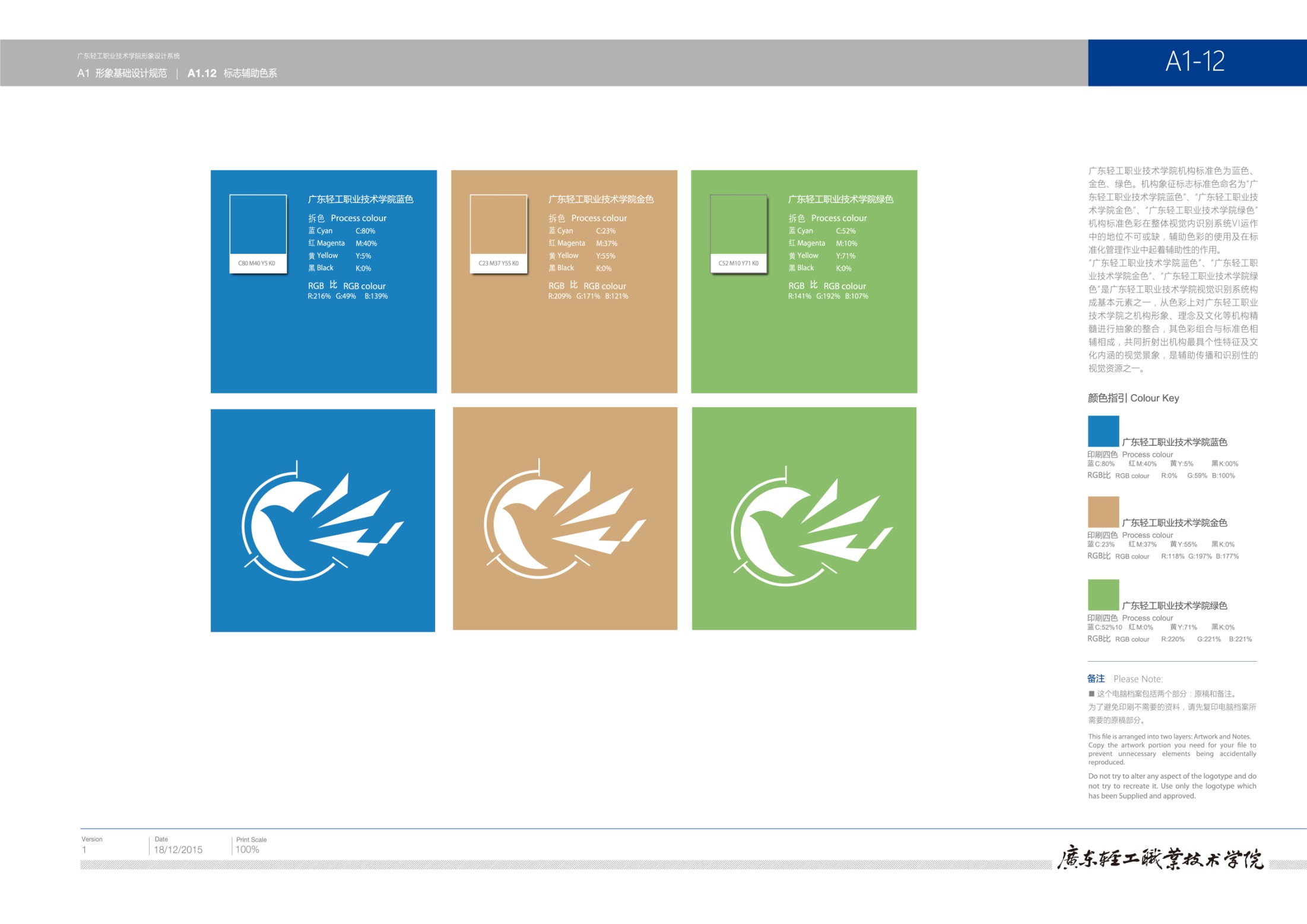 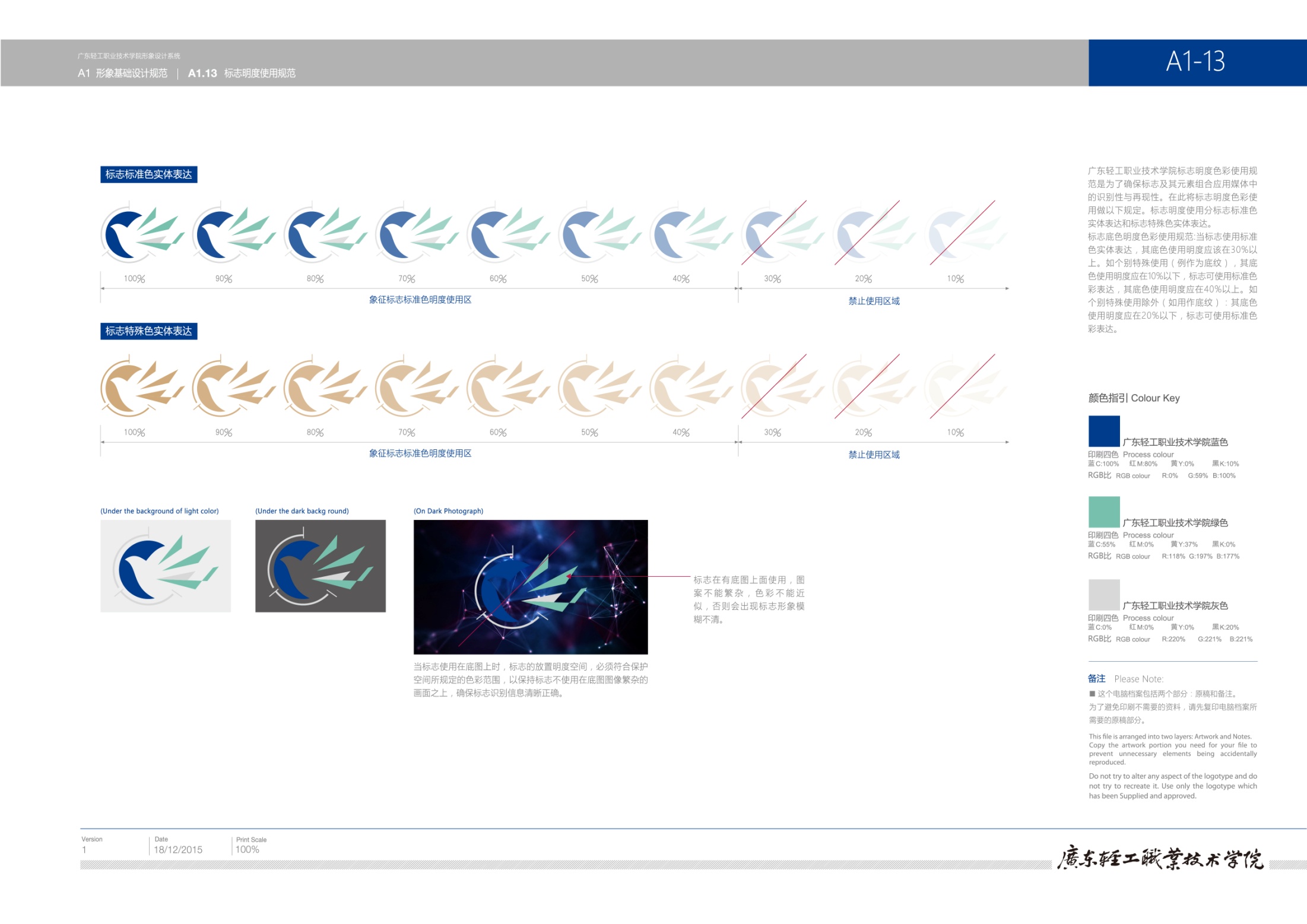 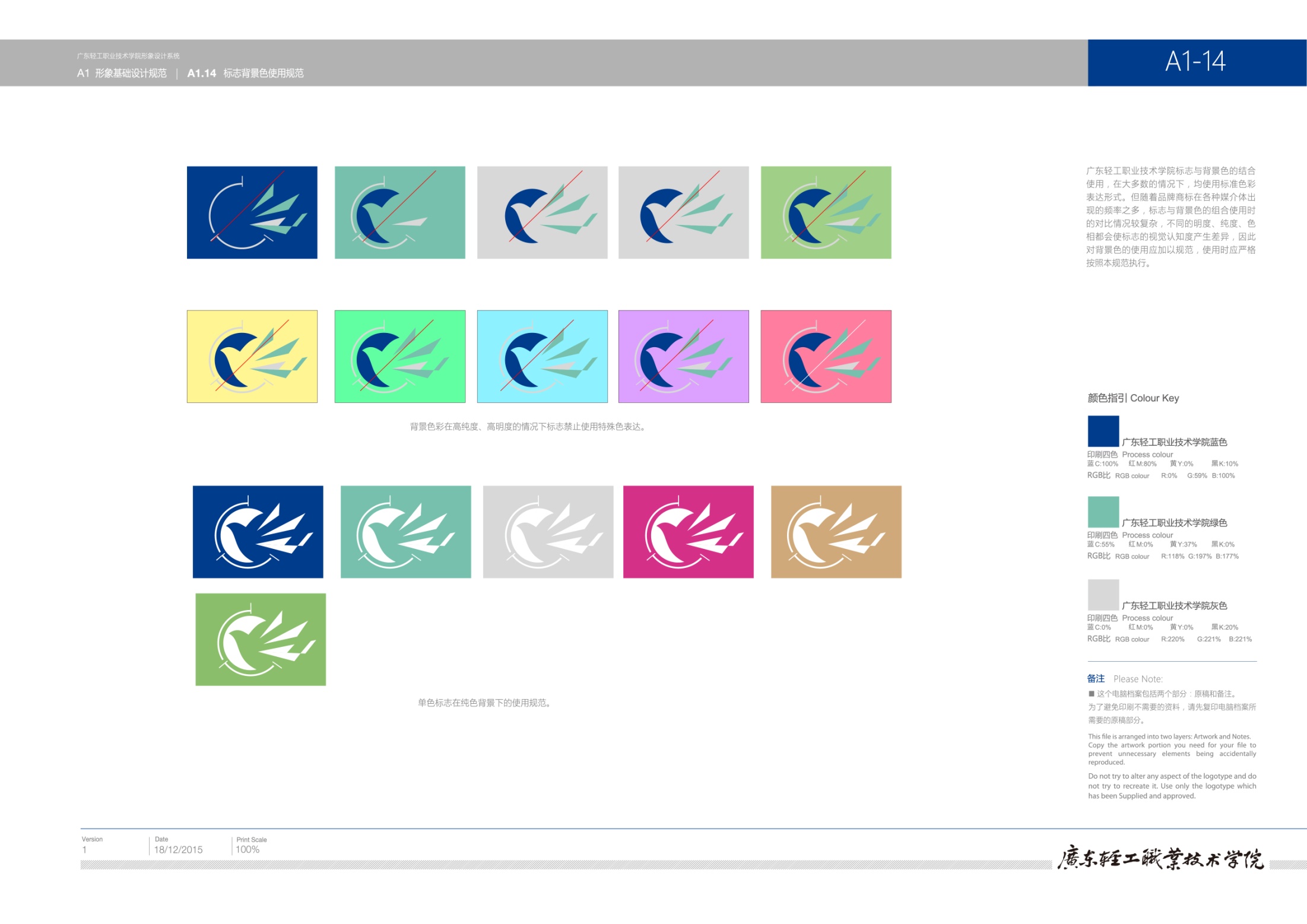 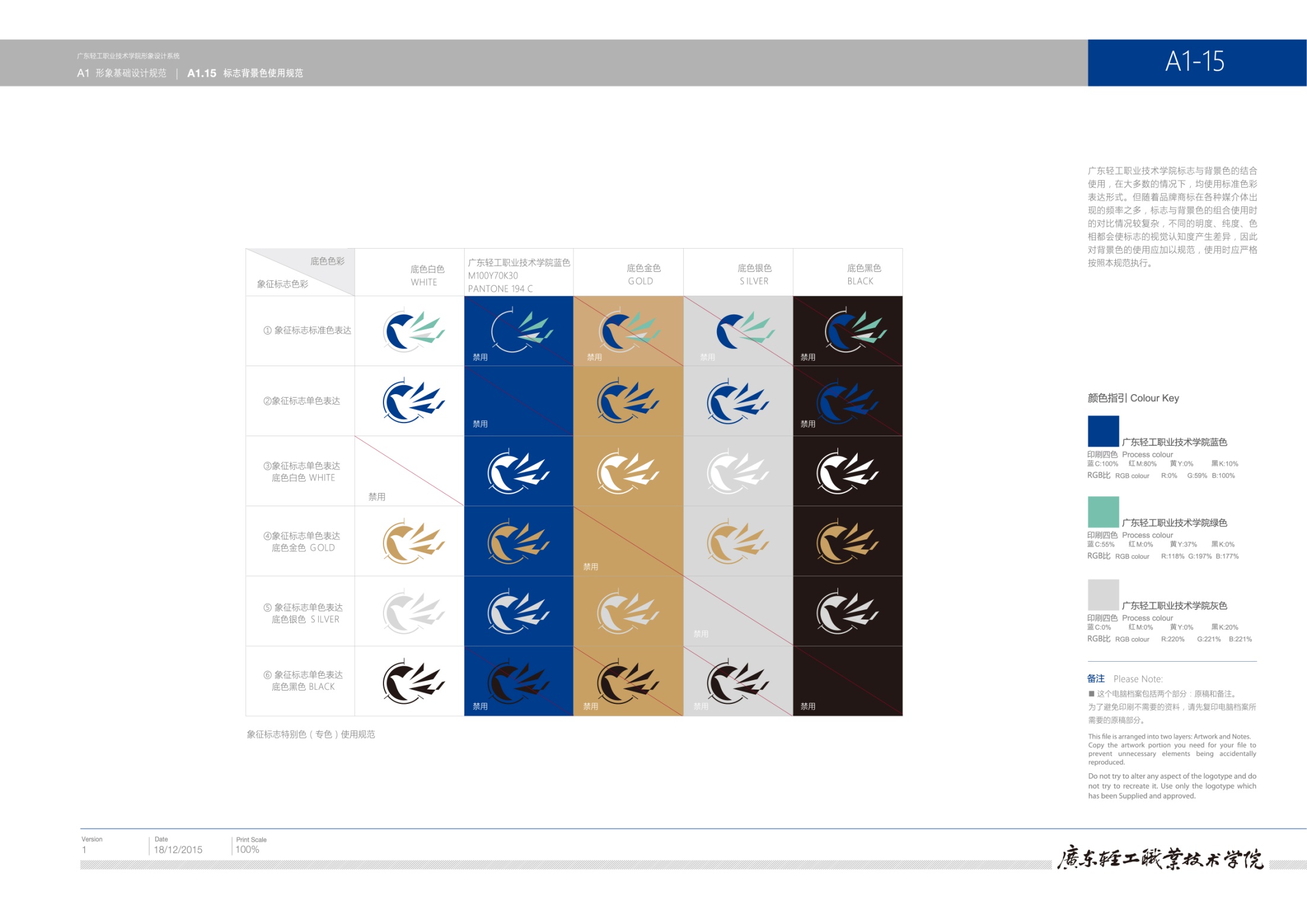 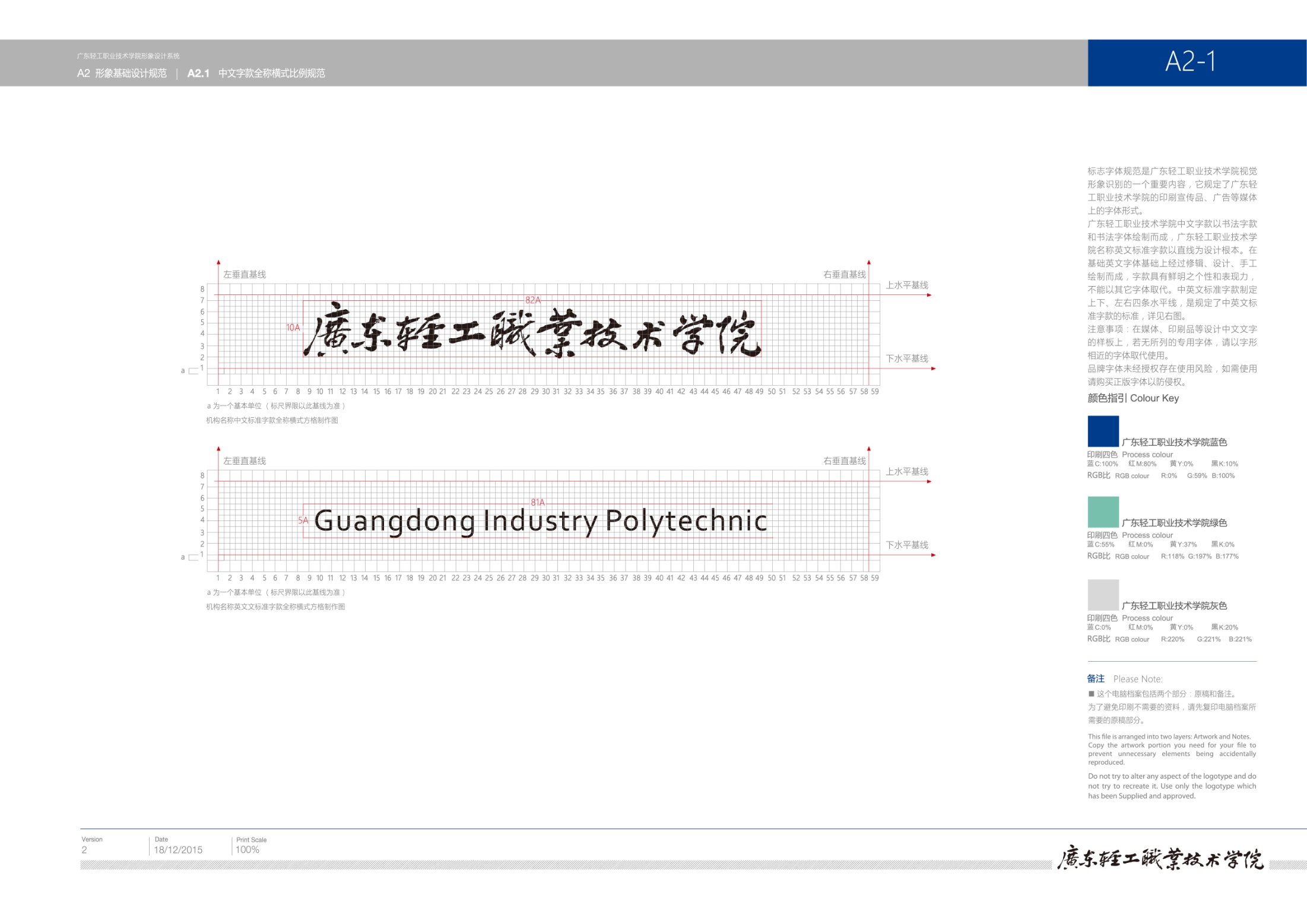 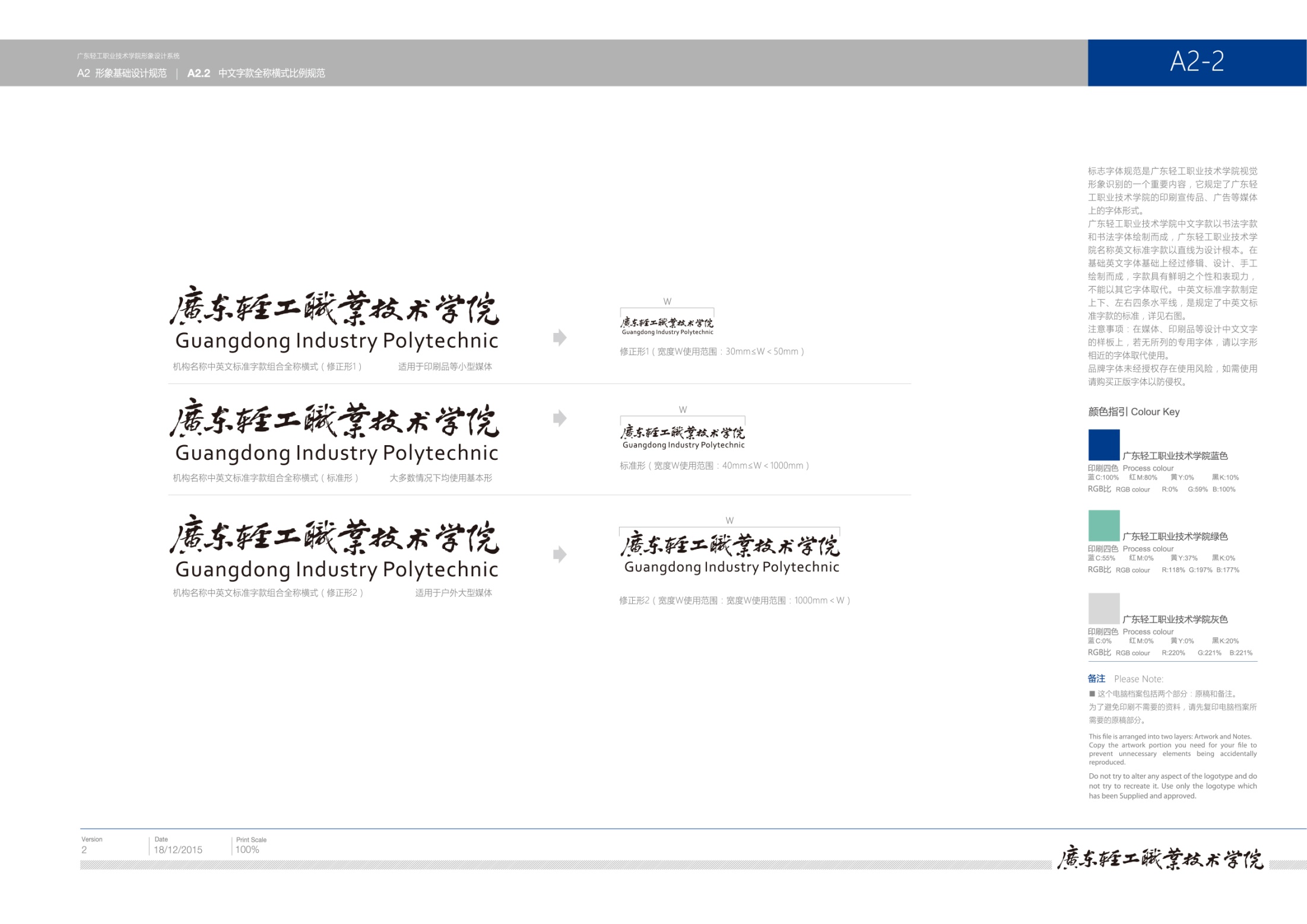 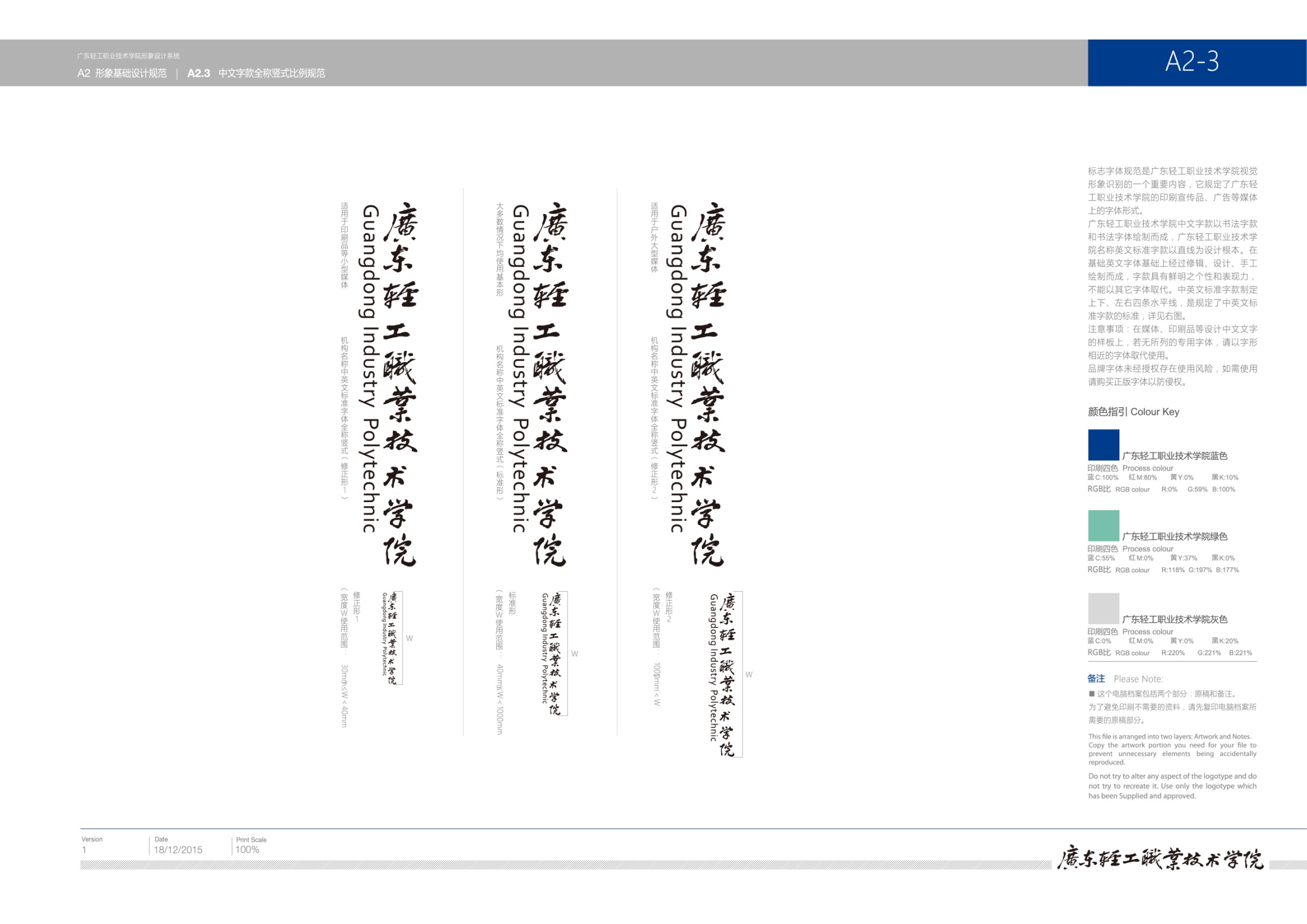 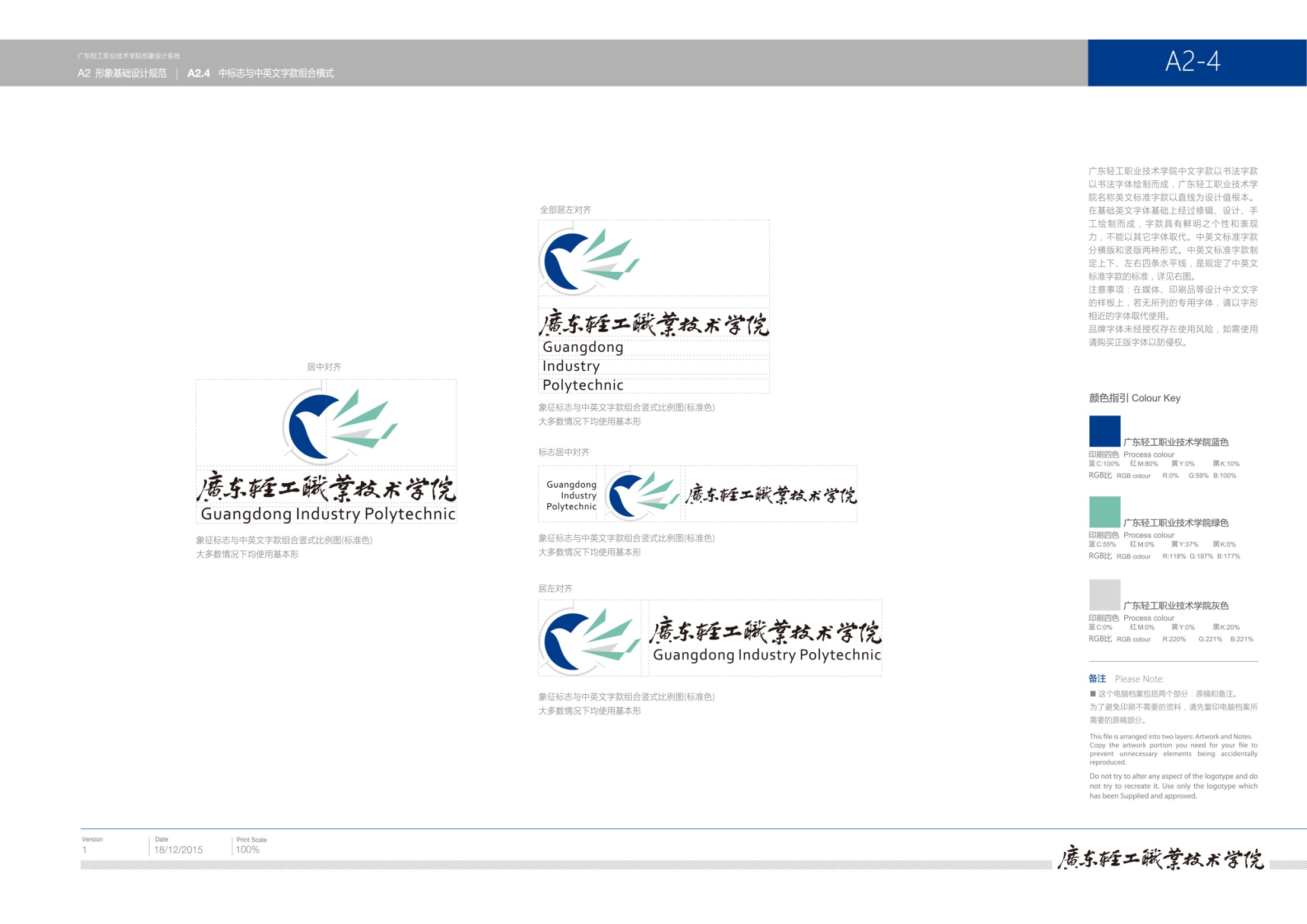 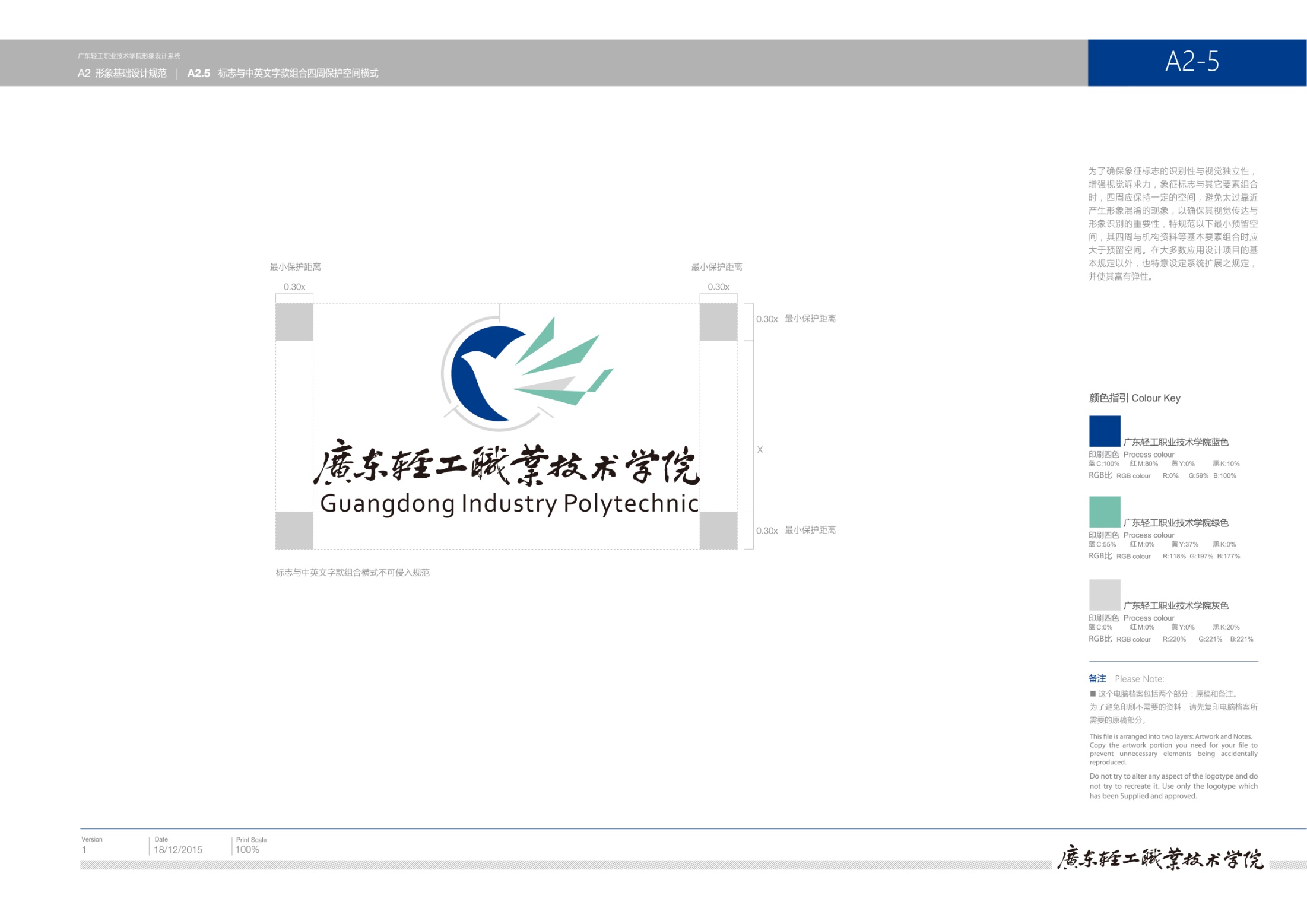 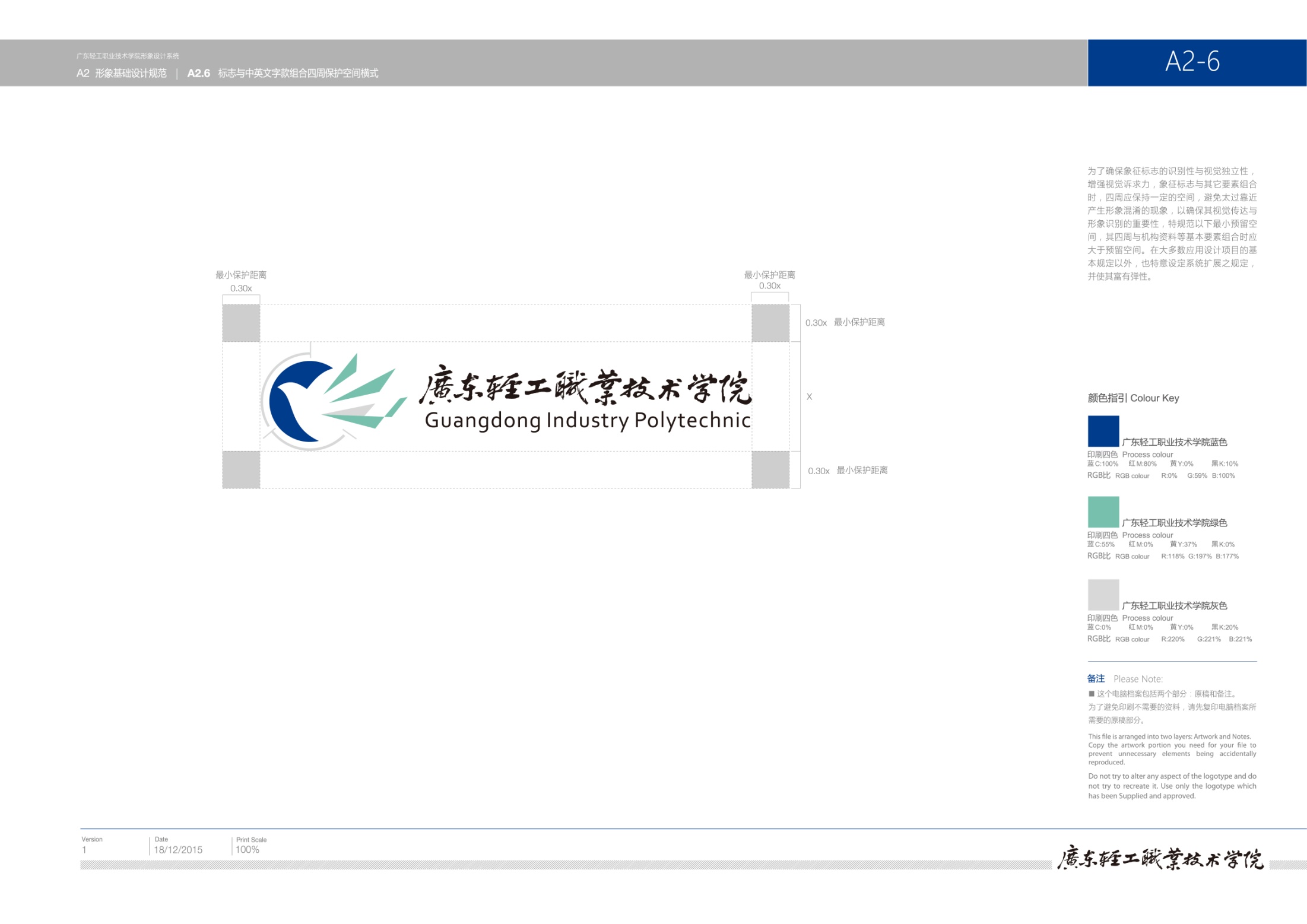 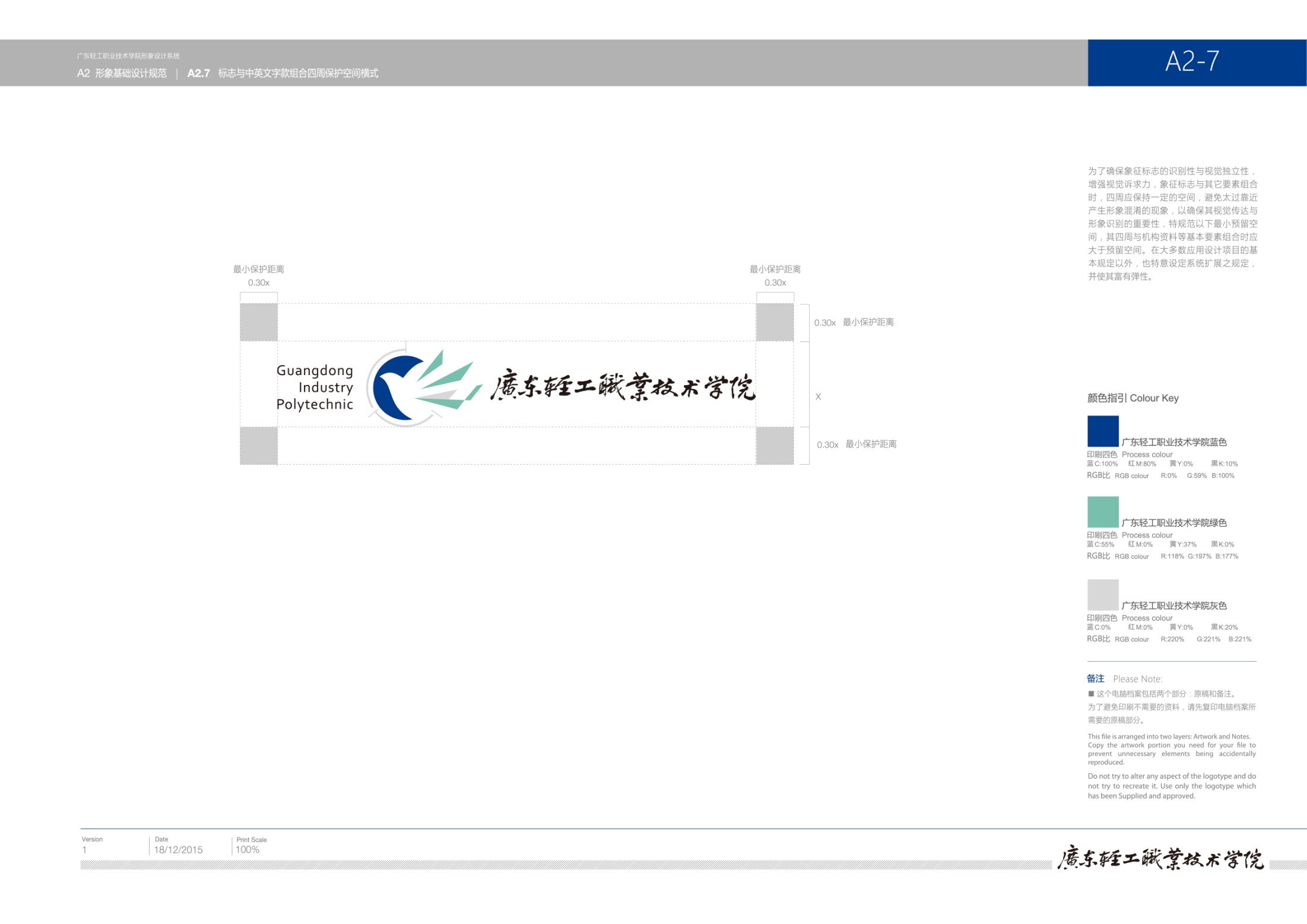 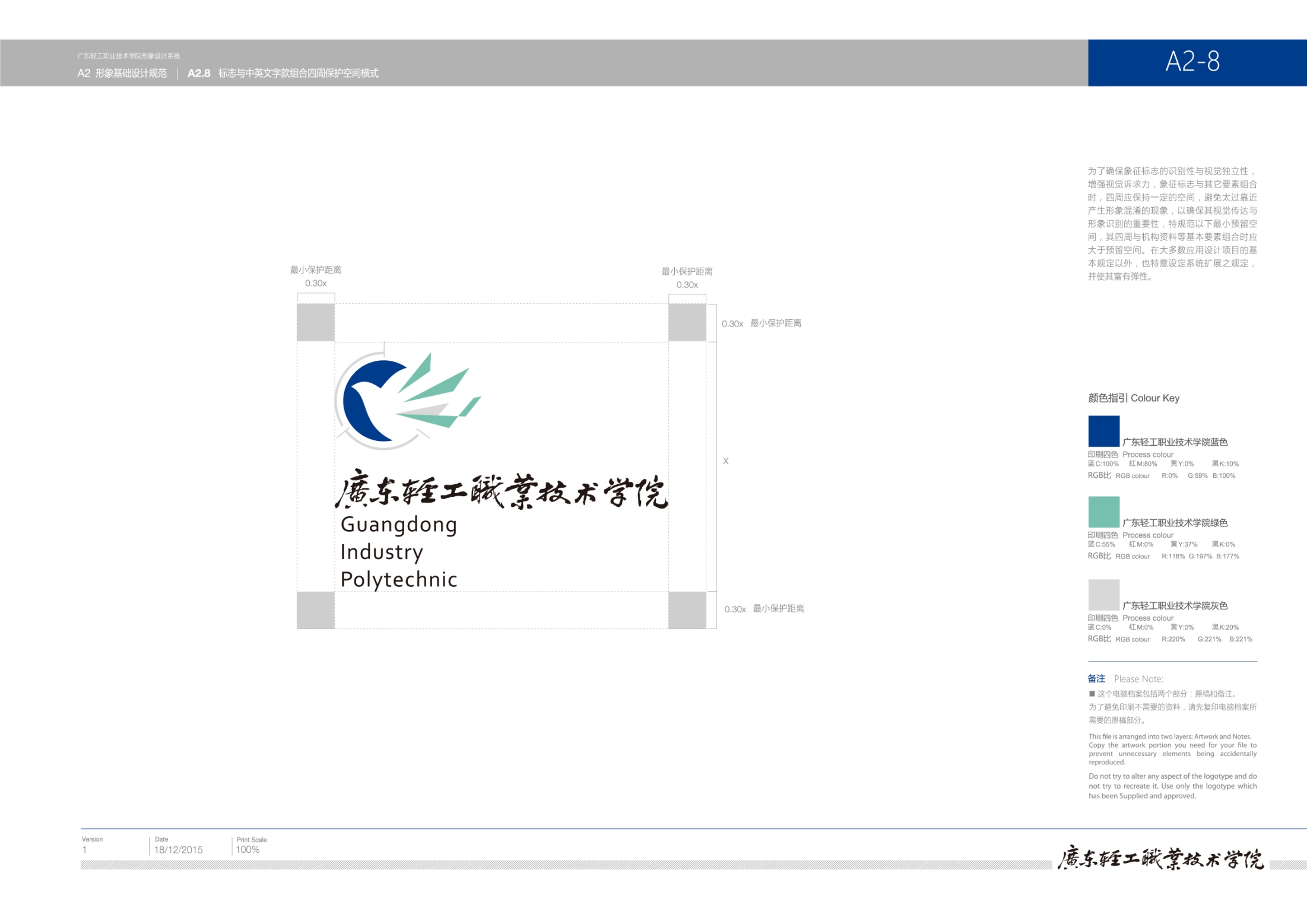 VI设计手册辅助图形部分
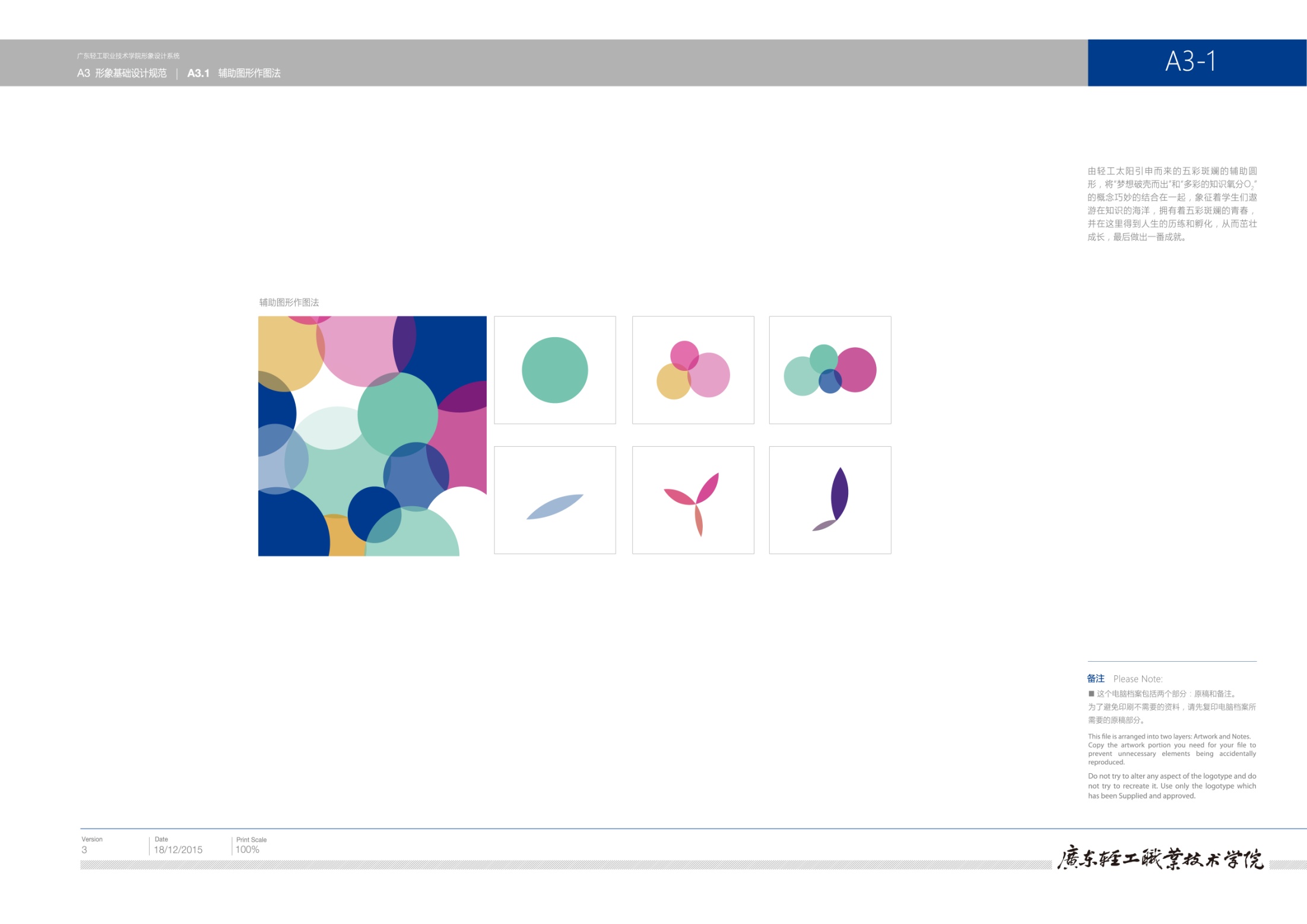 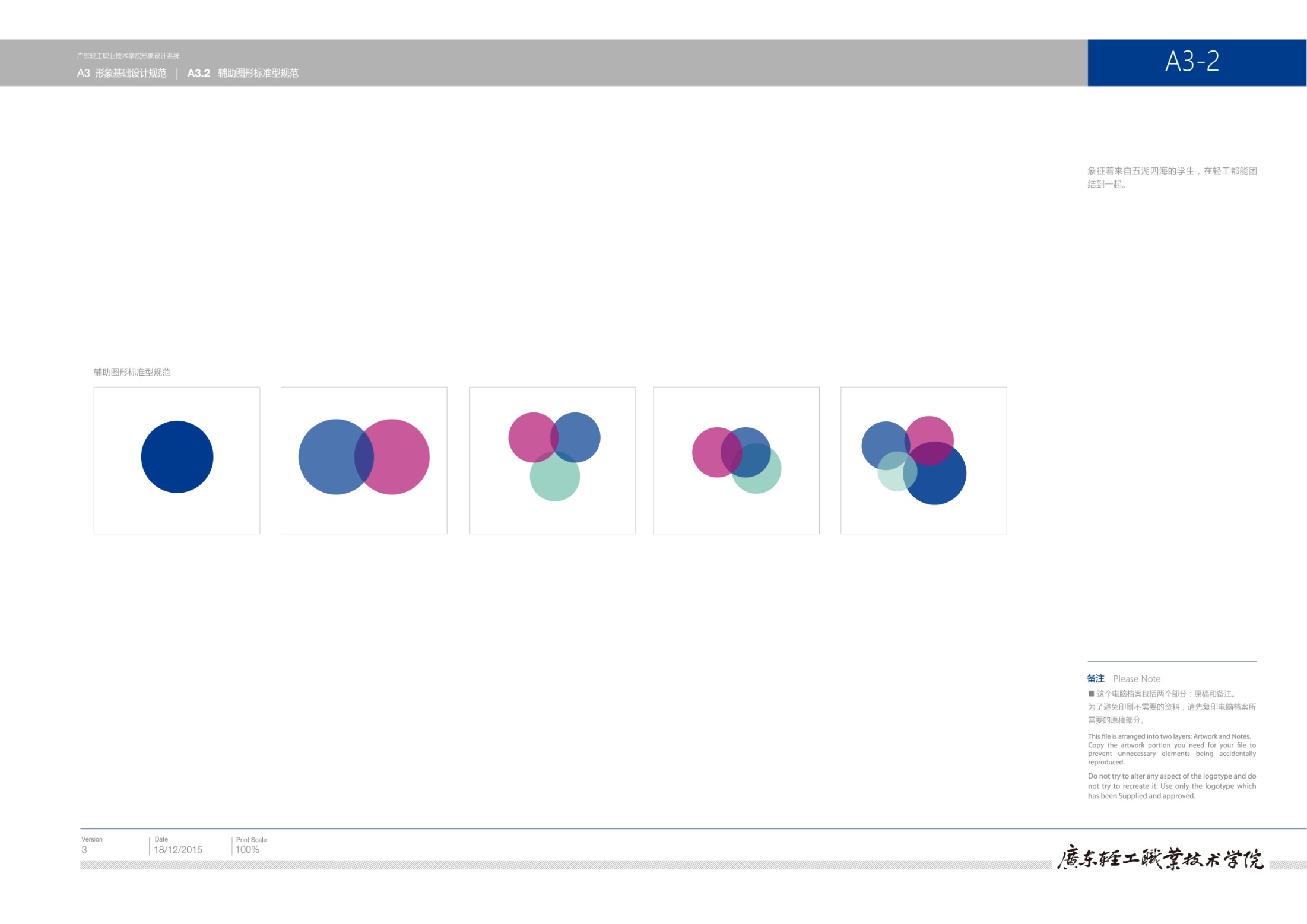 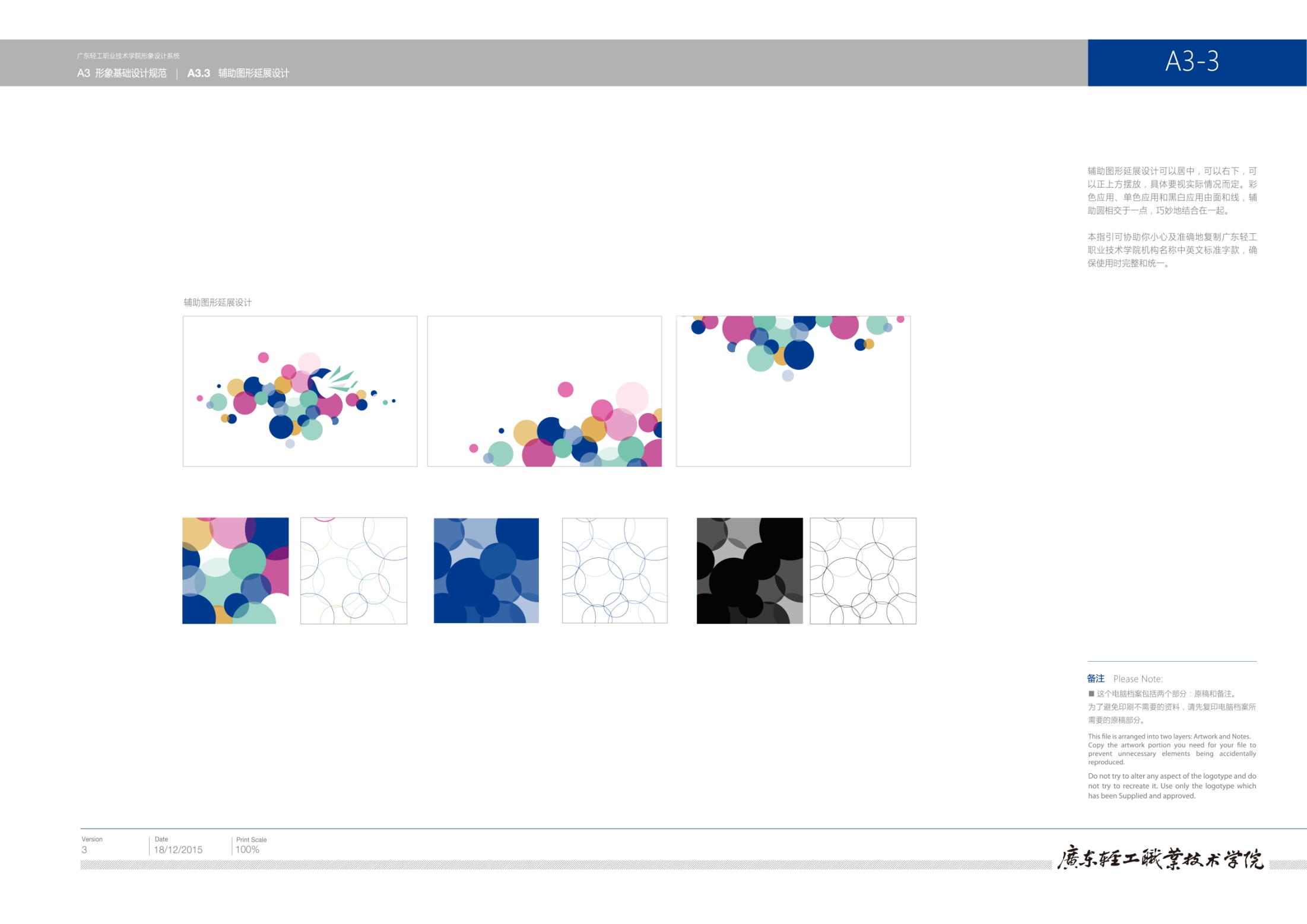 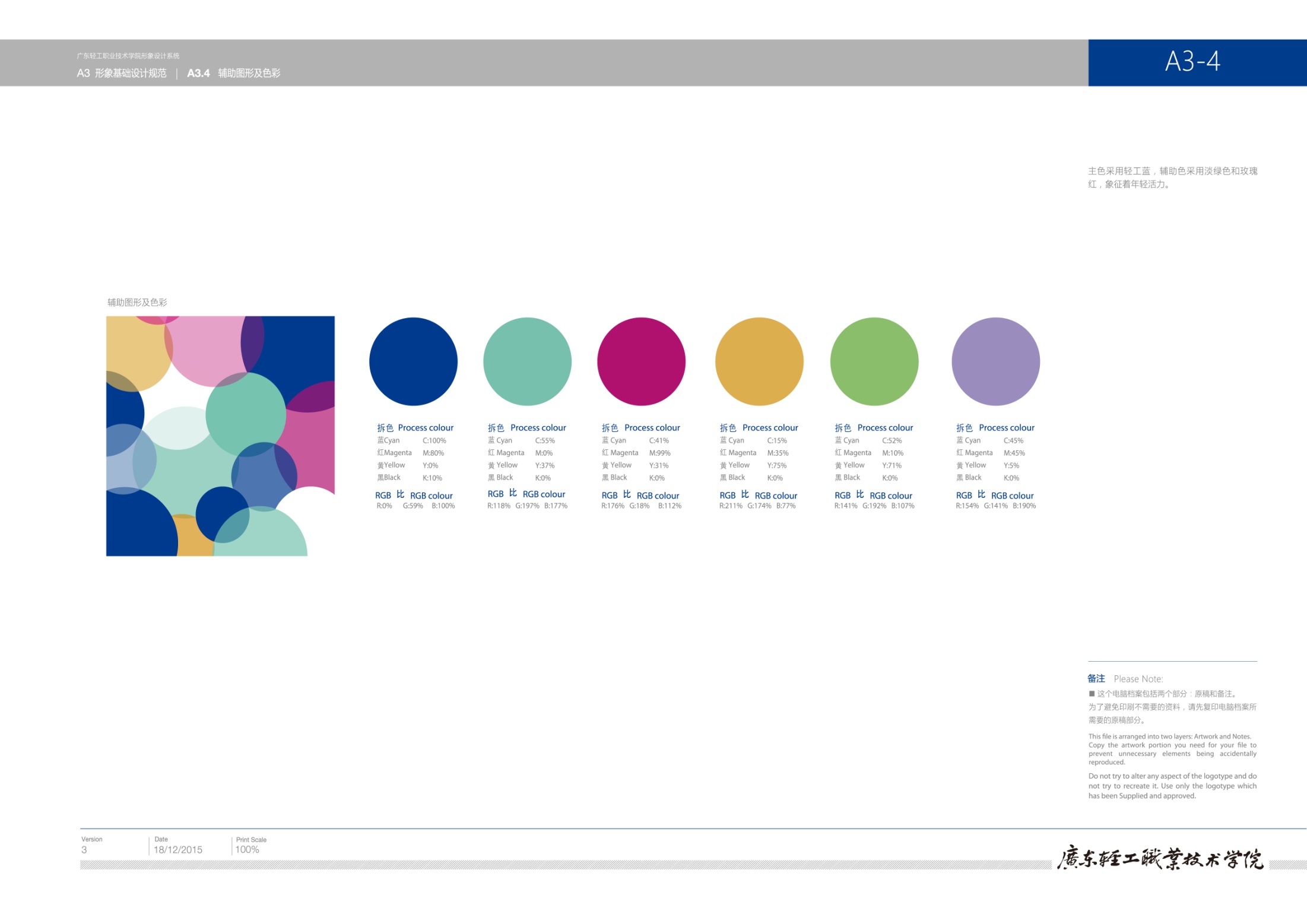 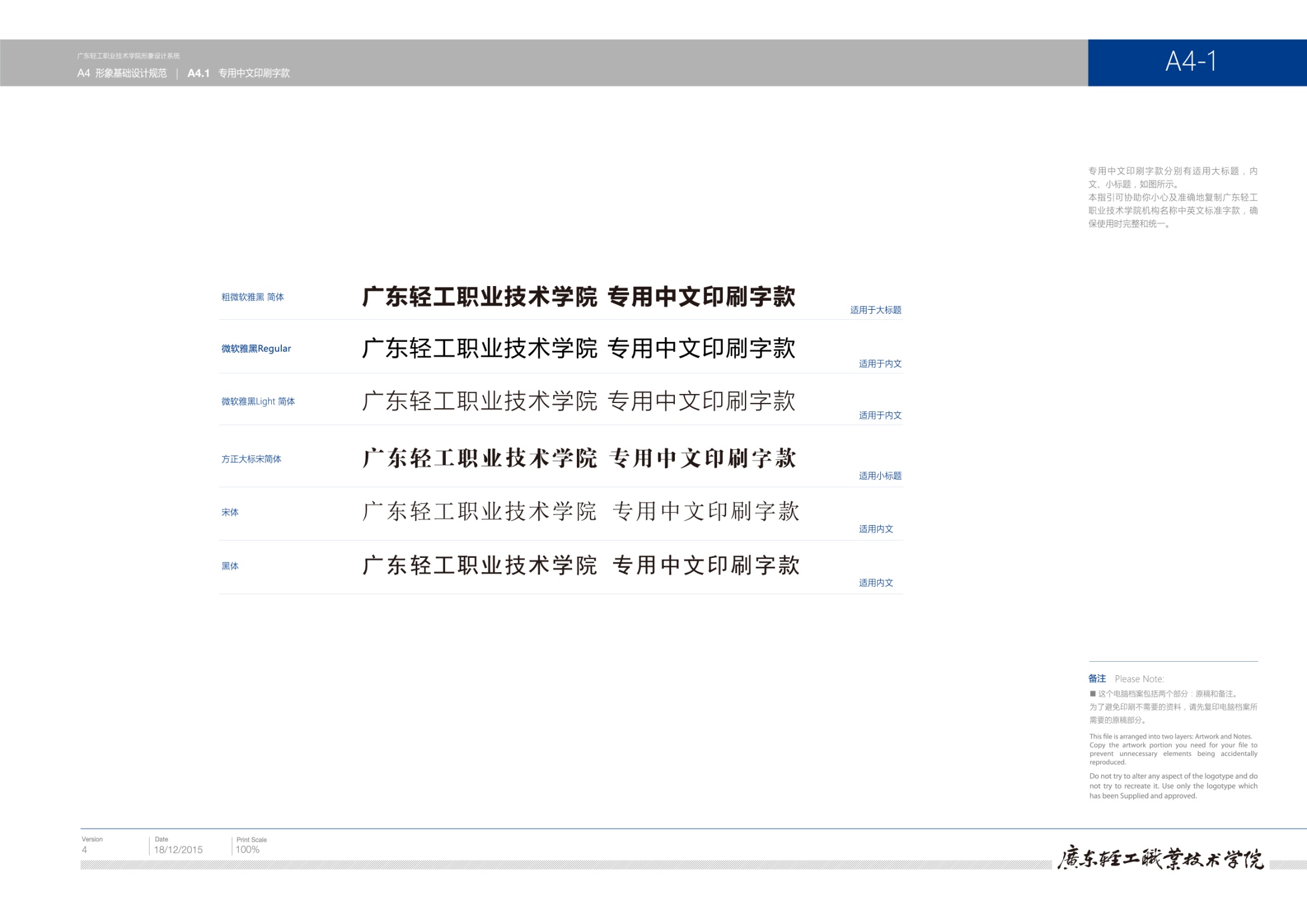 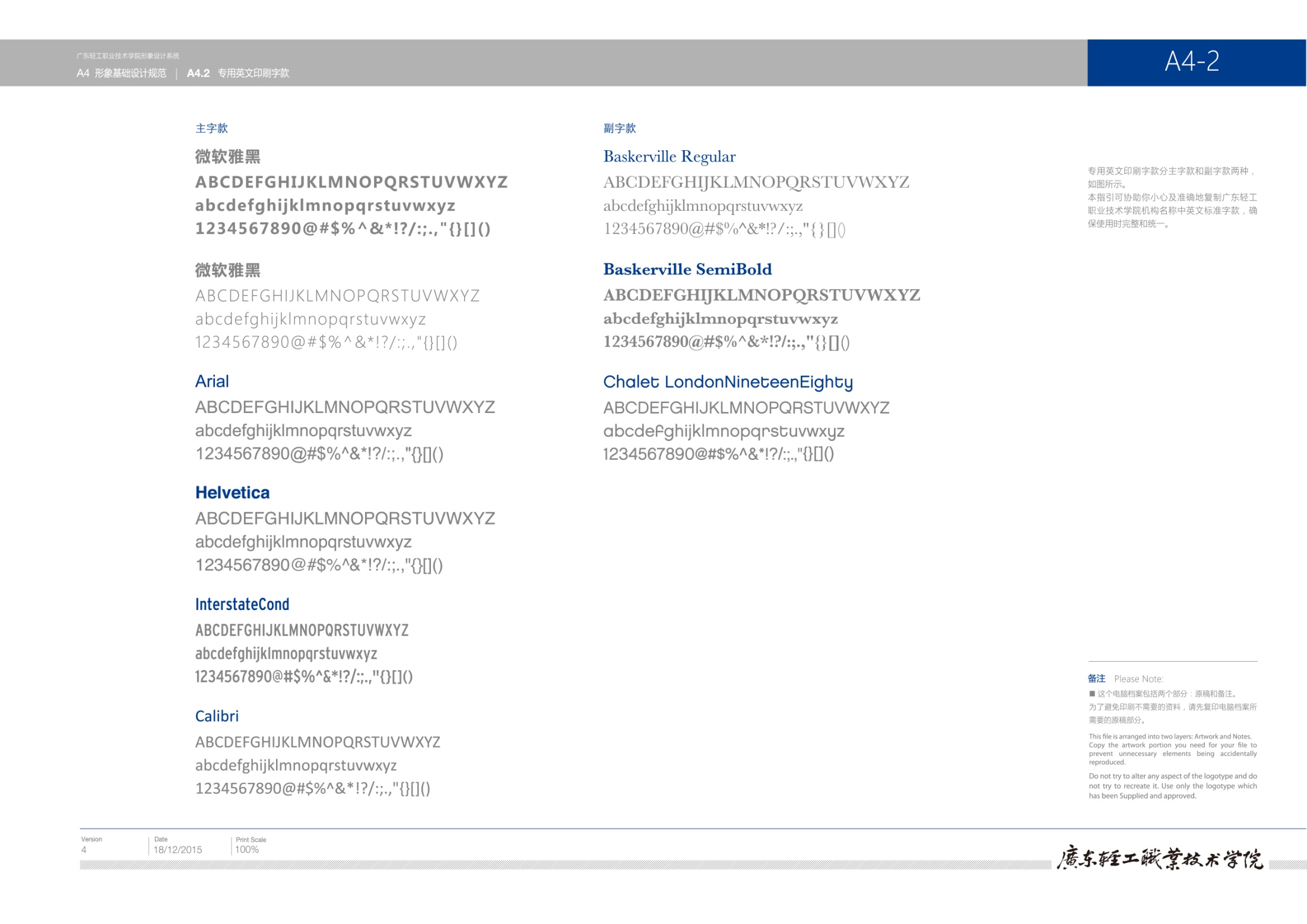 VI设计应用部分B1事物用具设计系统
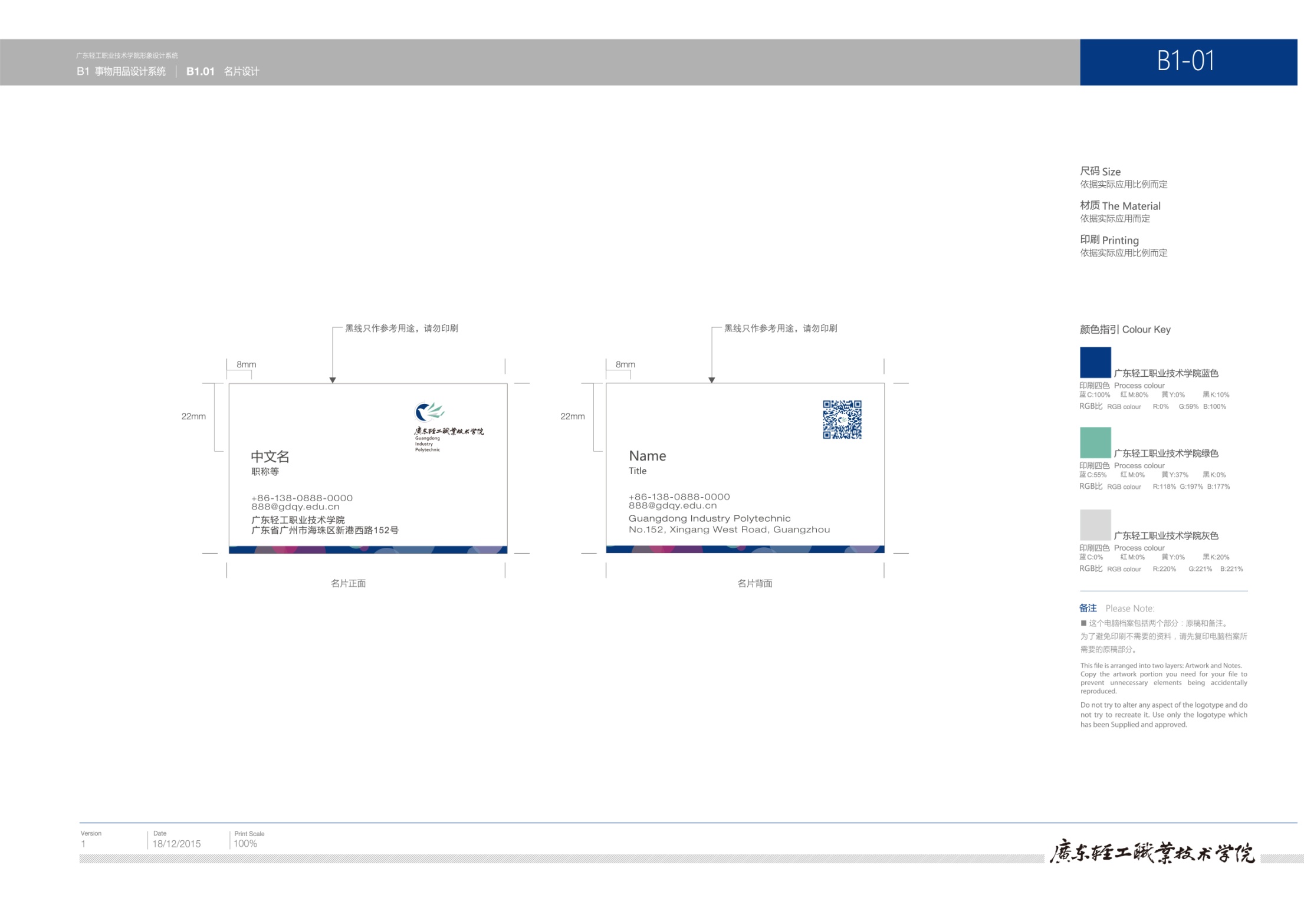 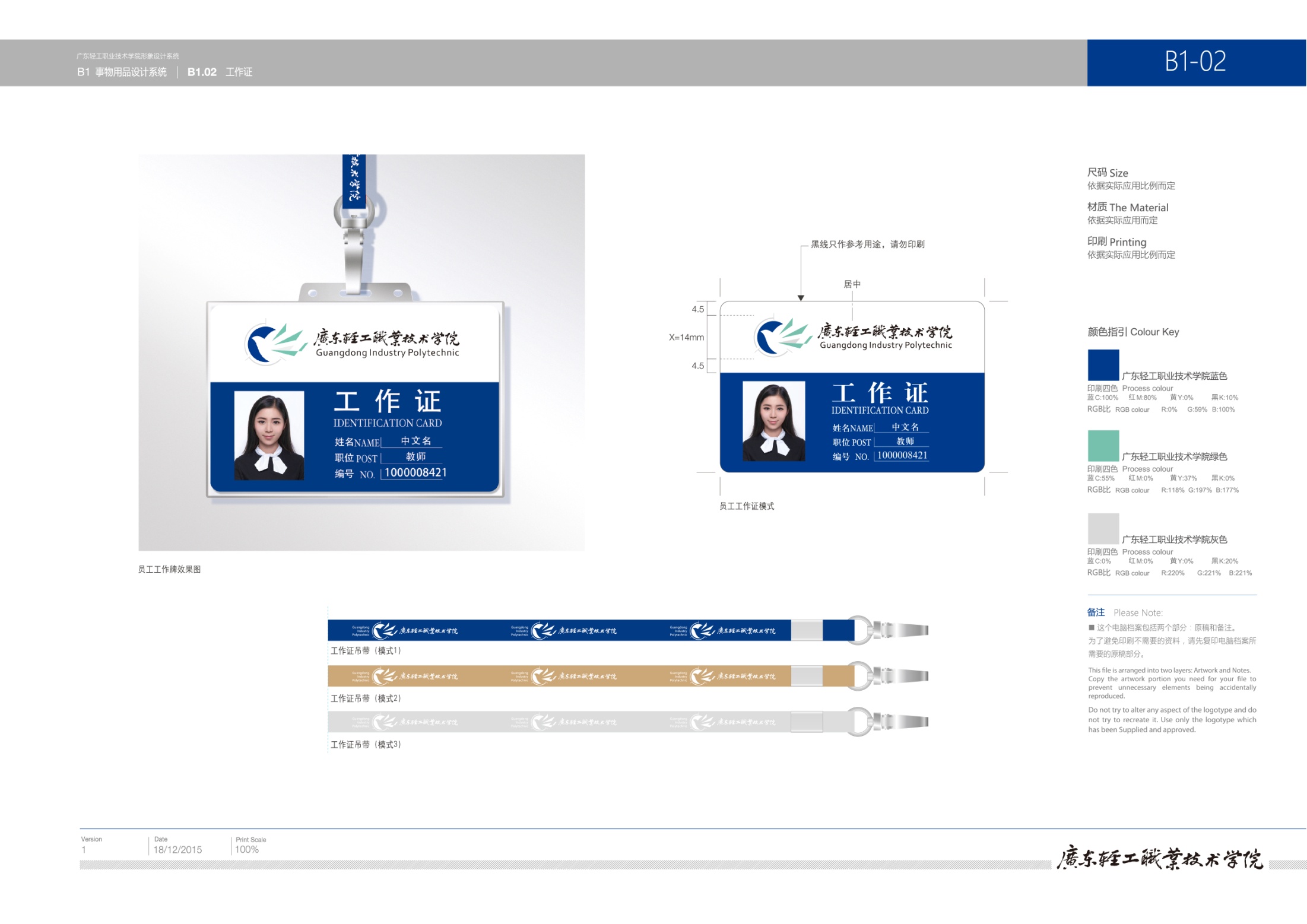 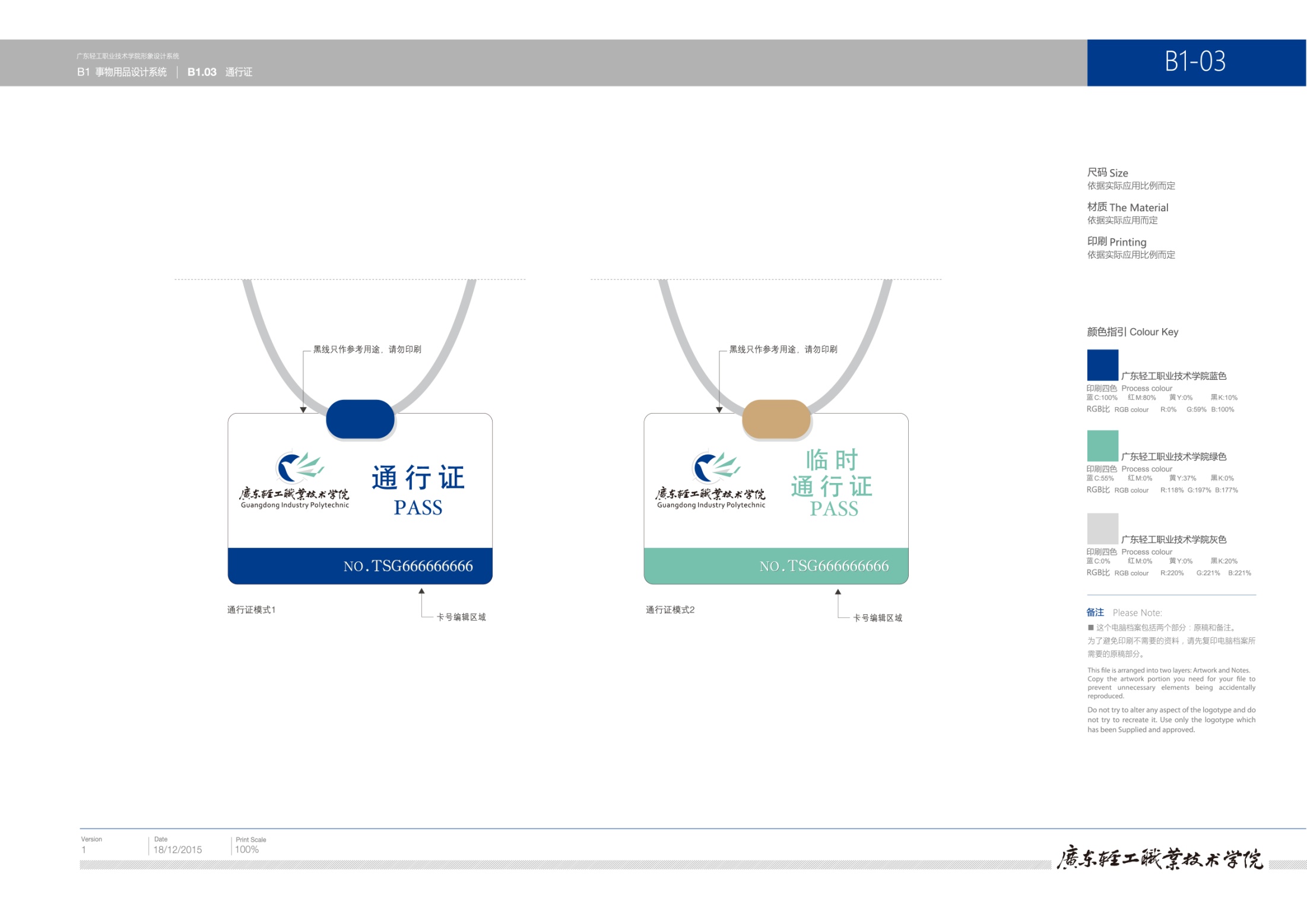 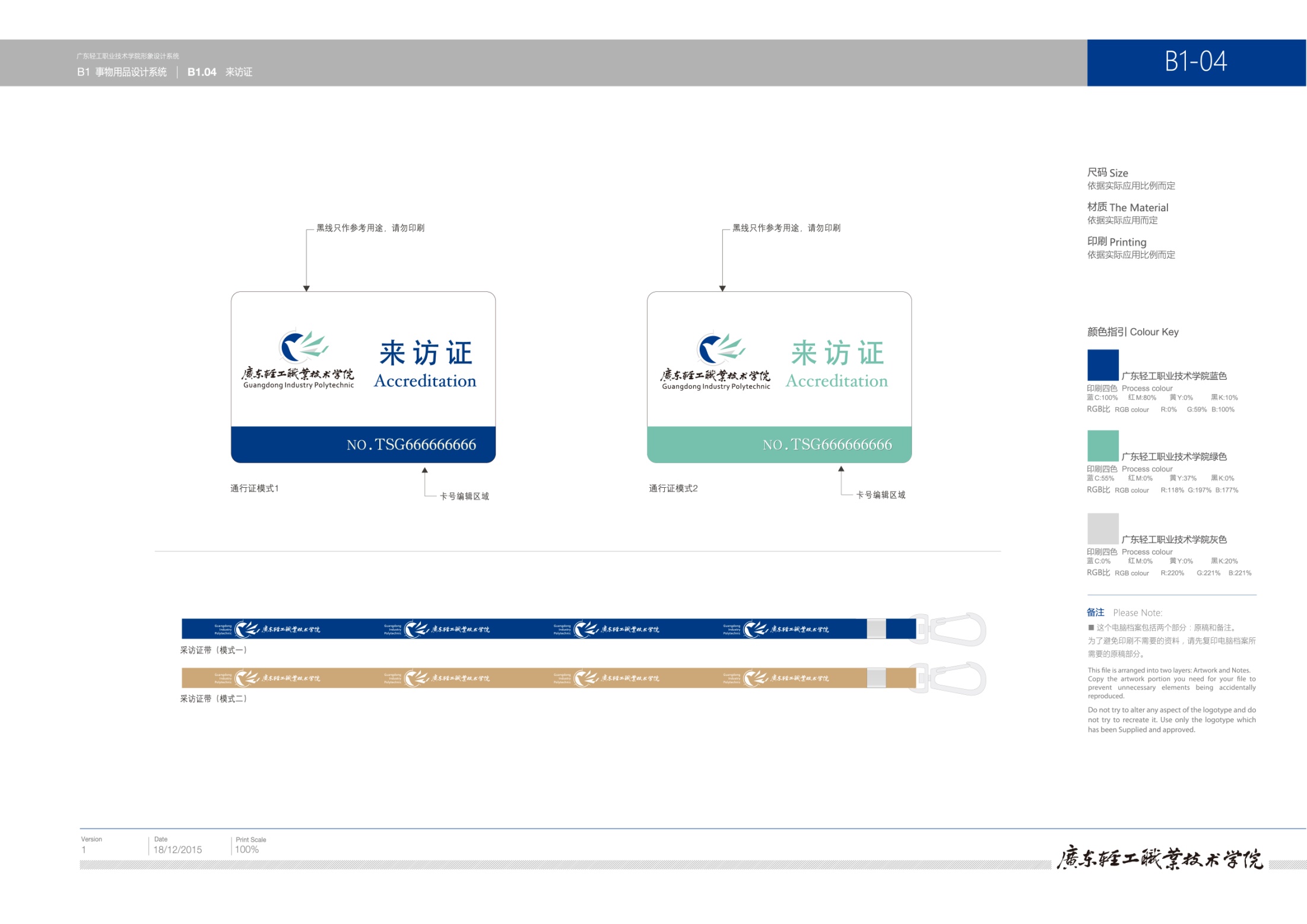 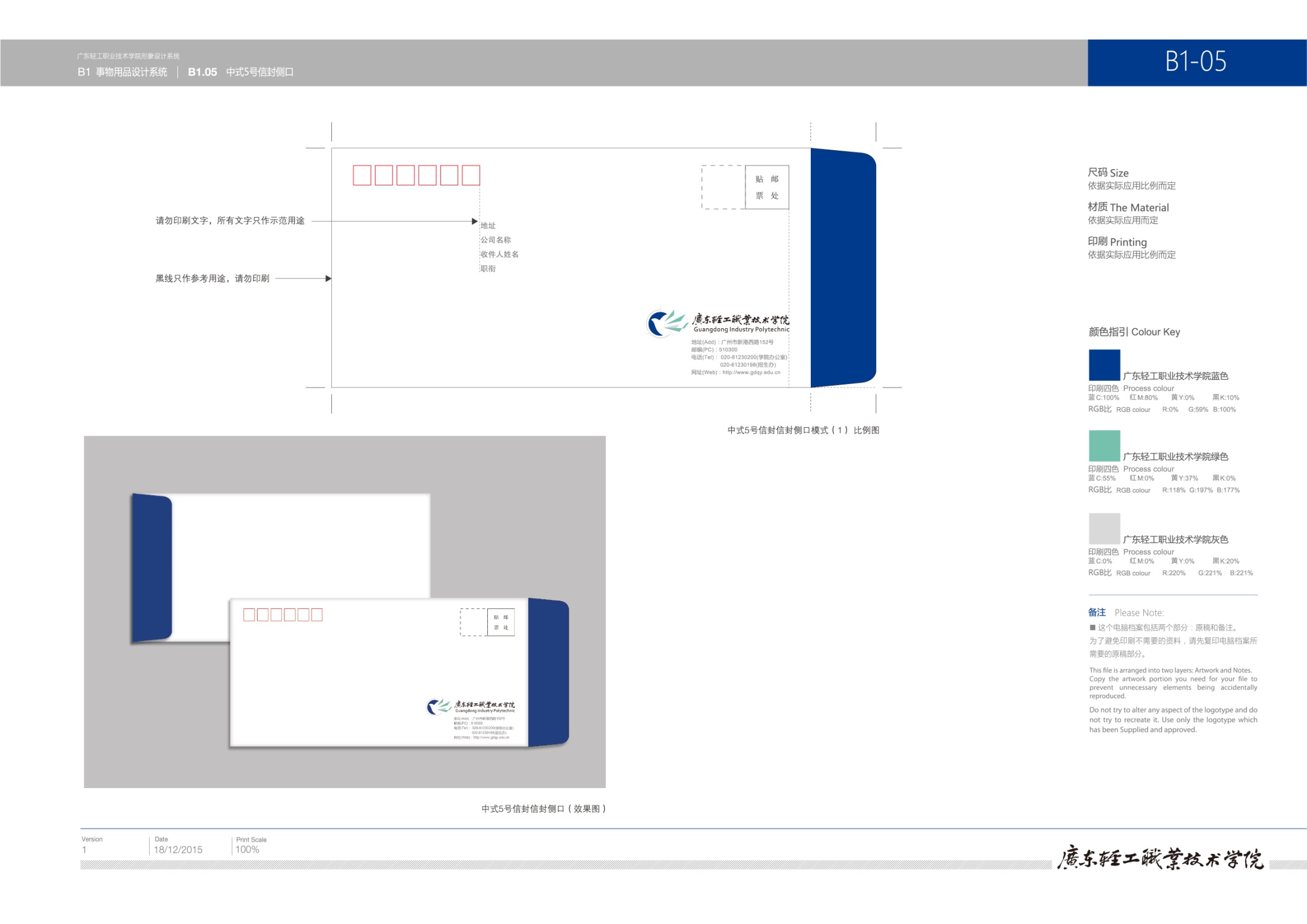 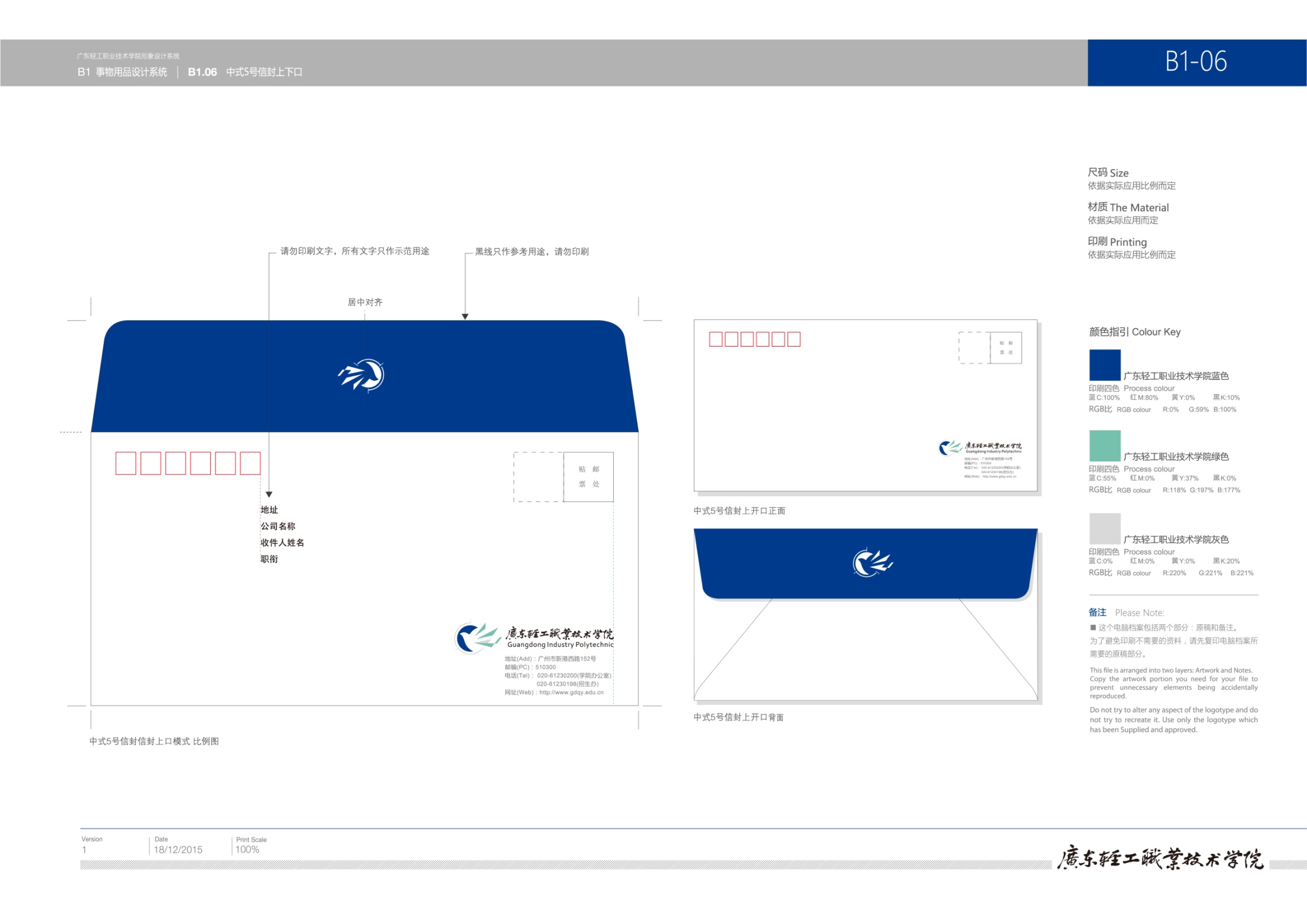 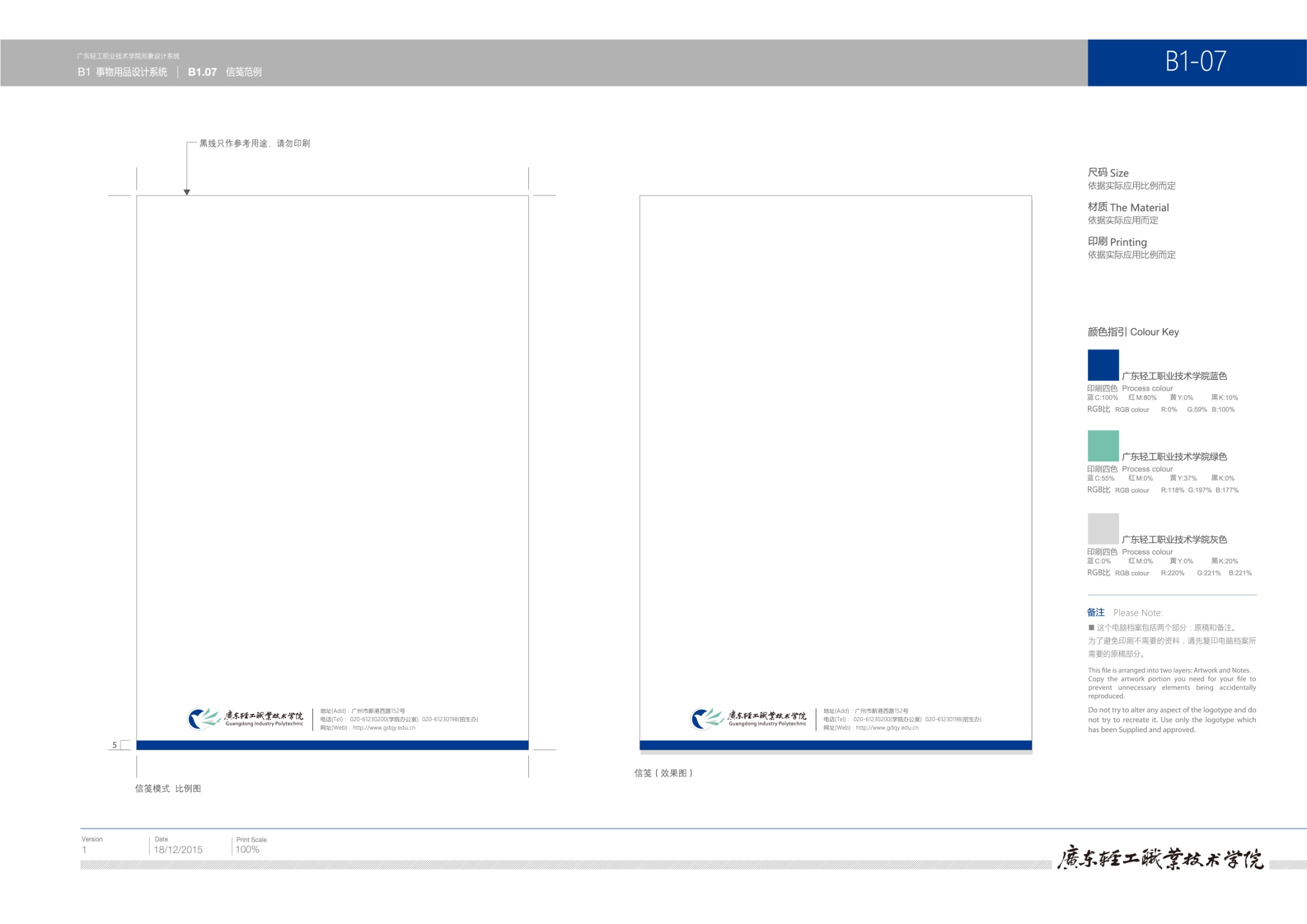 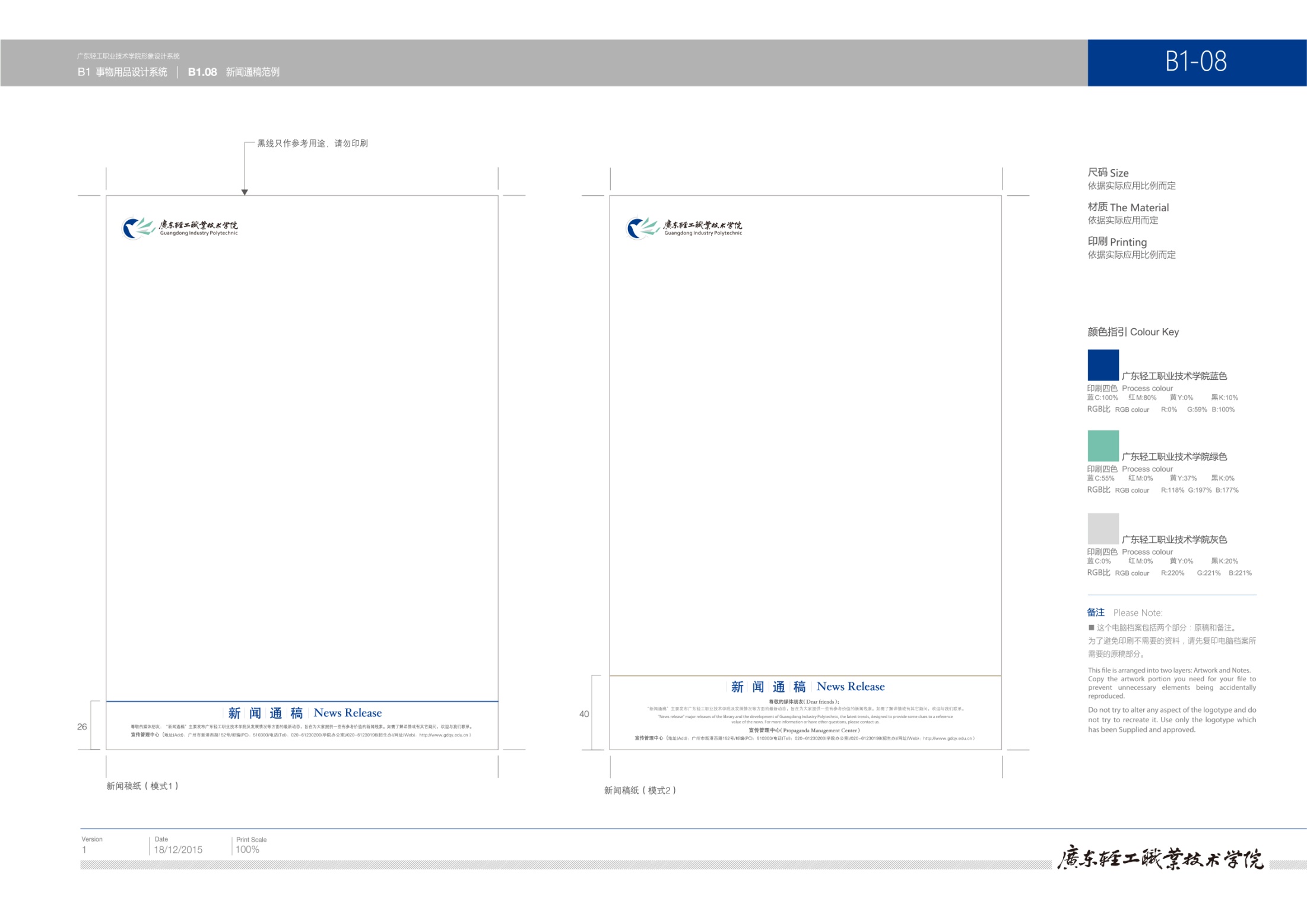 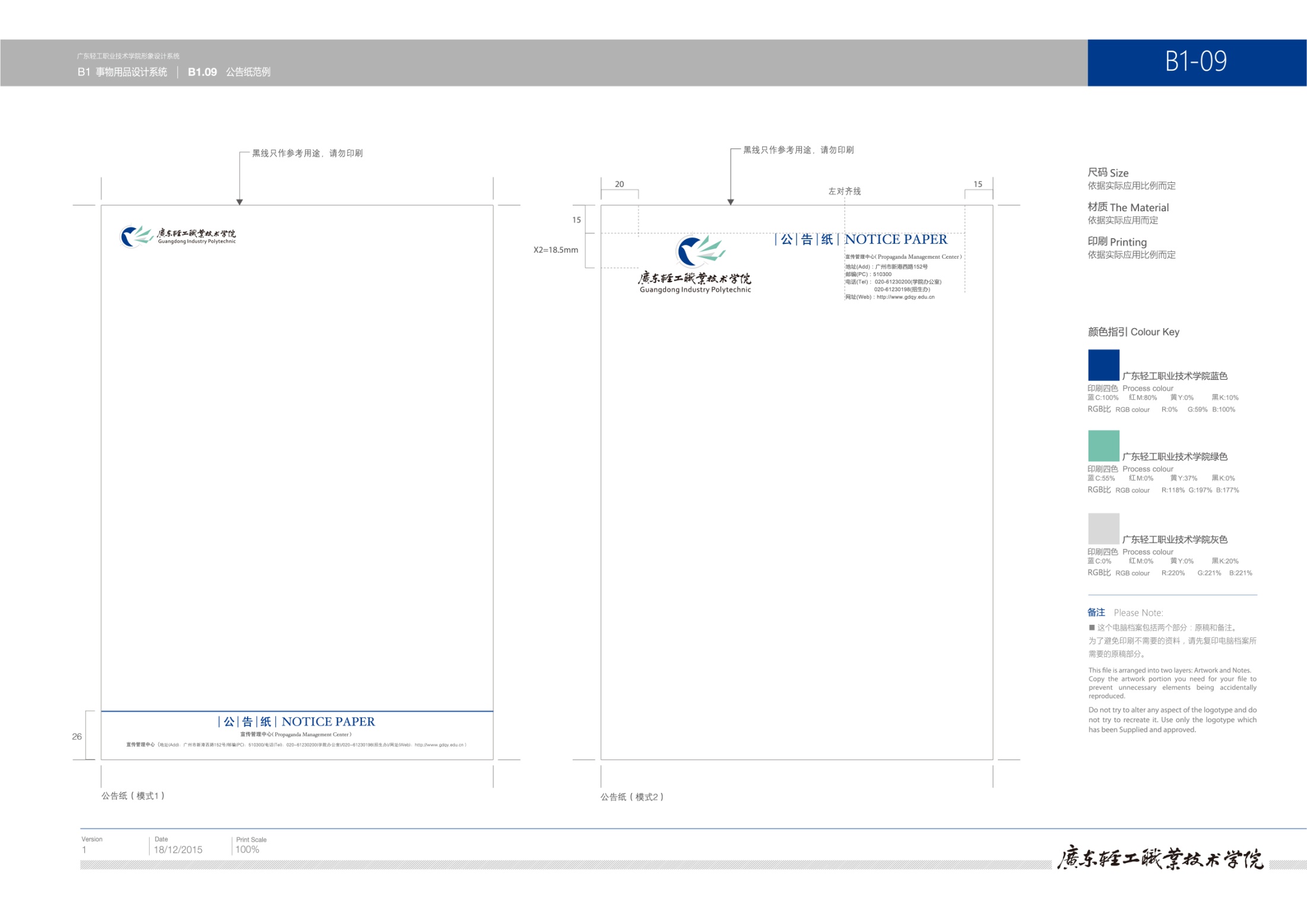 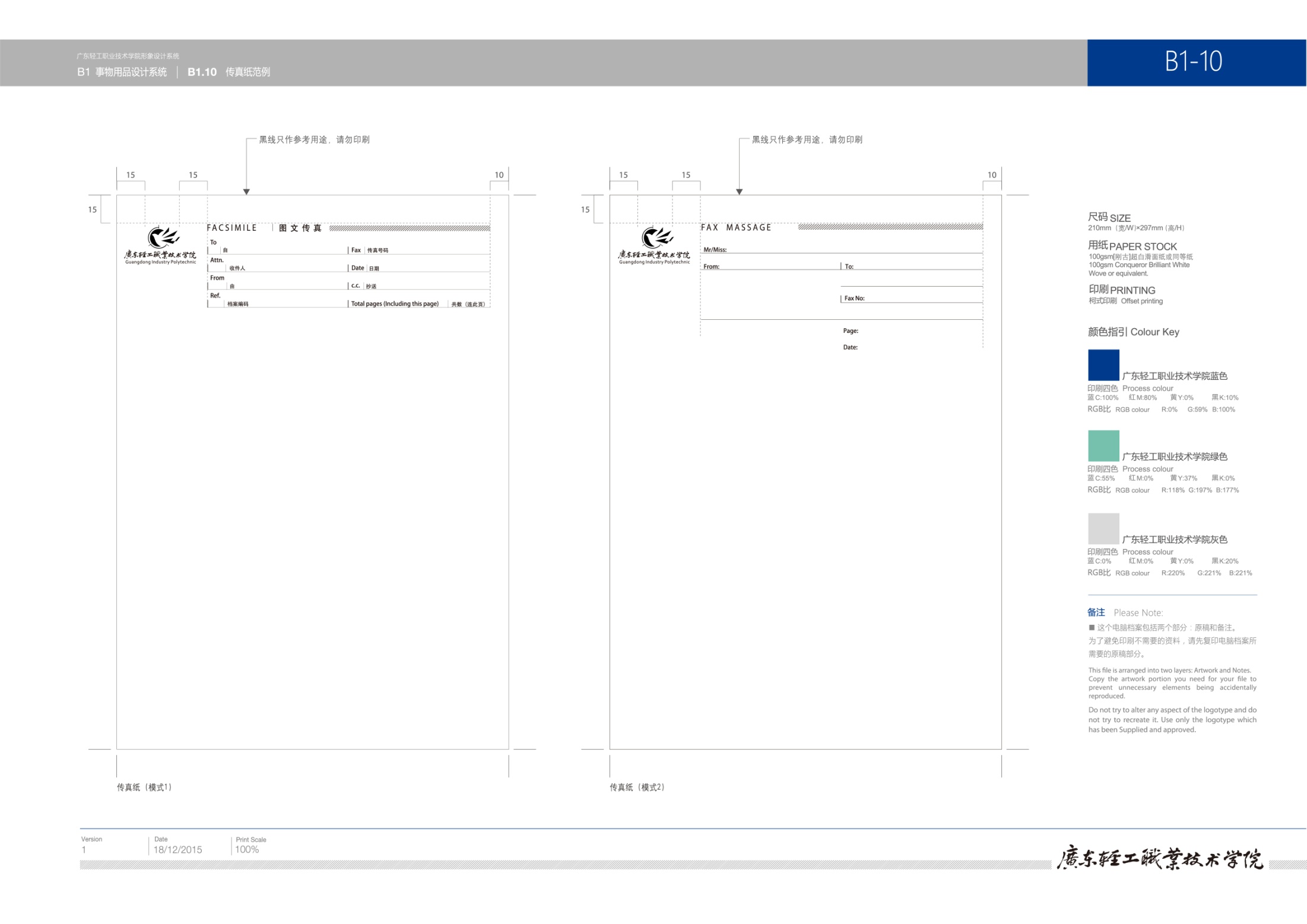 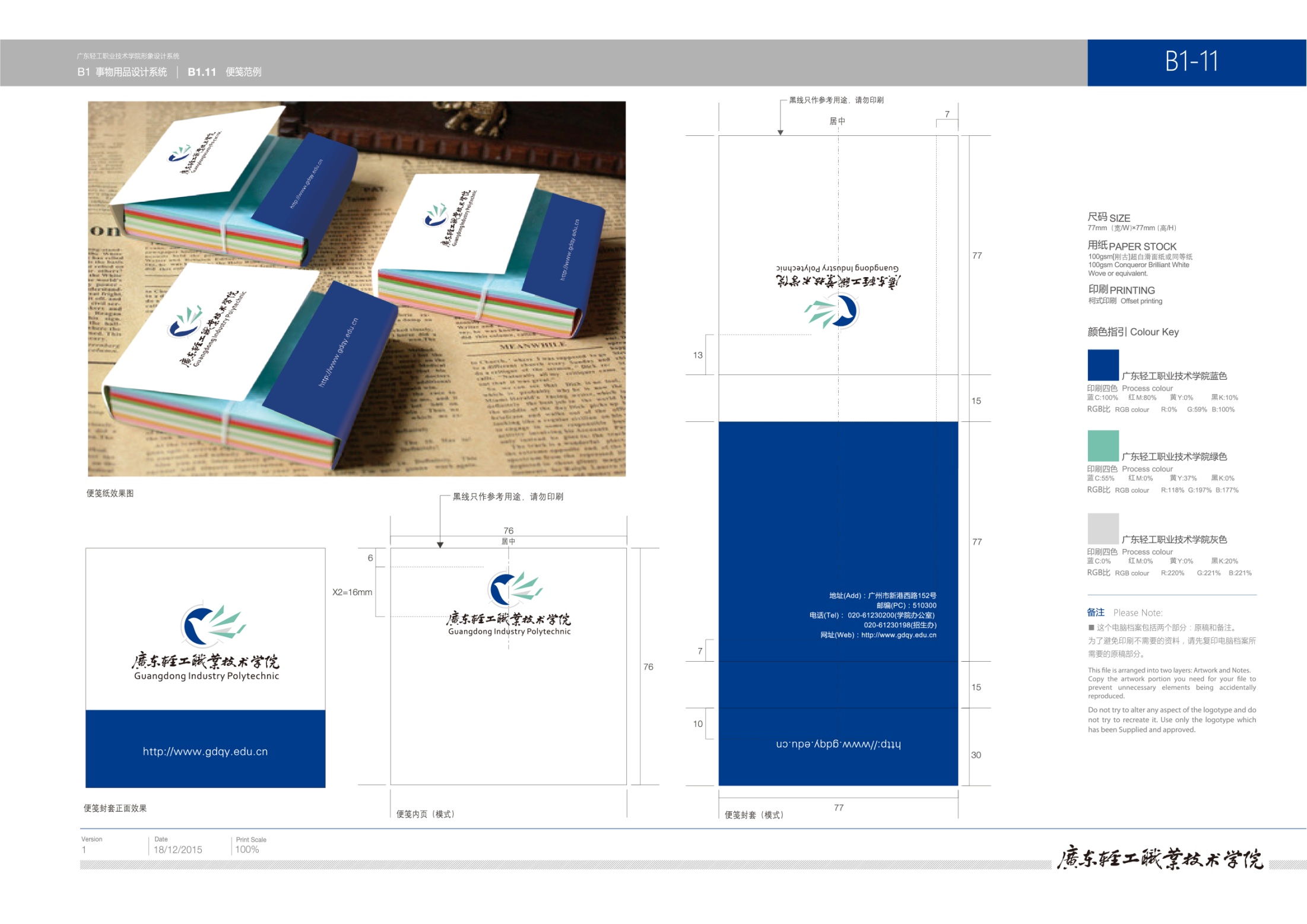 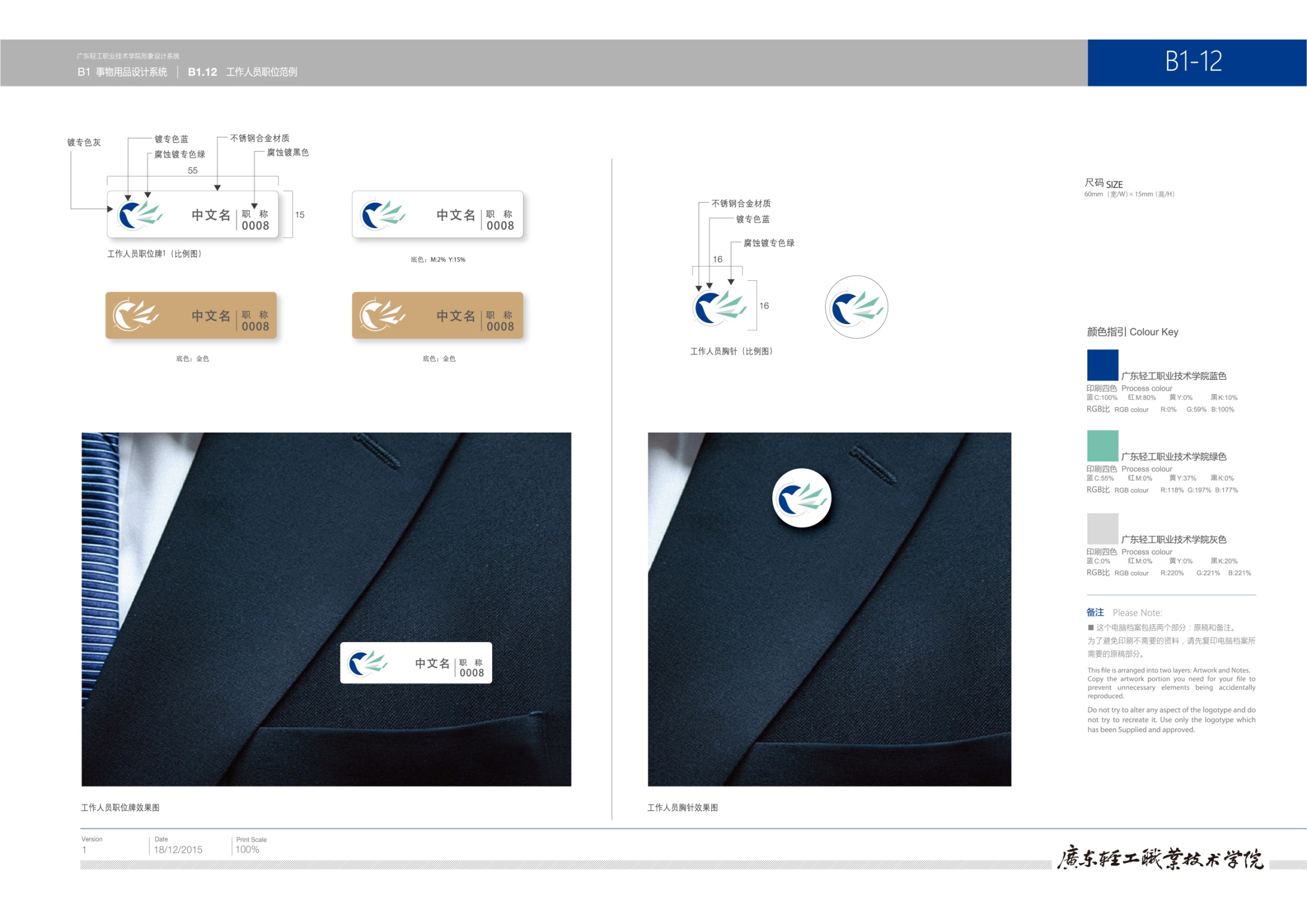 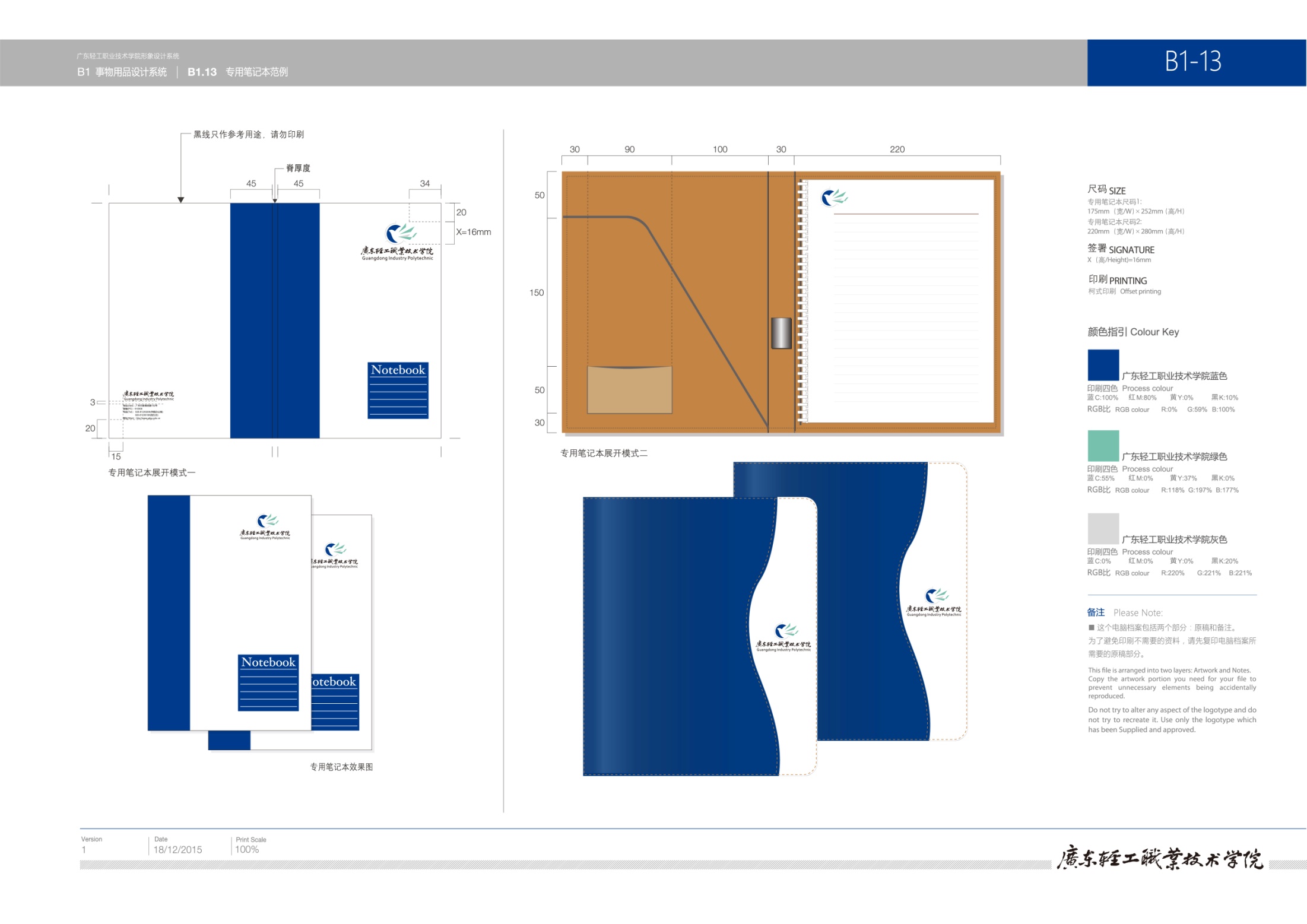 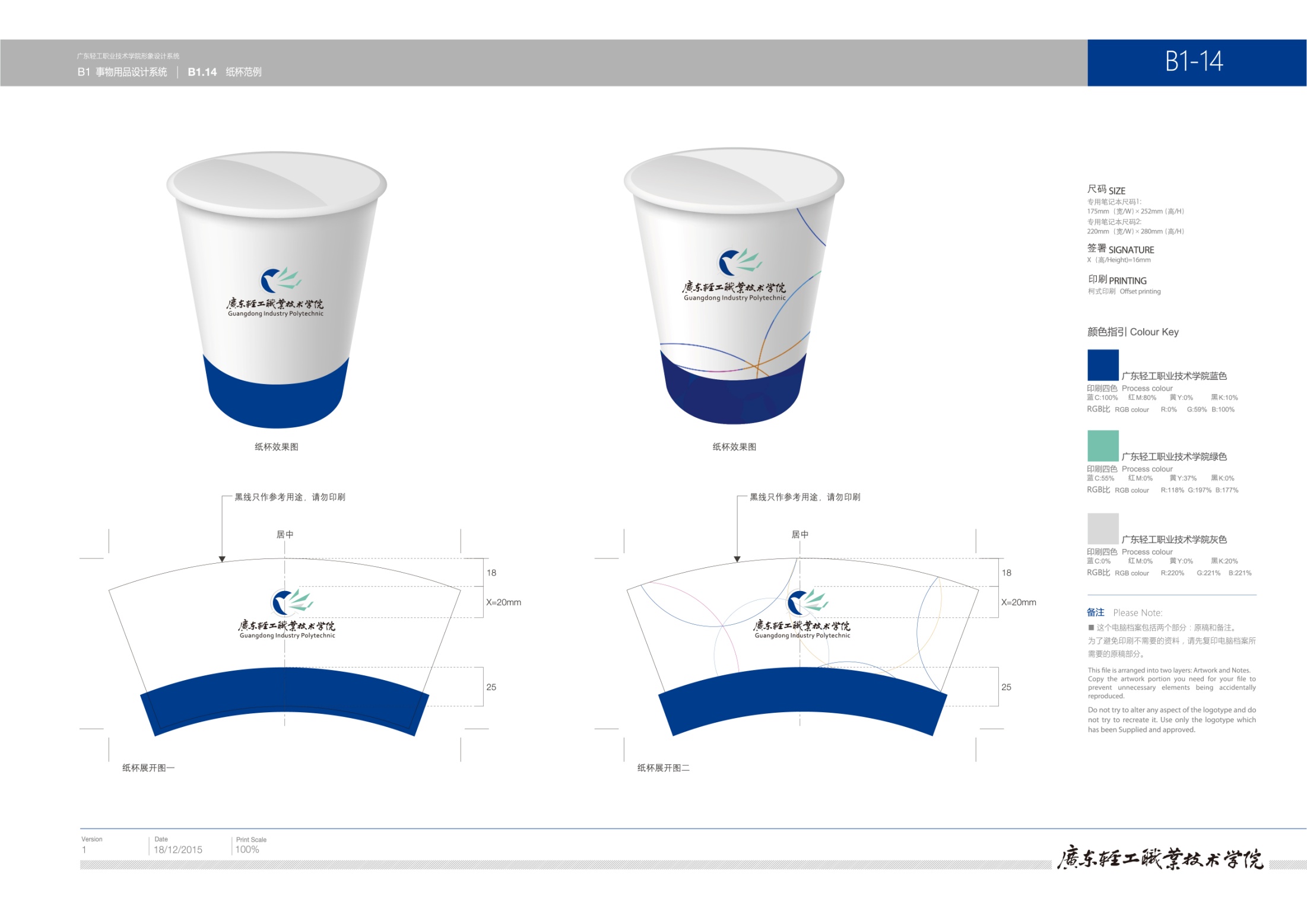 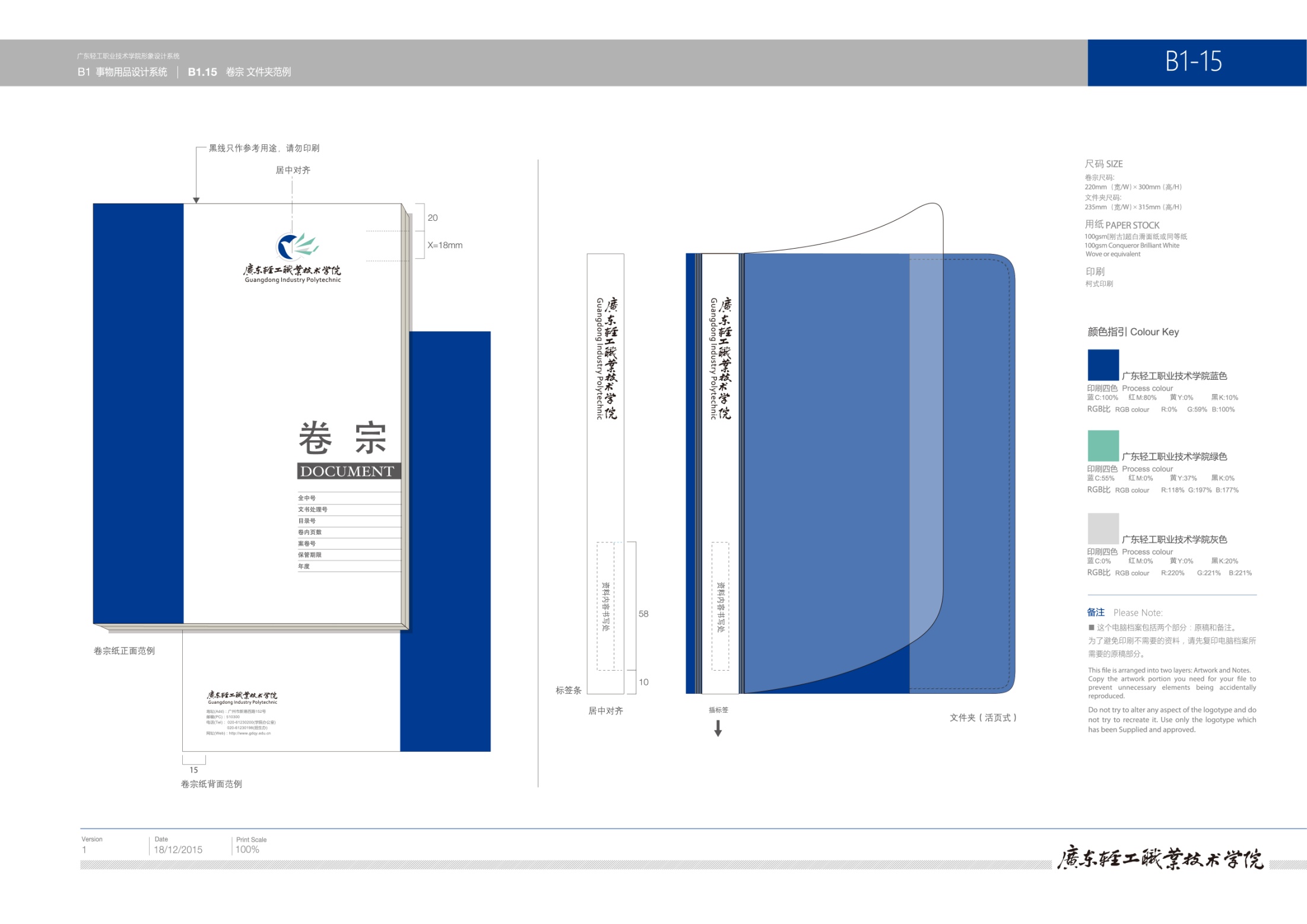 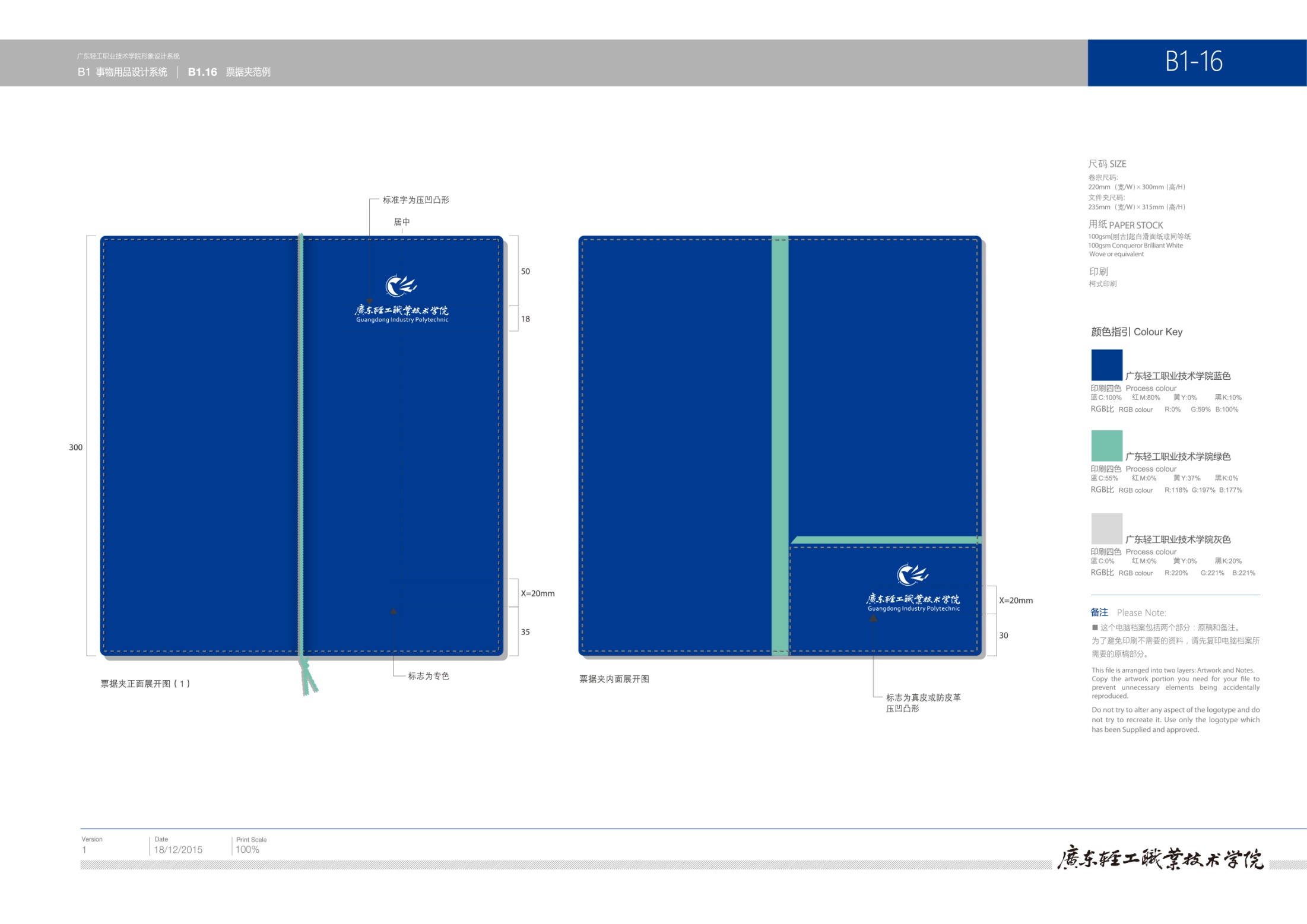 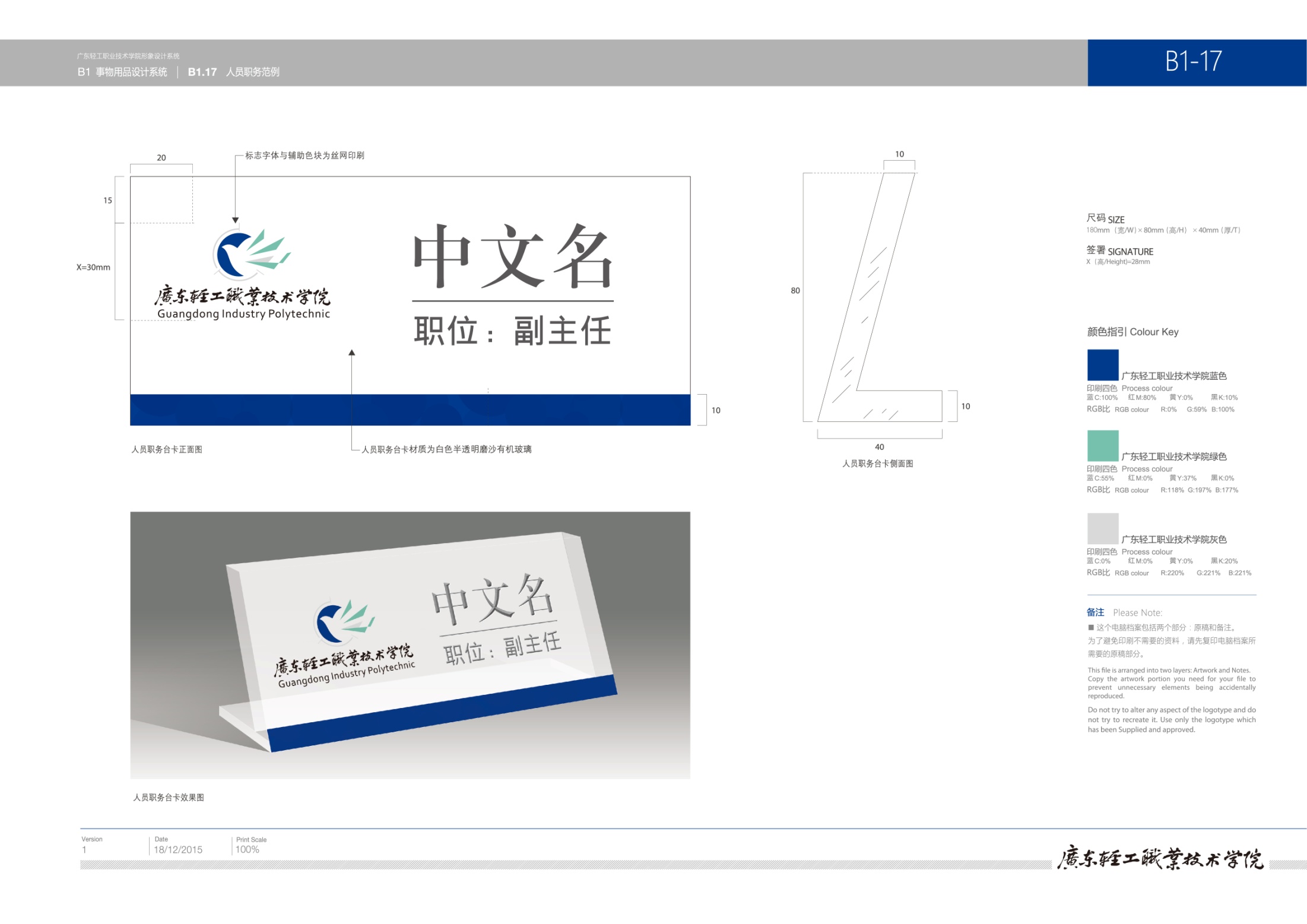 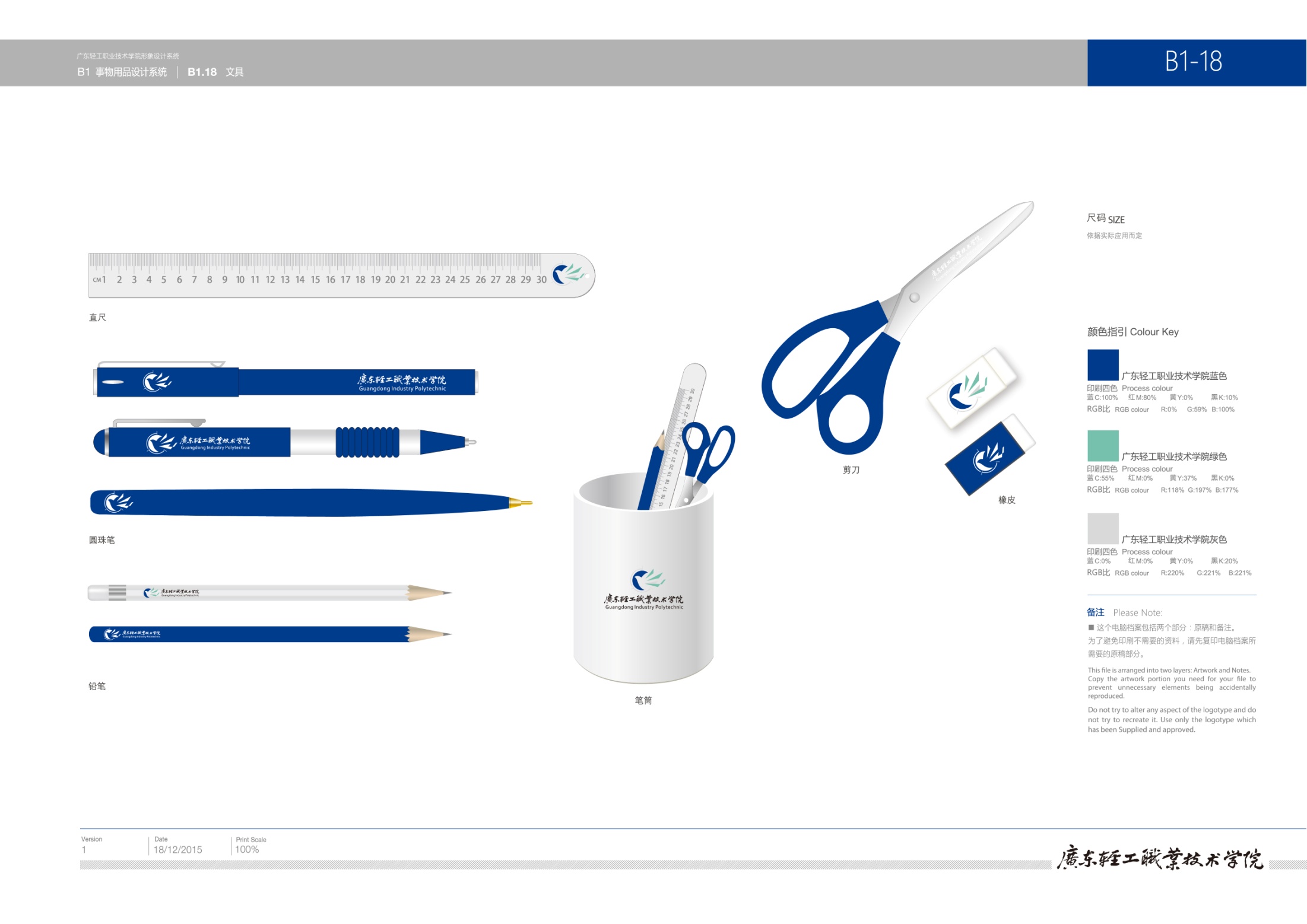 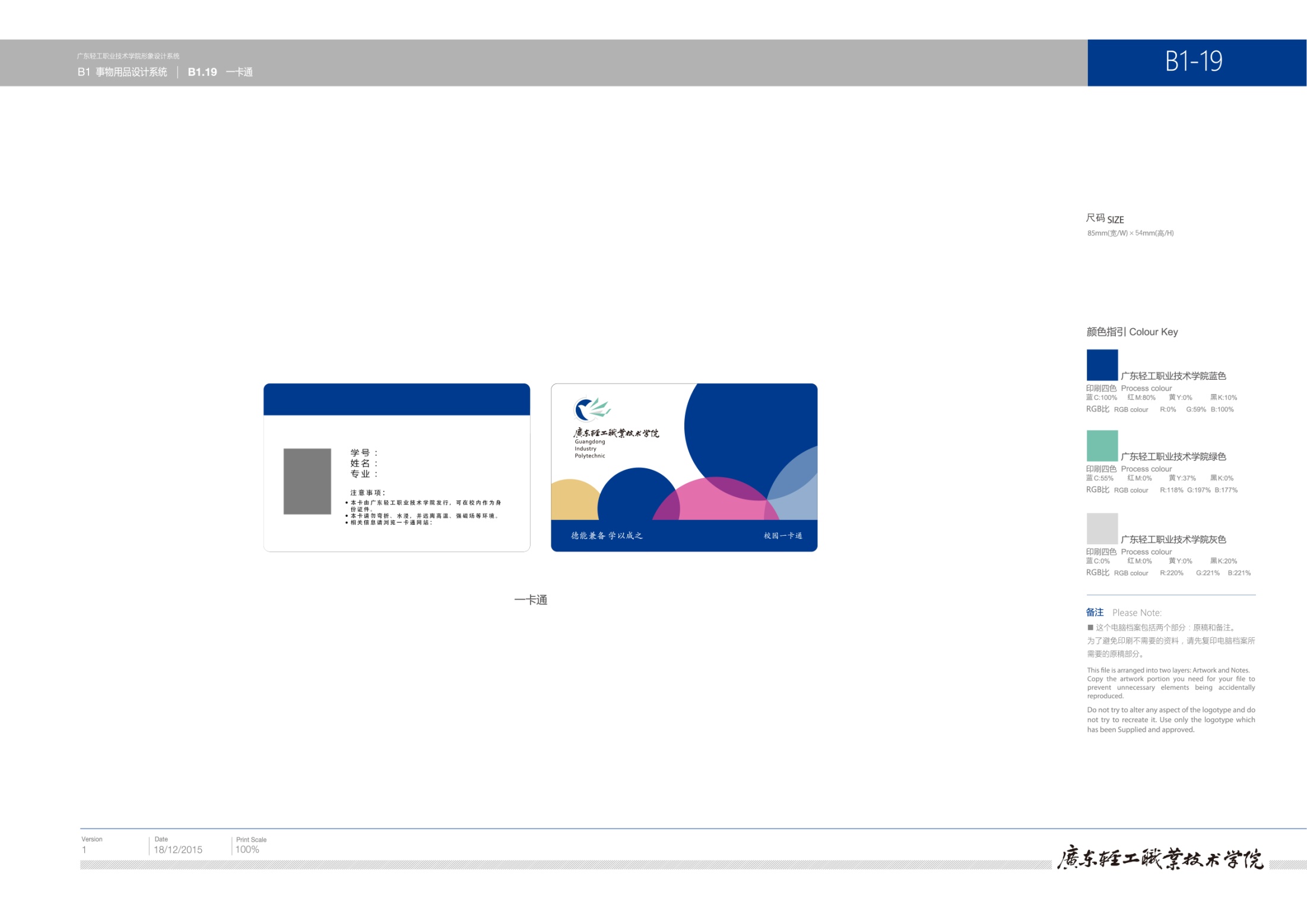 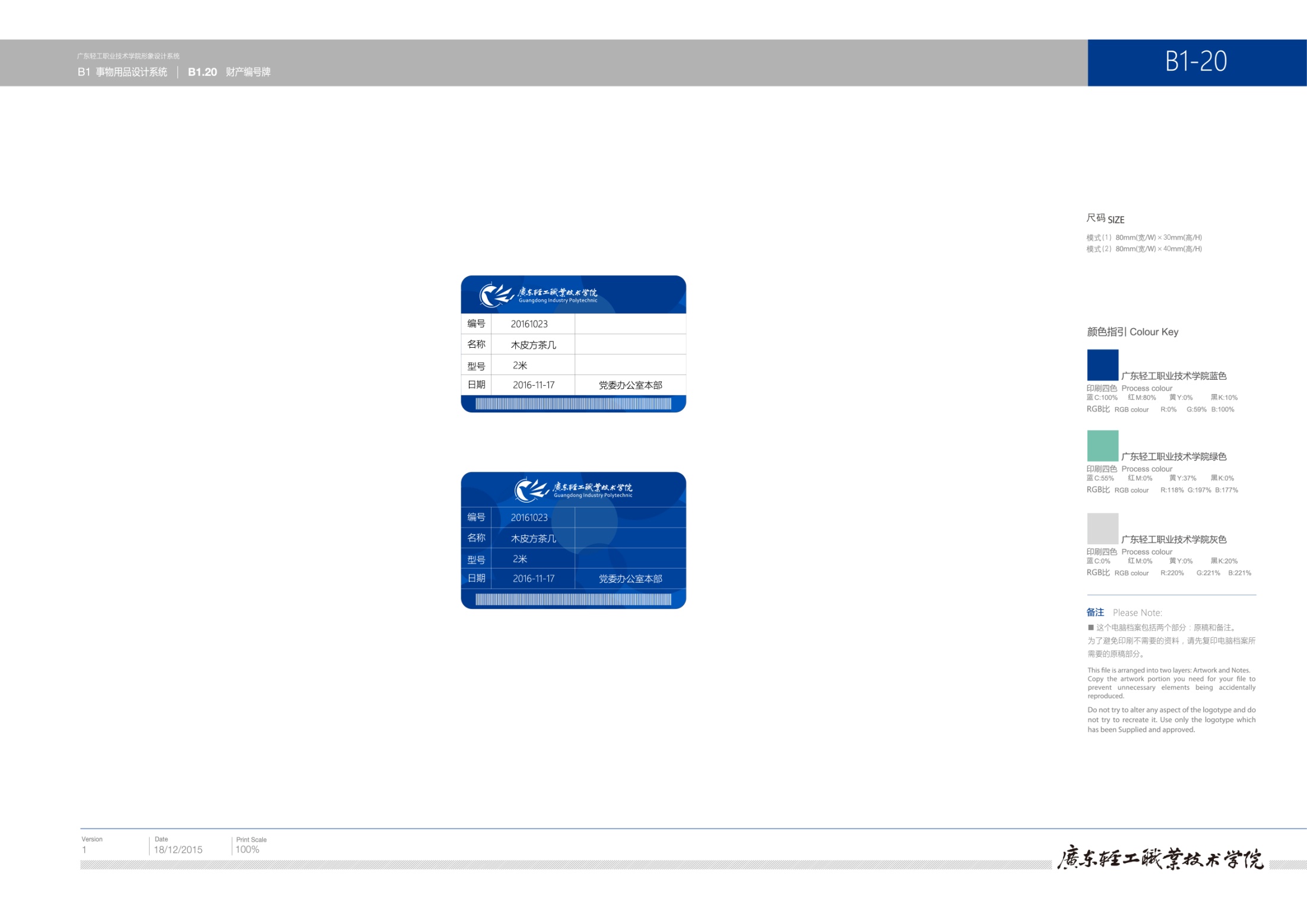 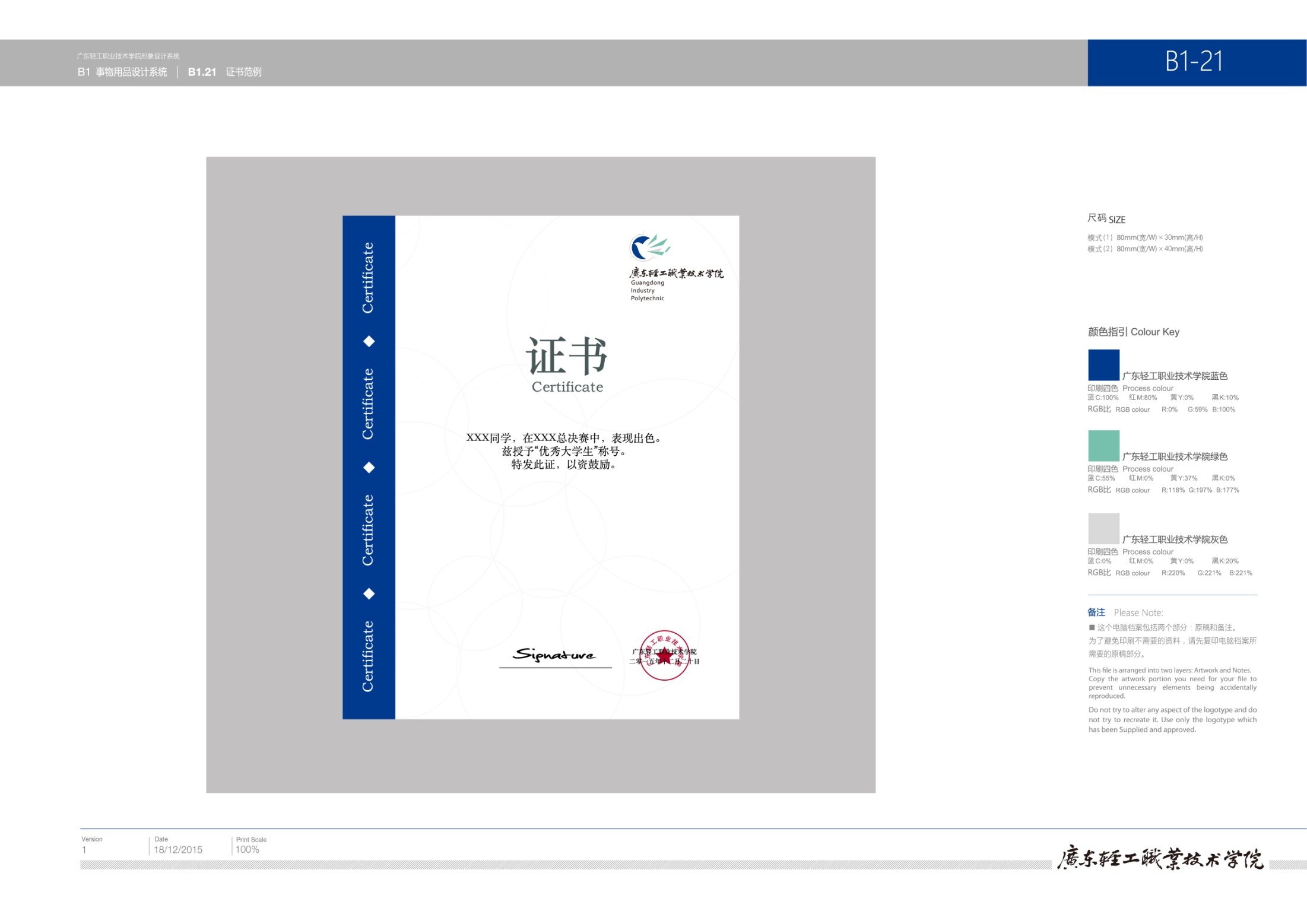 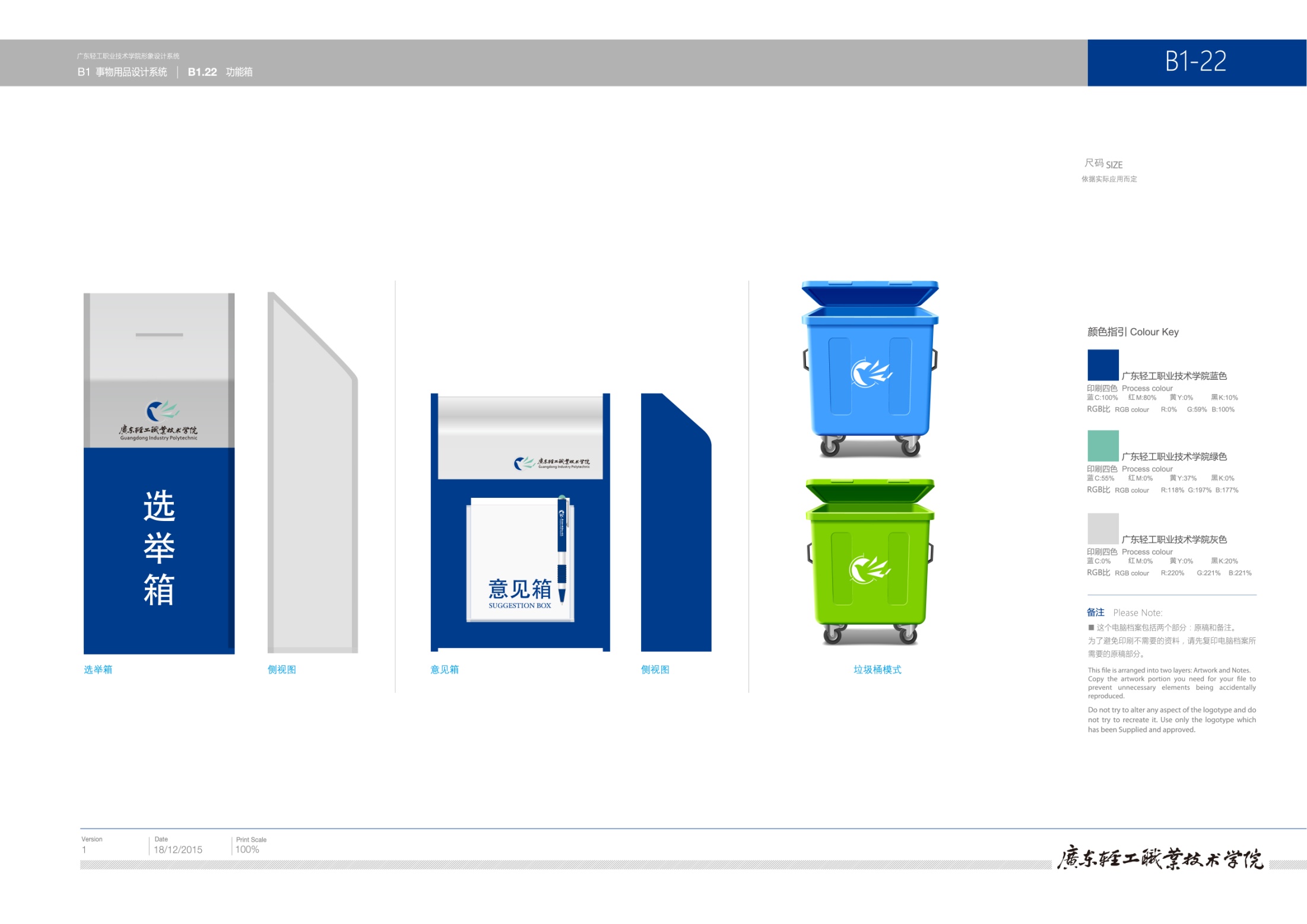 VI设计应用部分B2环境设计系统
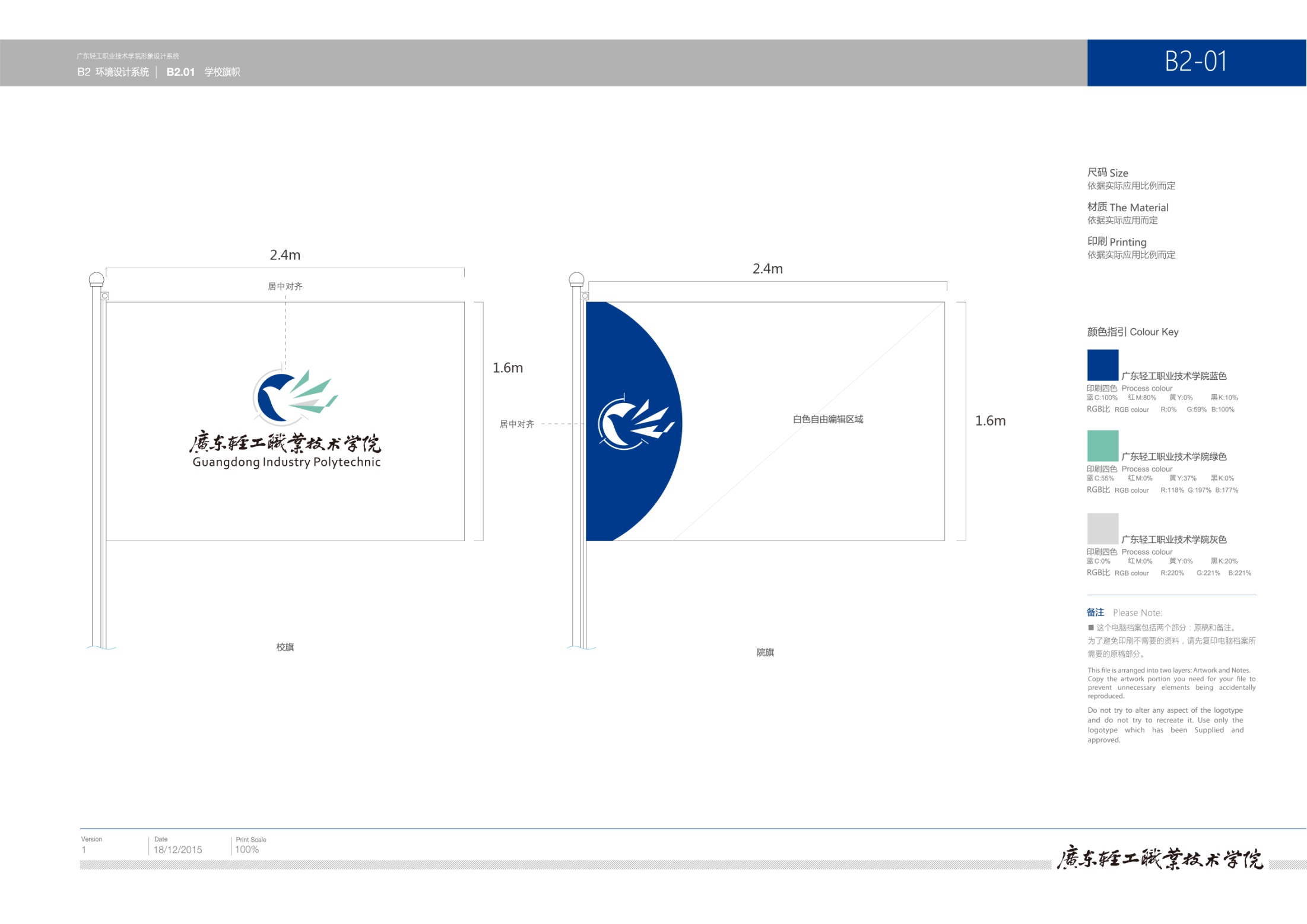 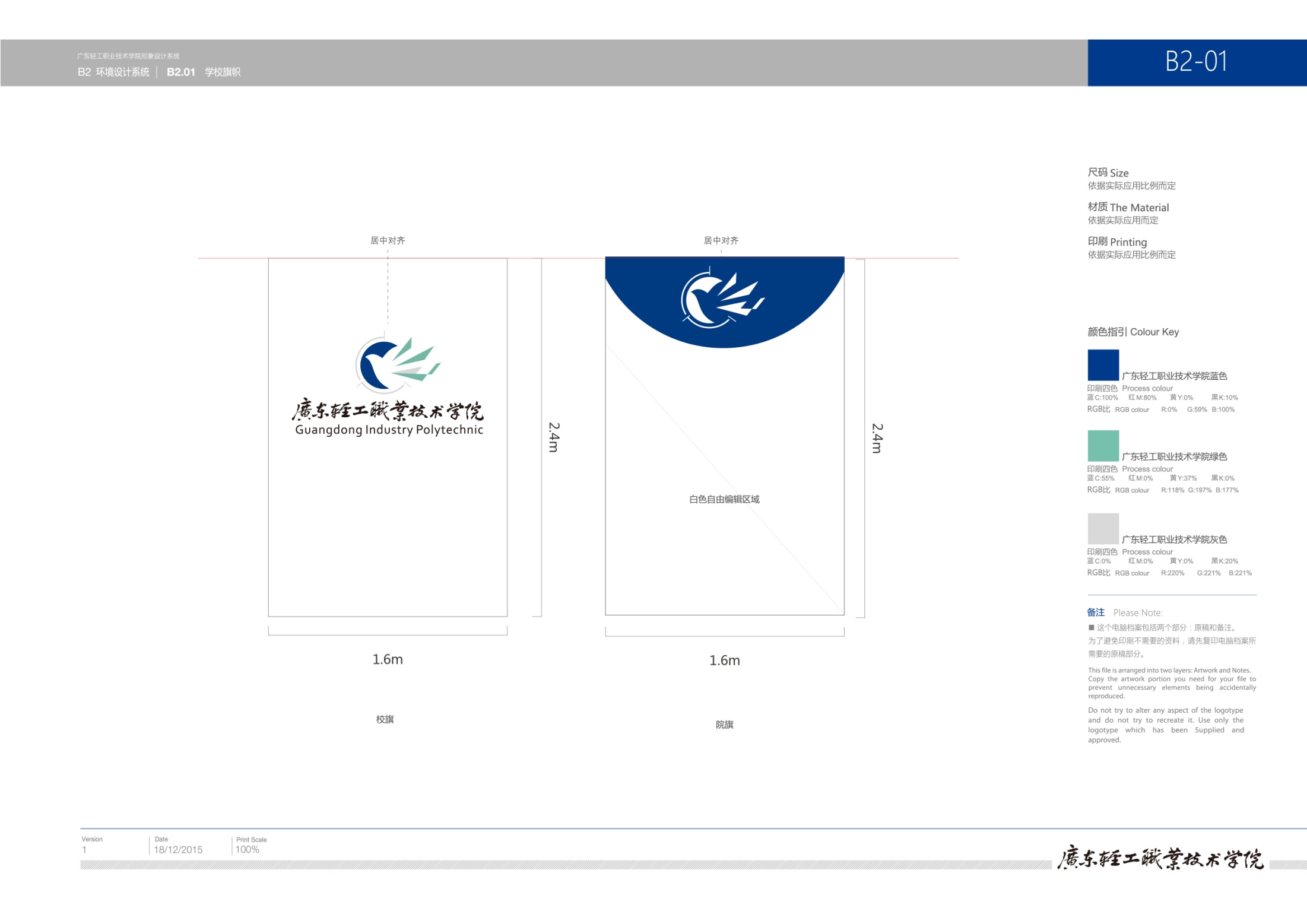 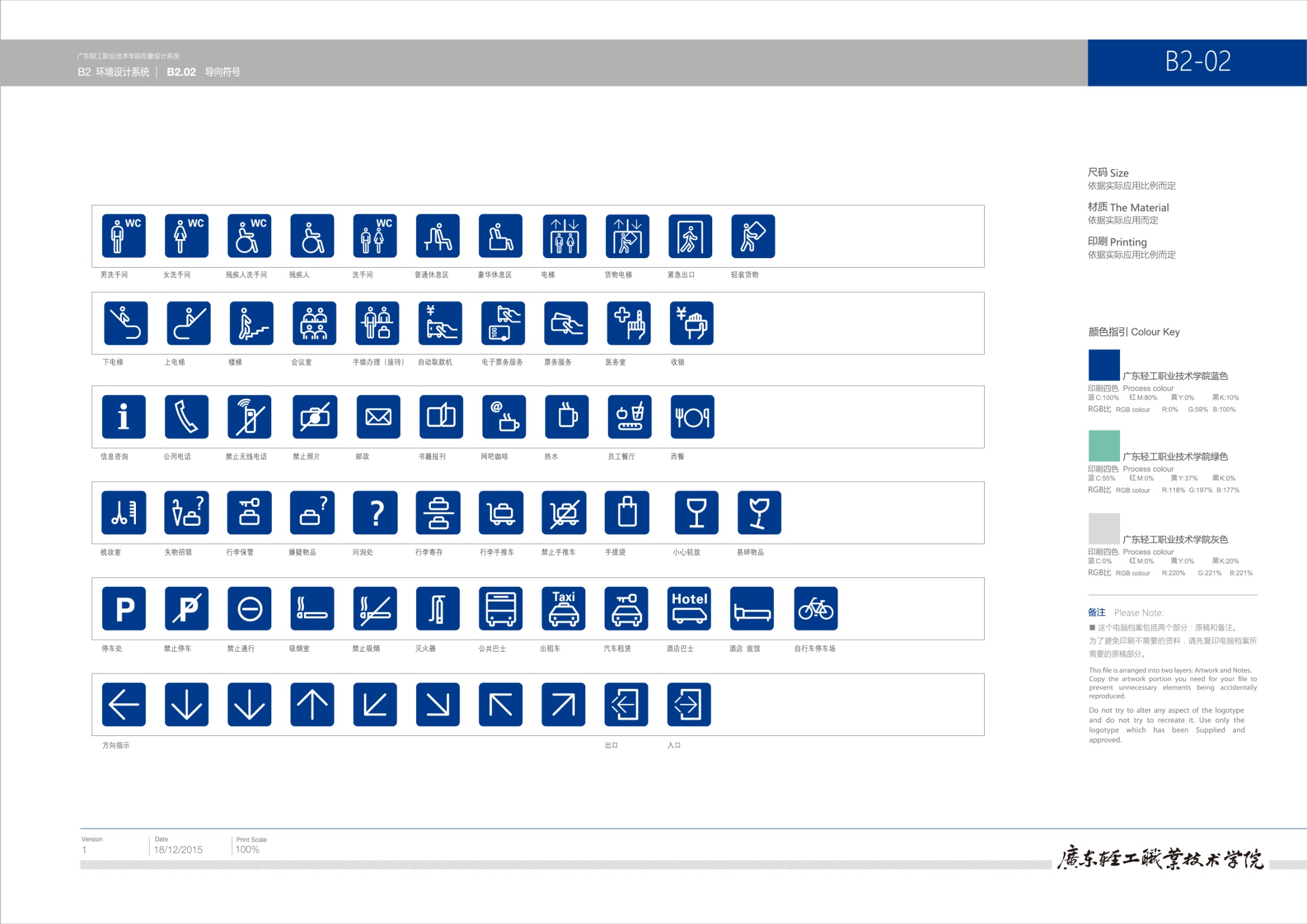 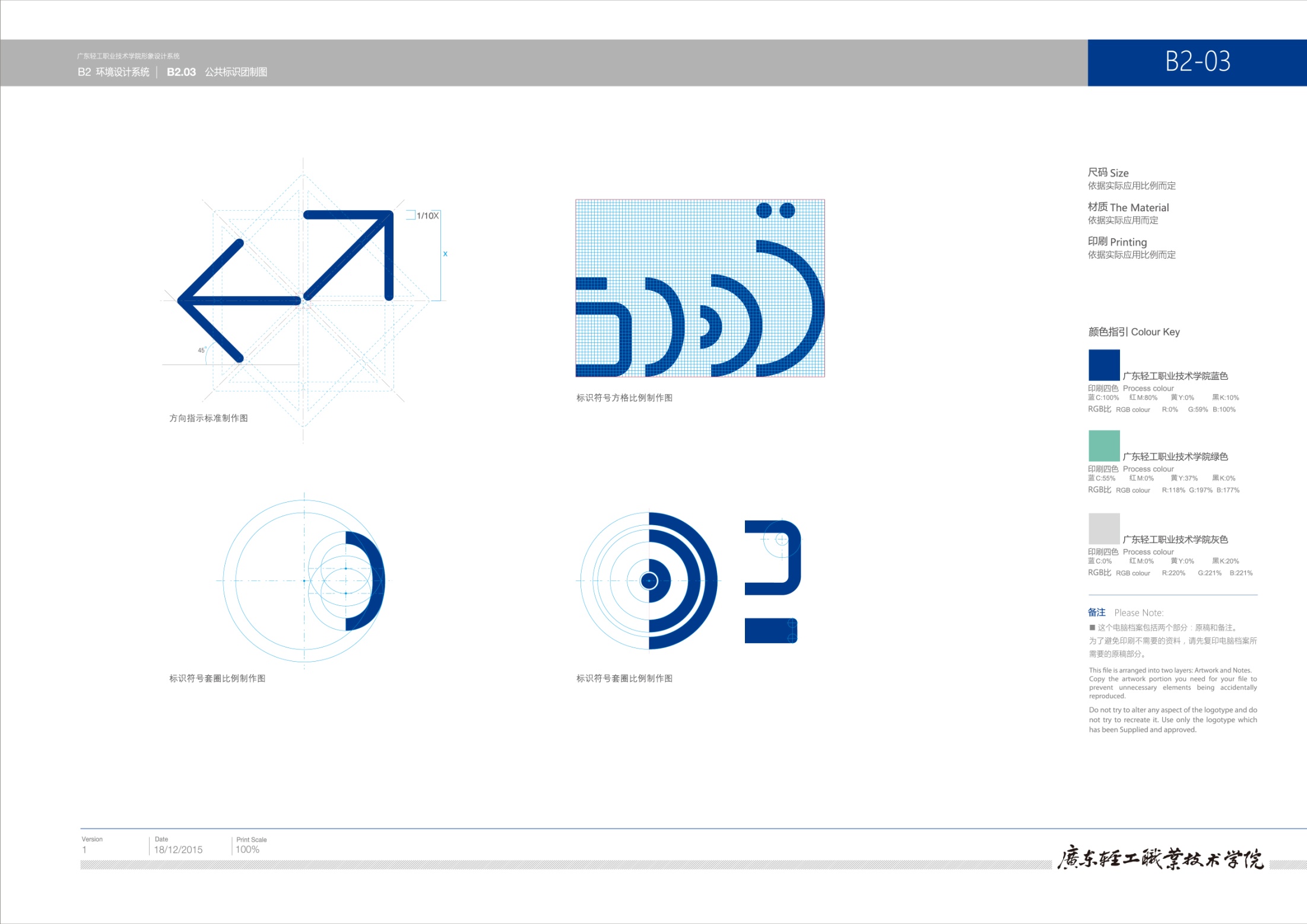 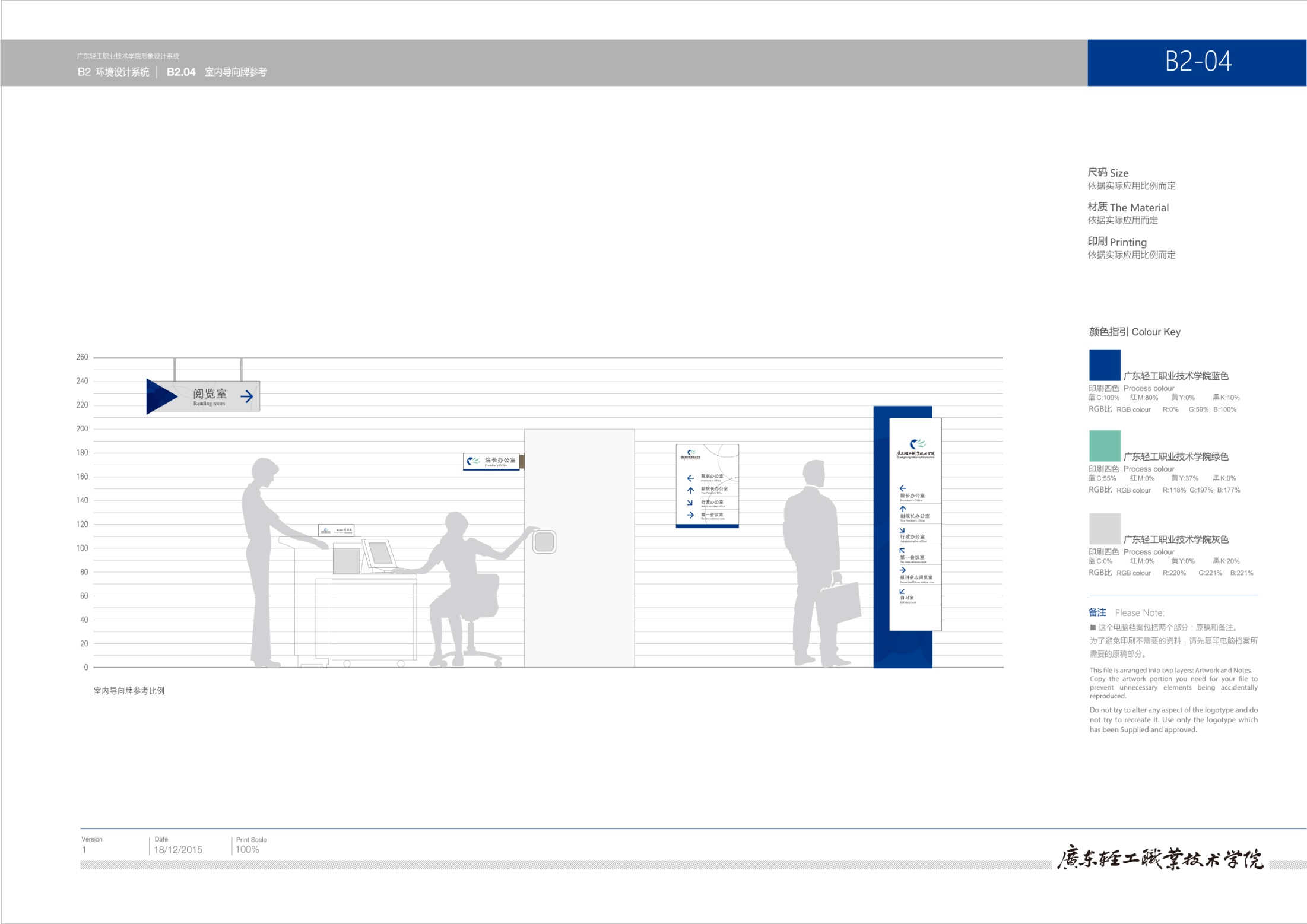 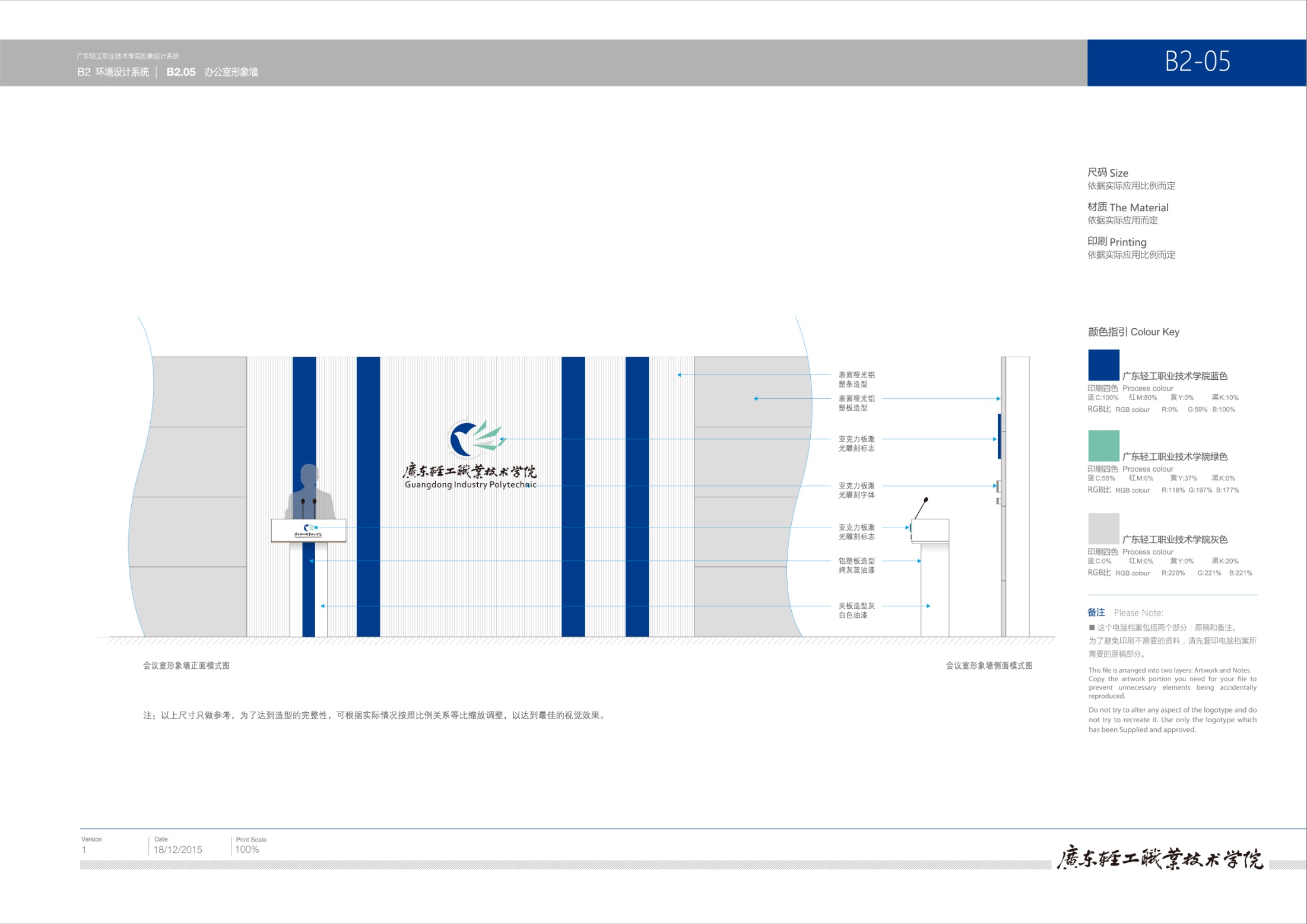 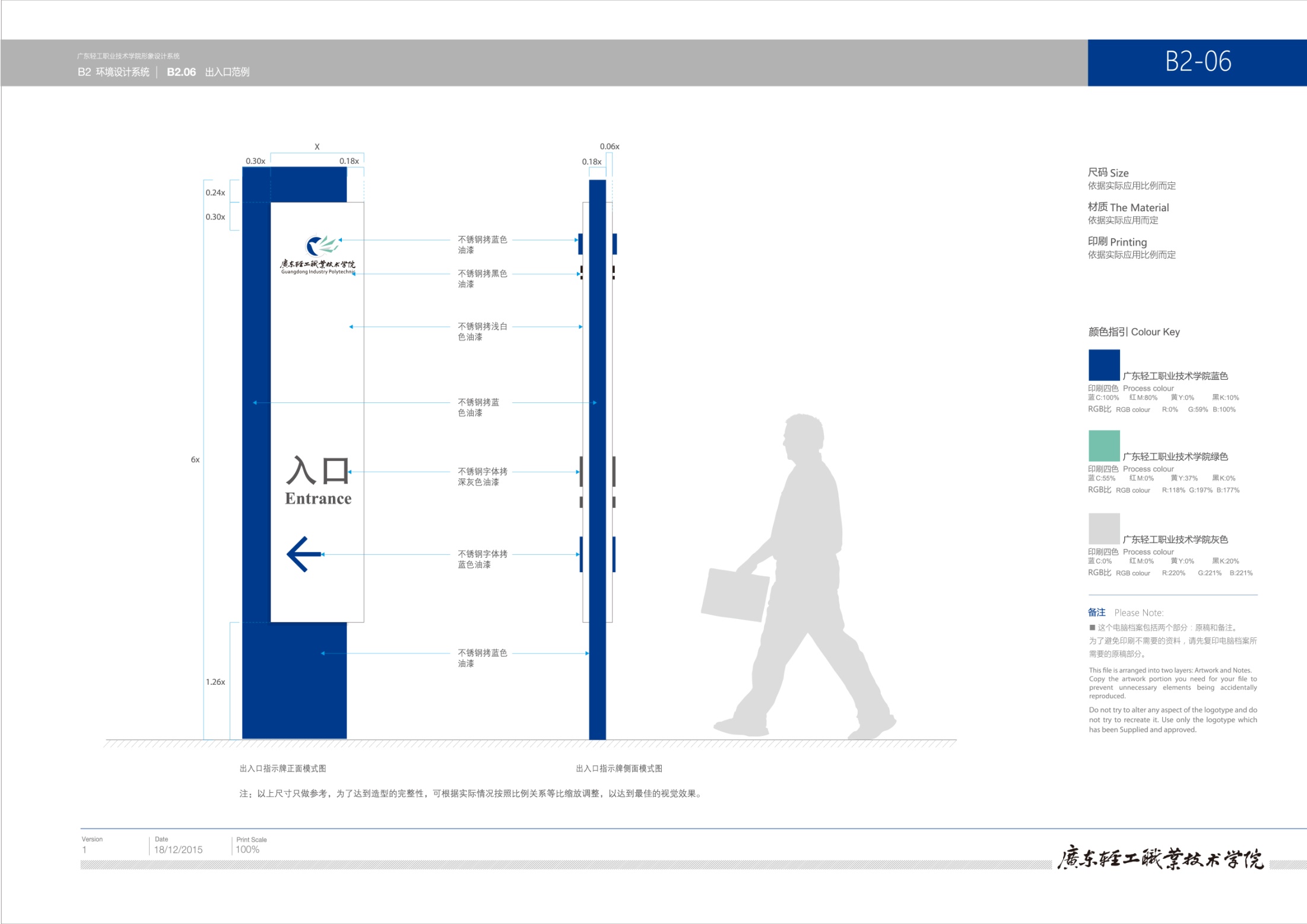 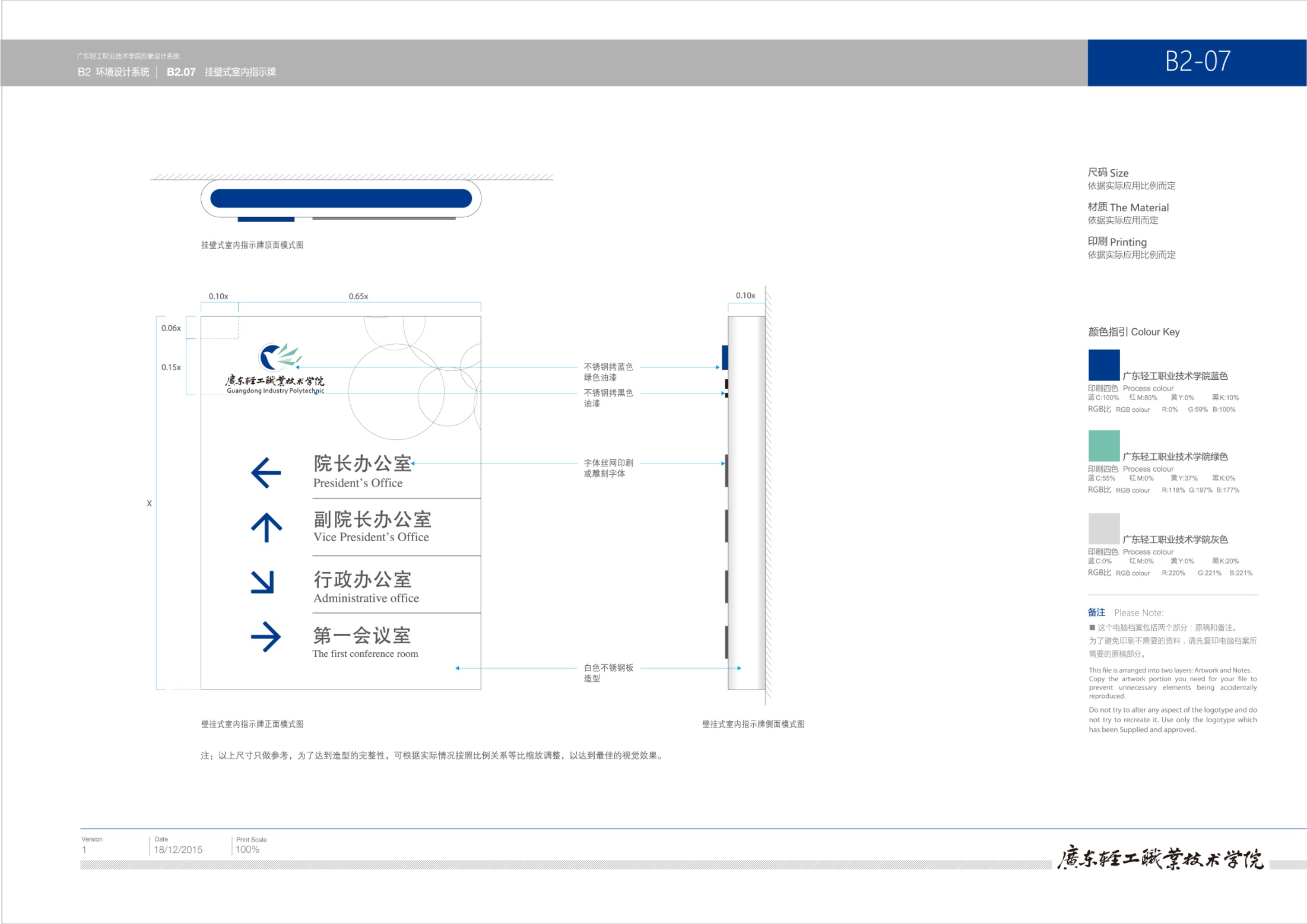 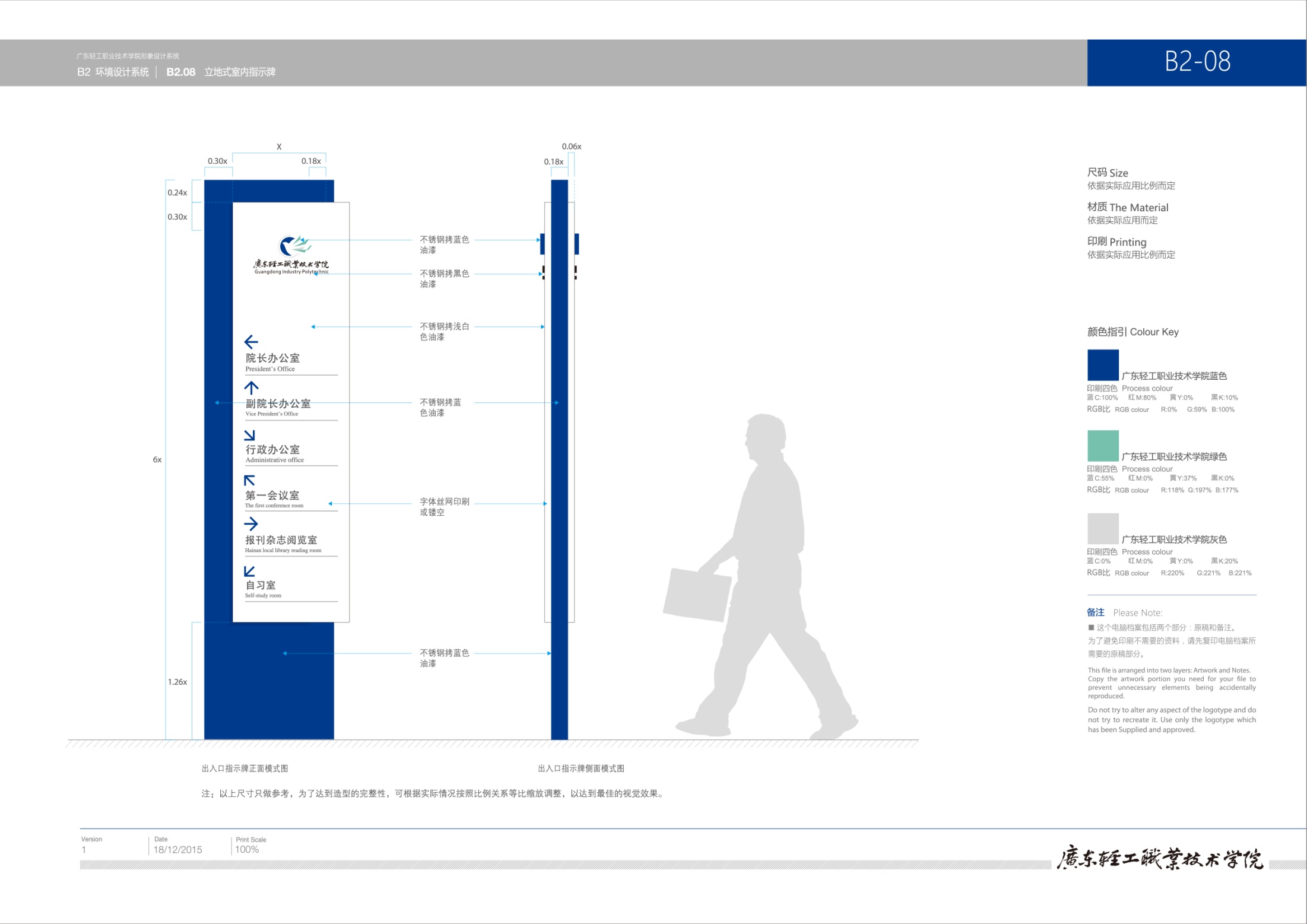 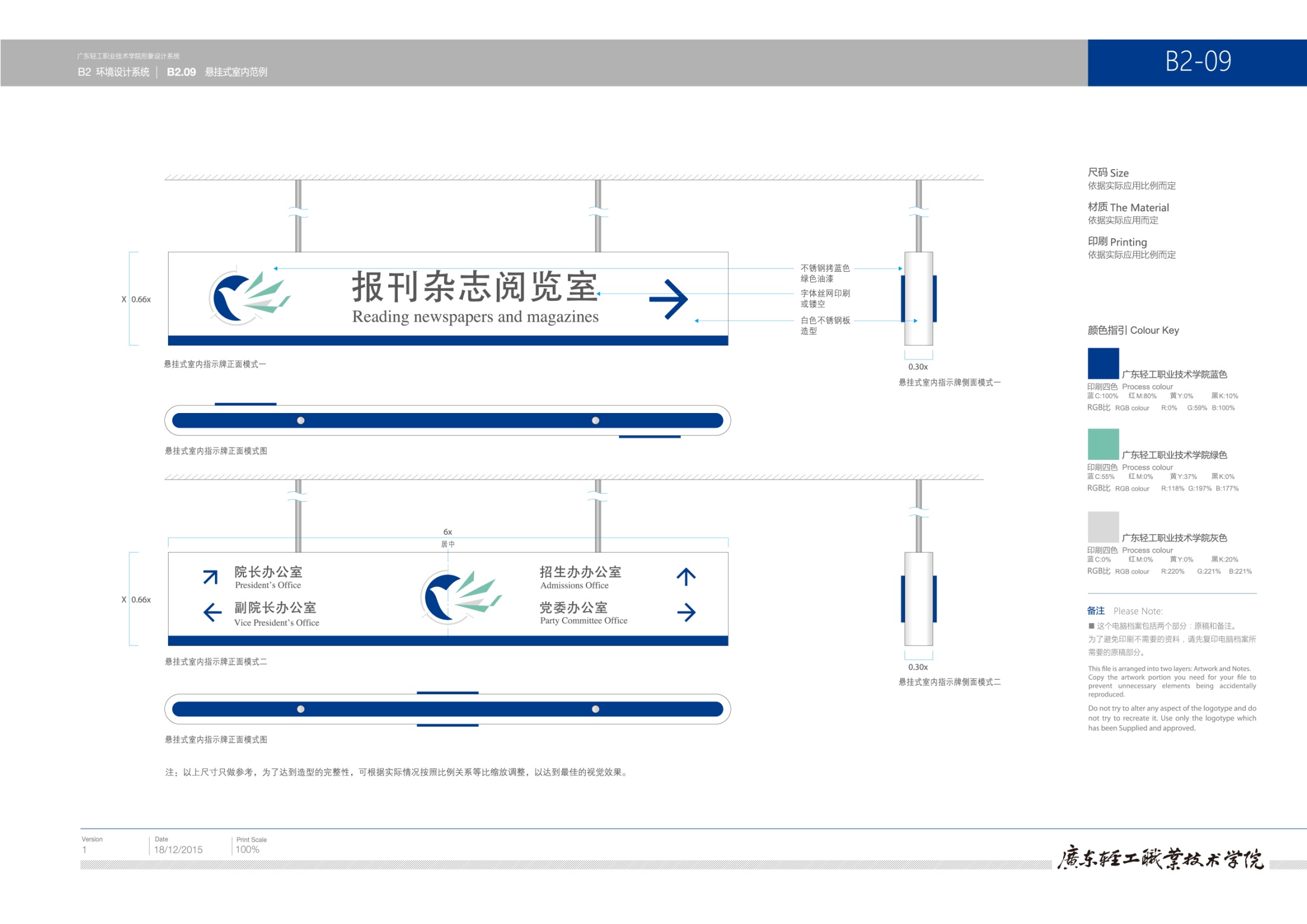 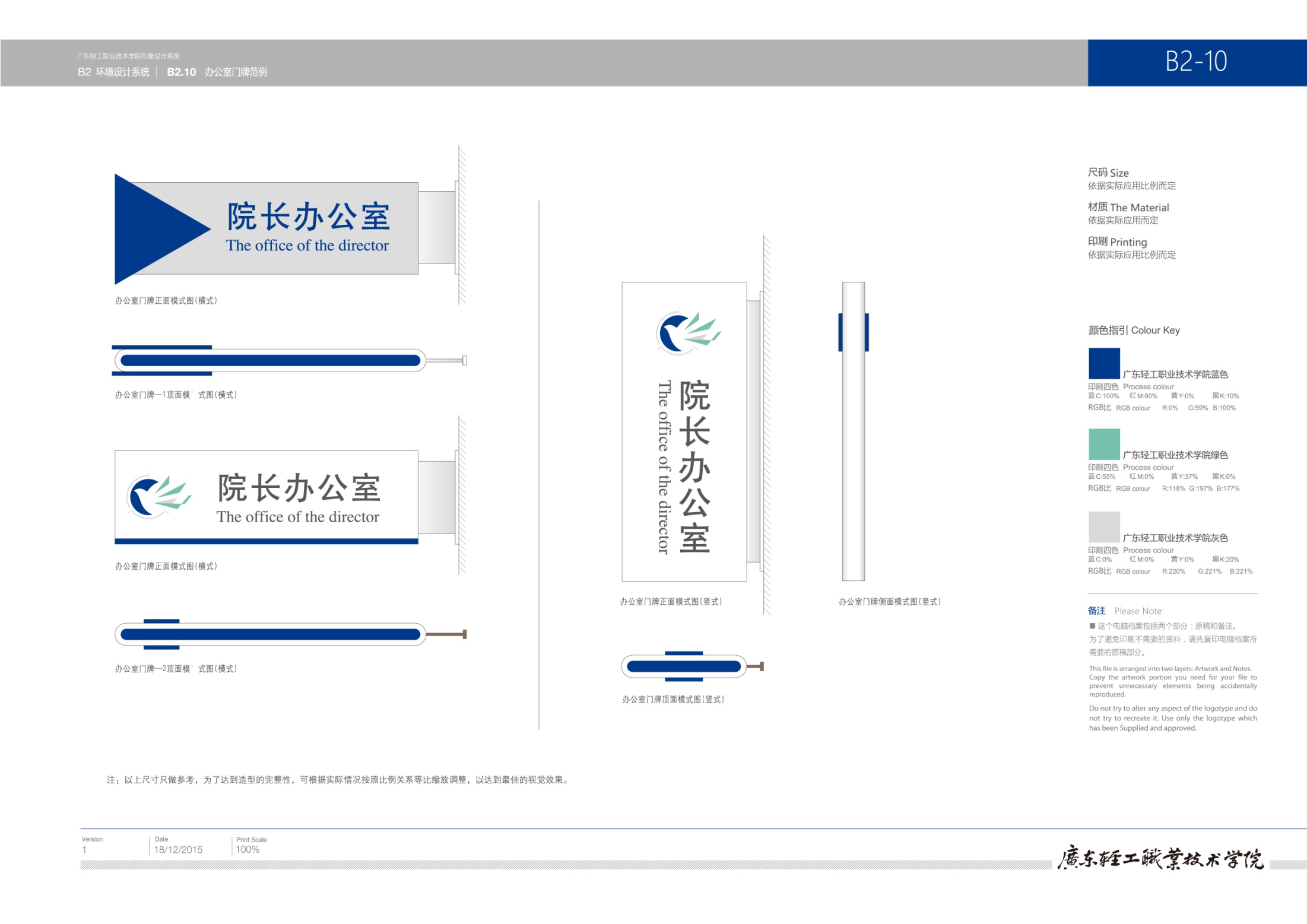 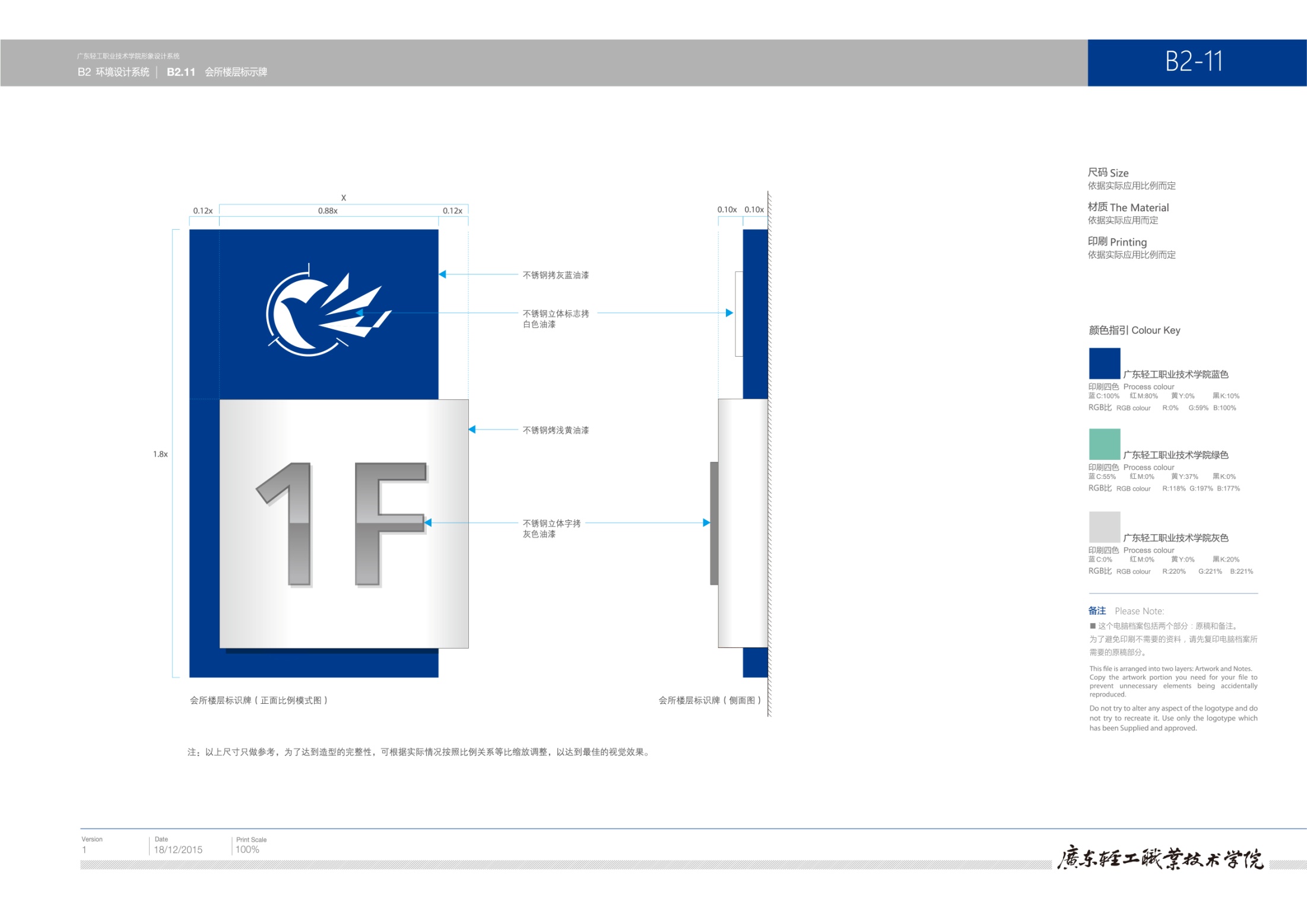 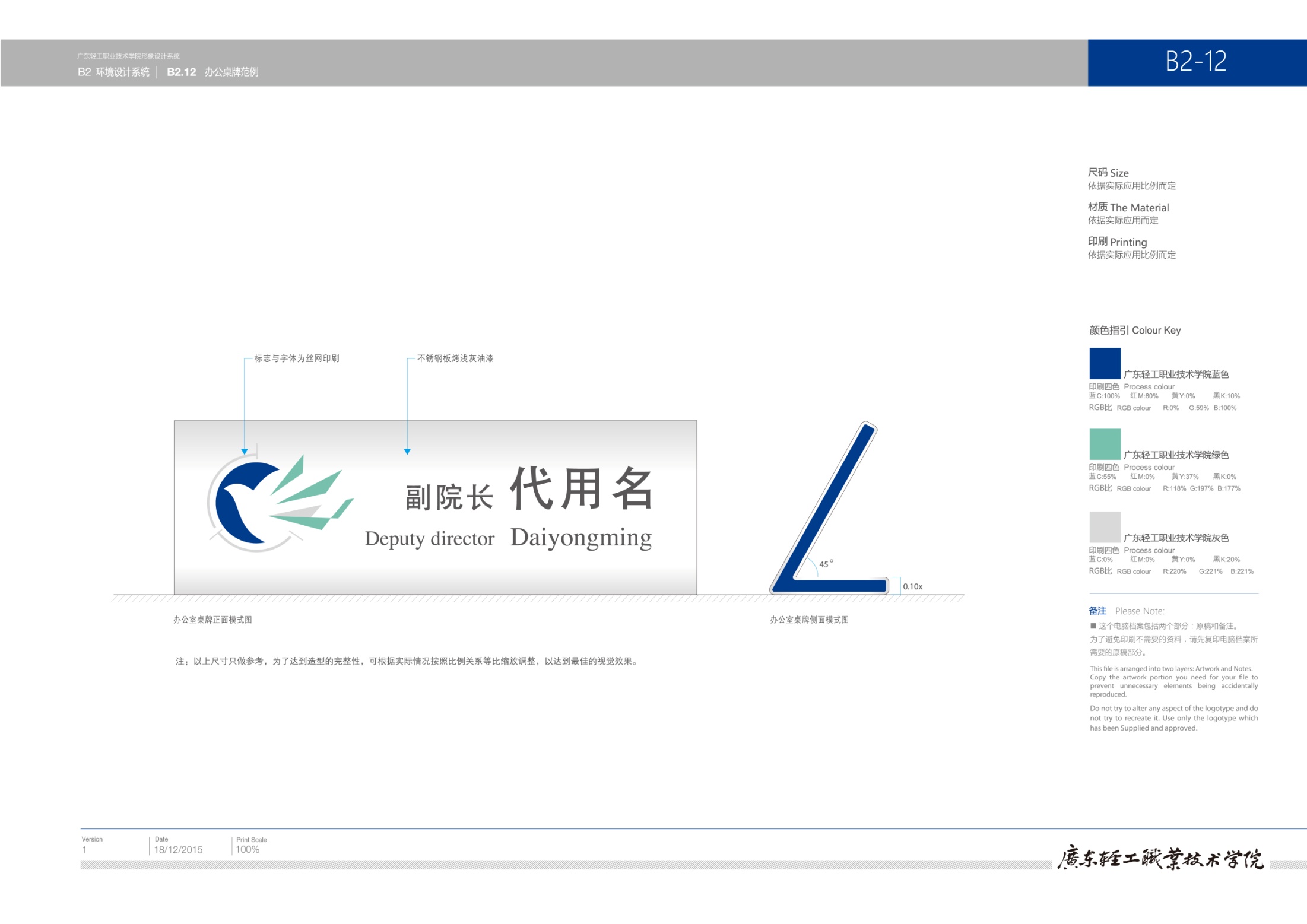 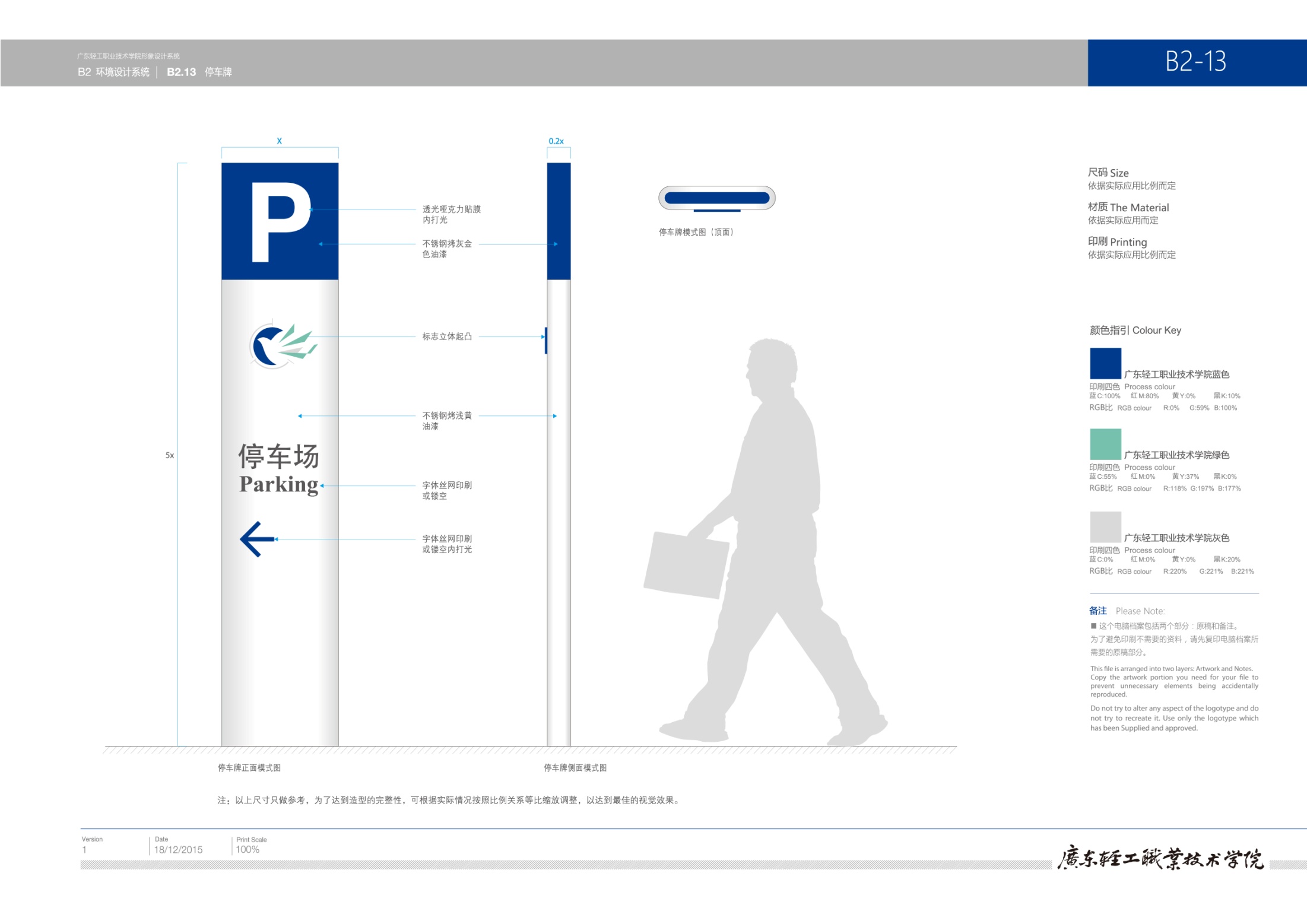 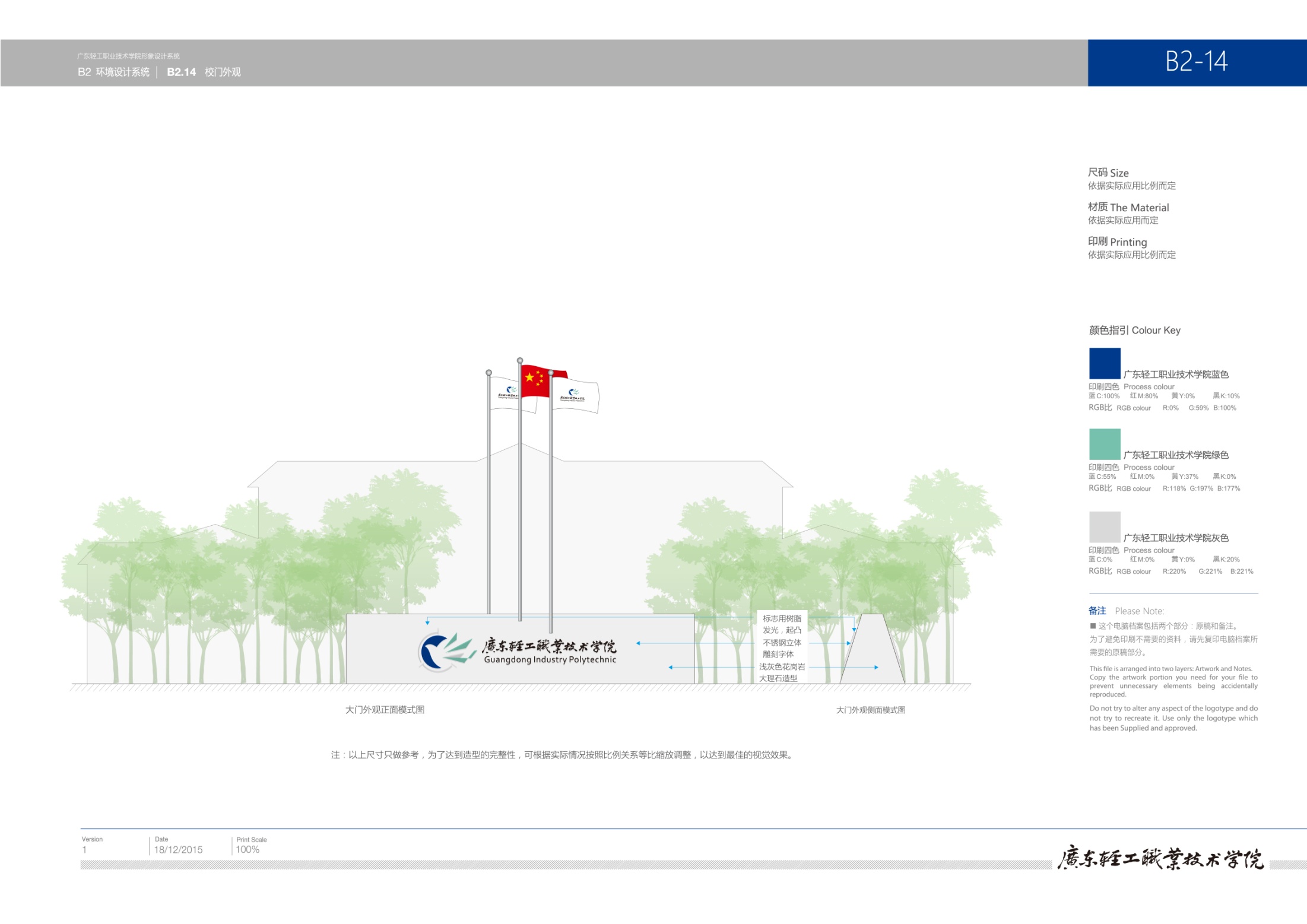 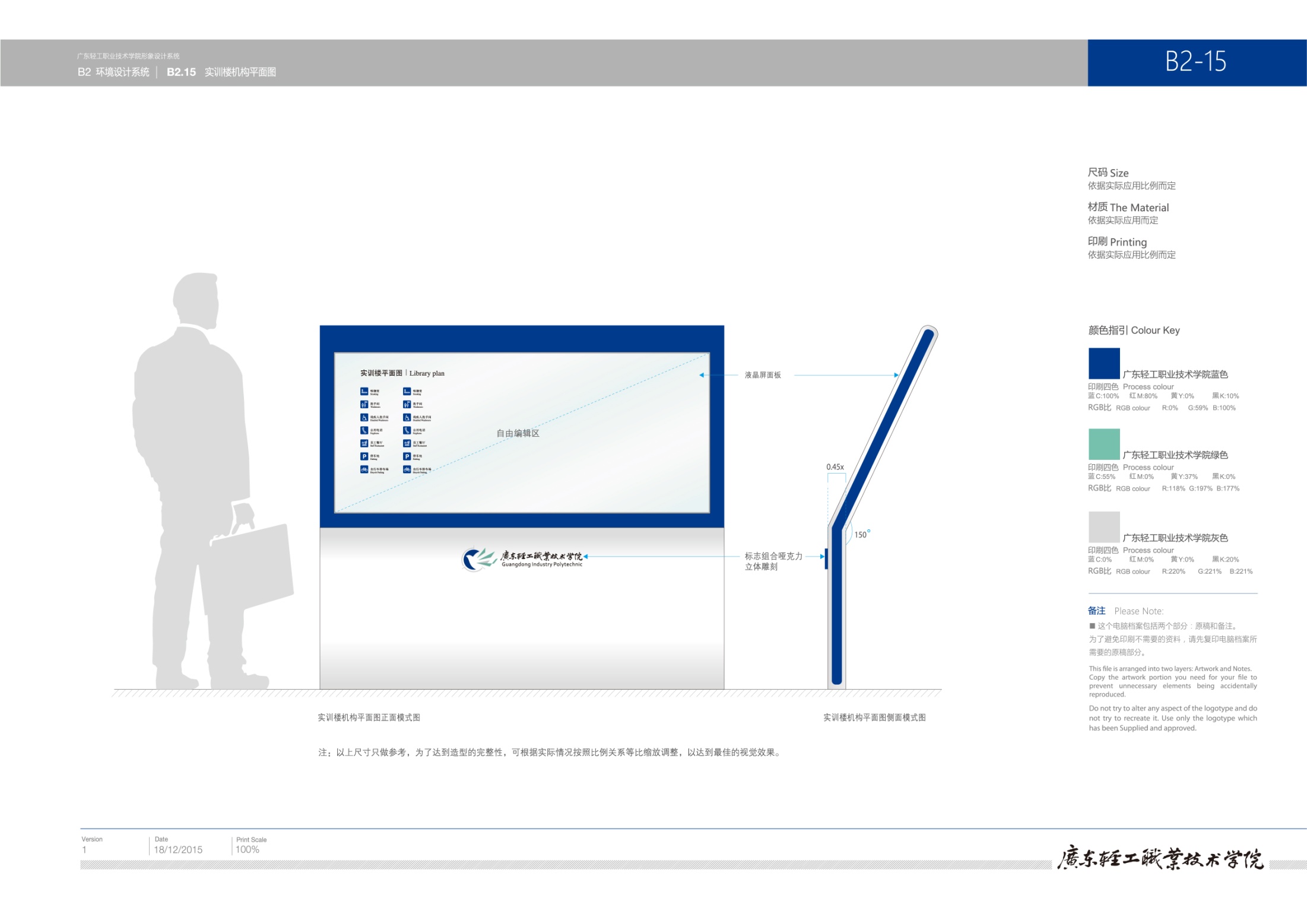 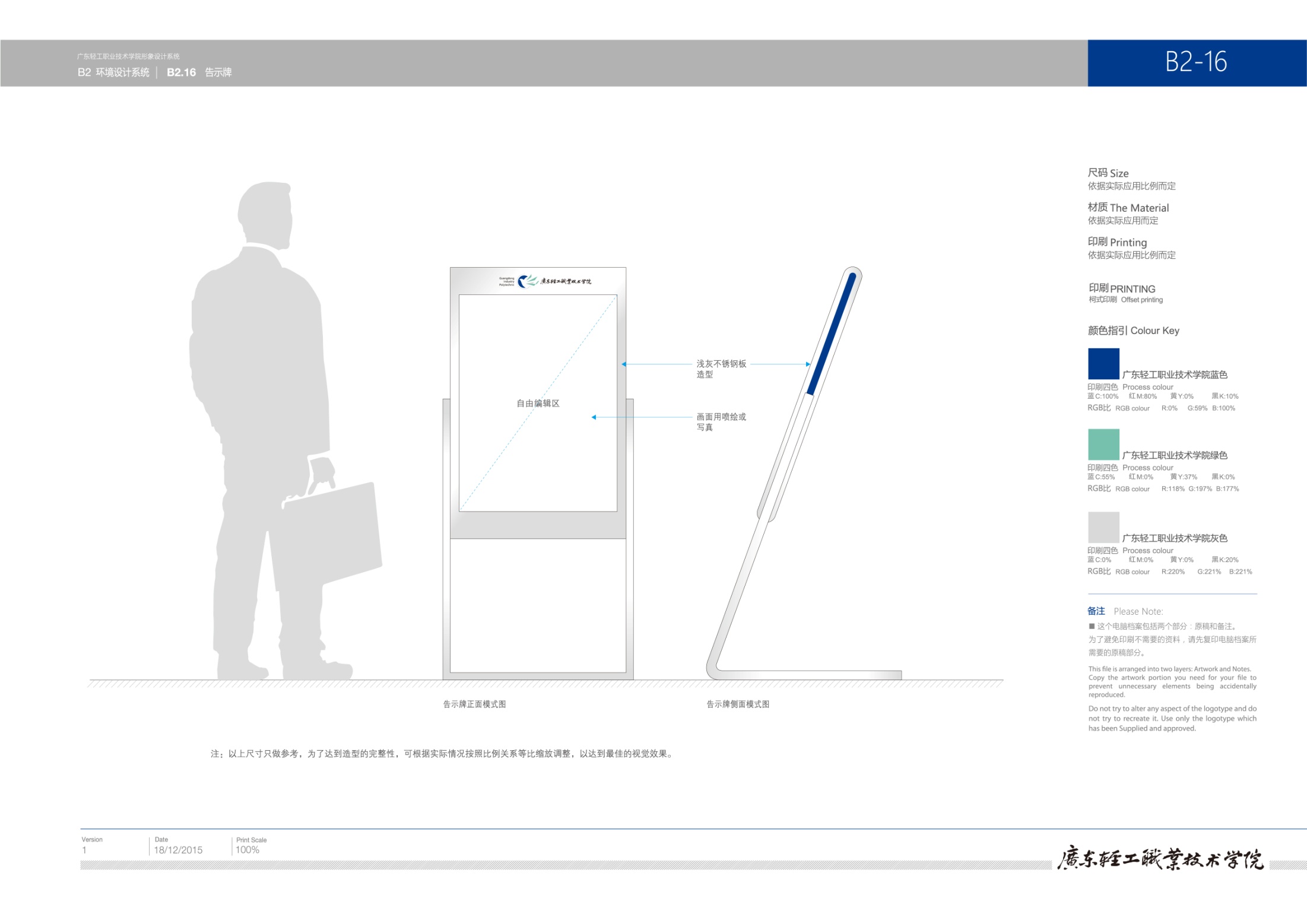 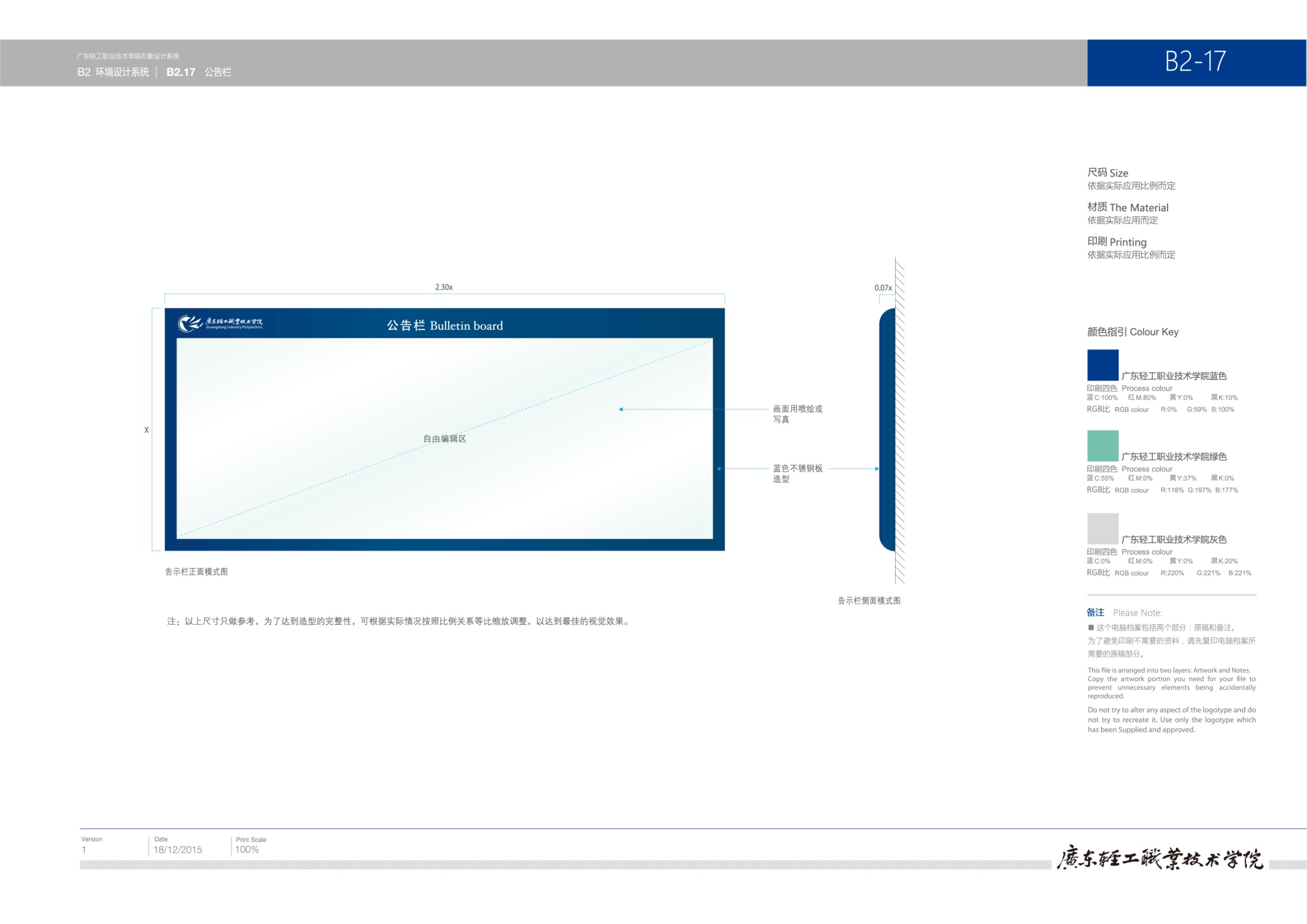 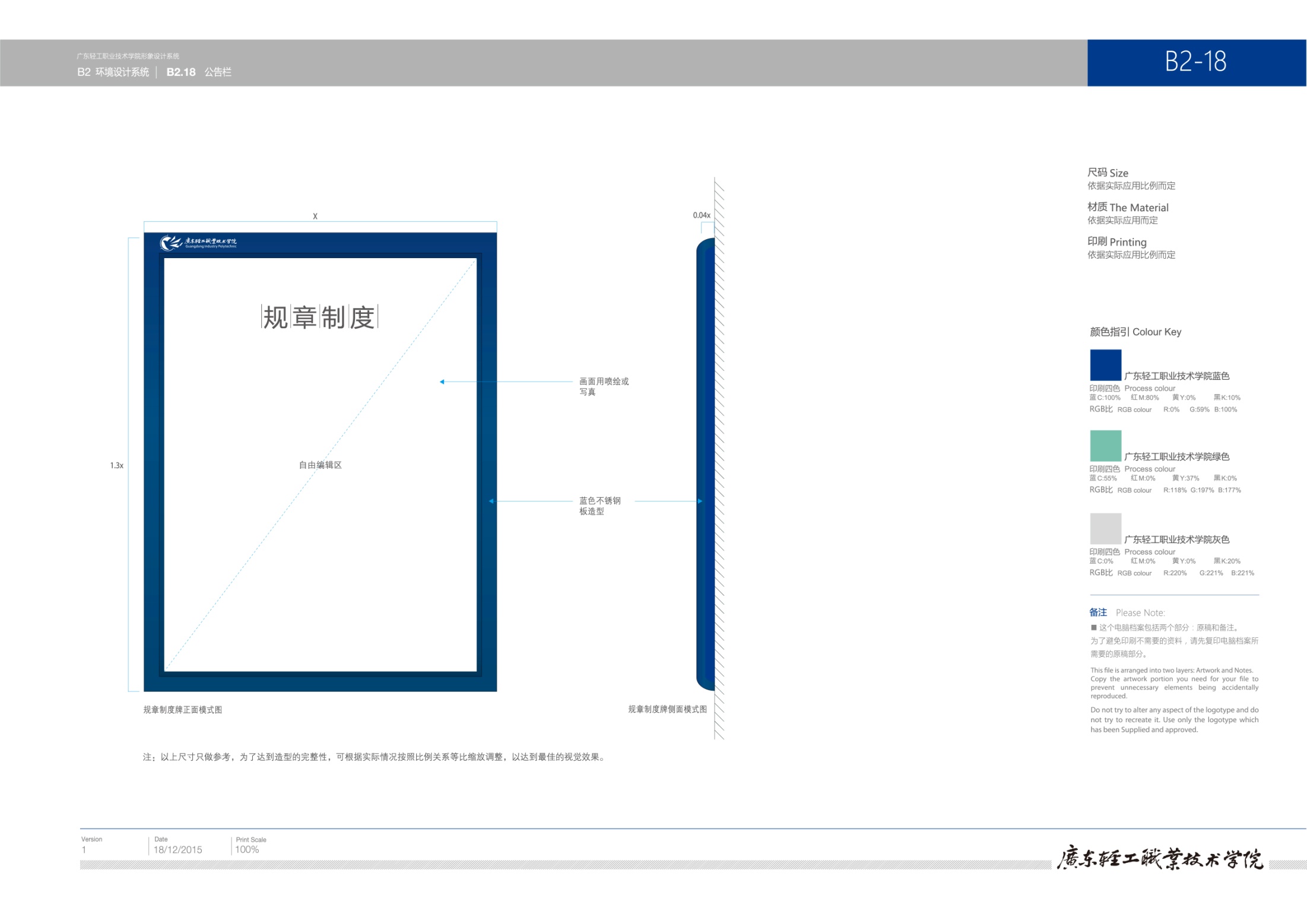 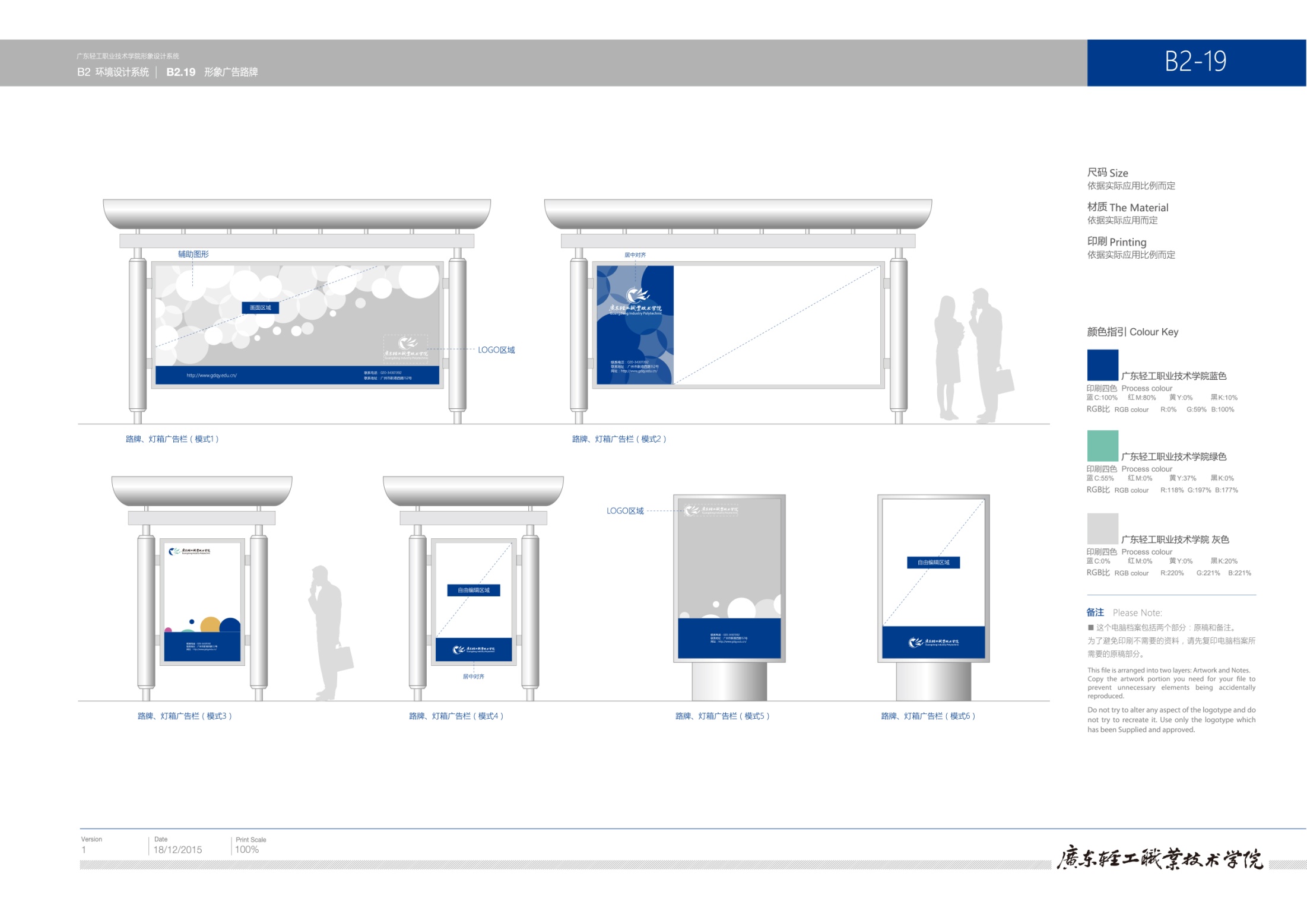 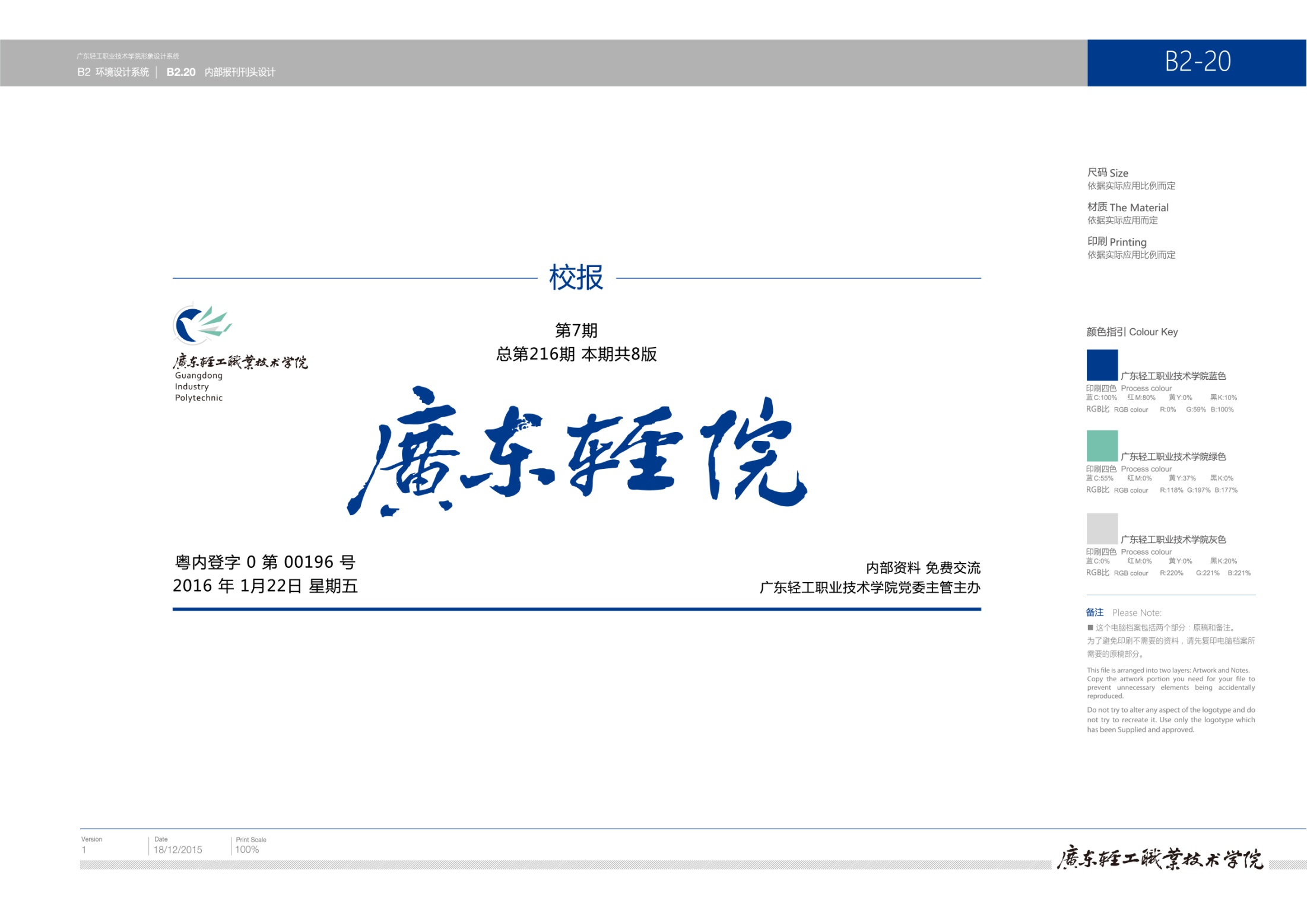 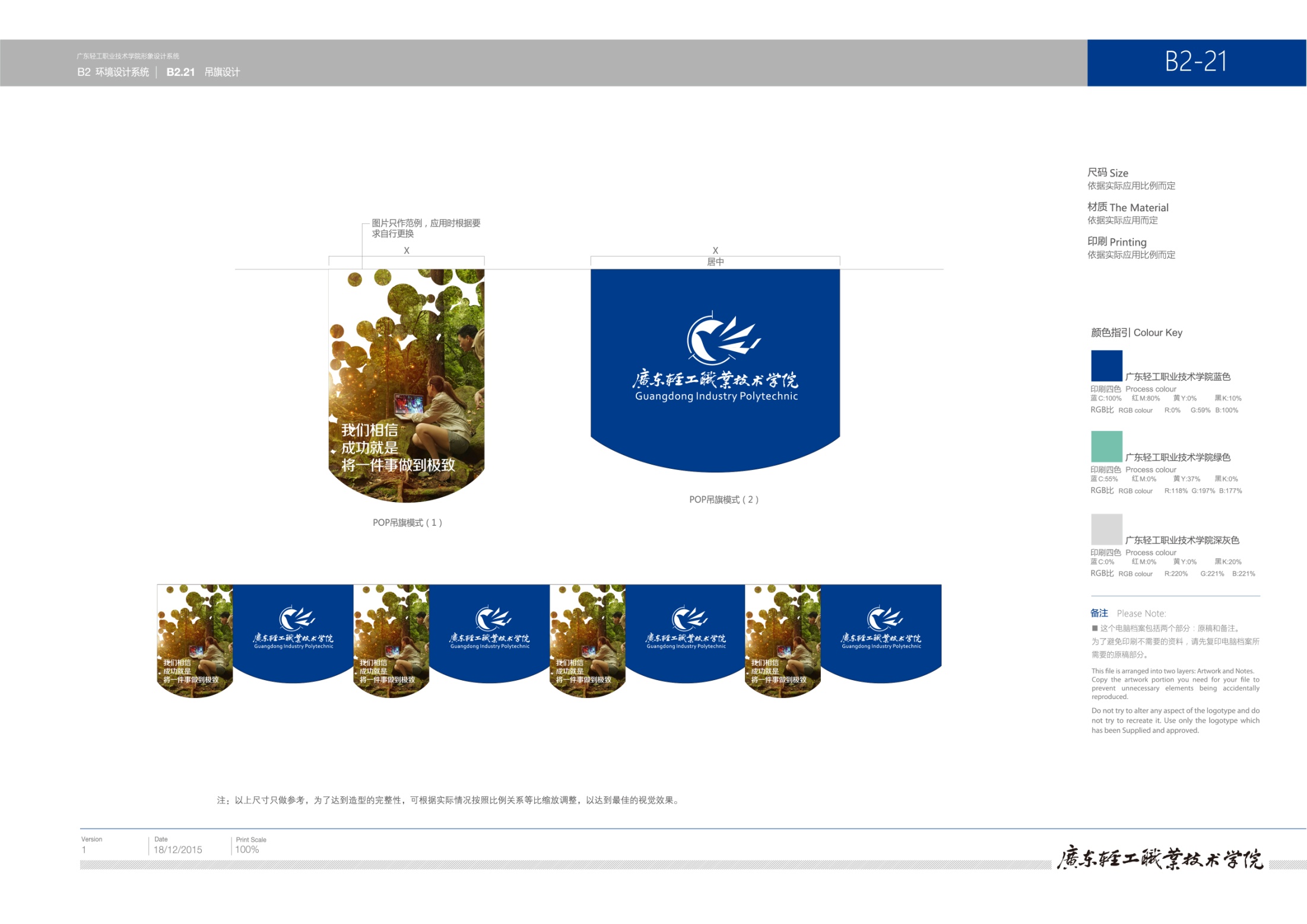 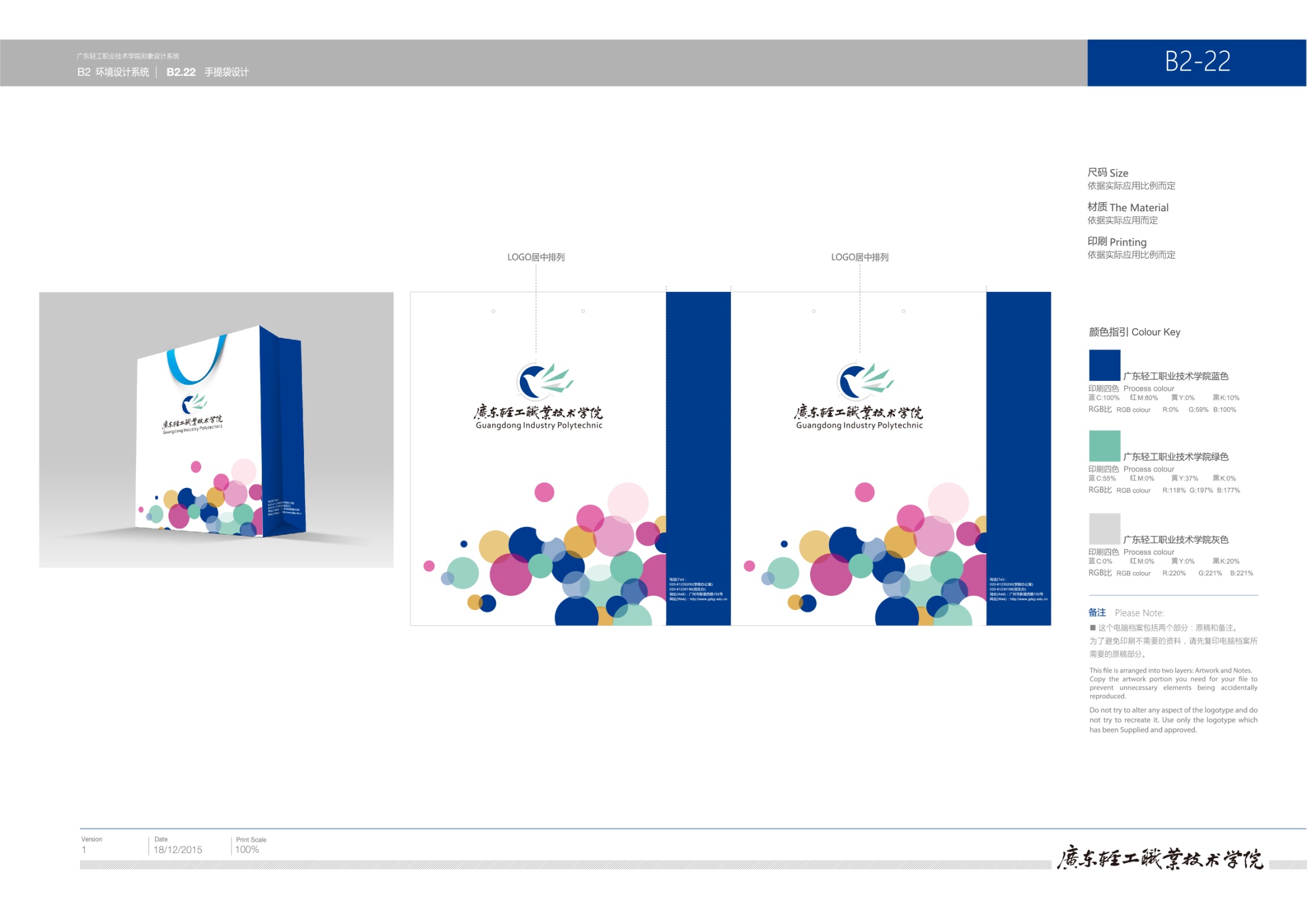 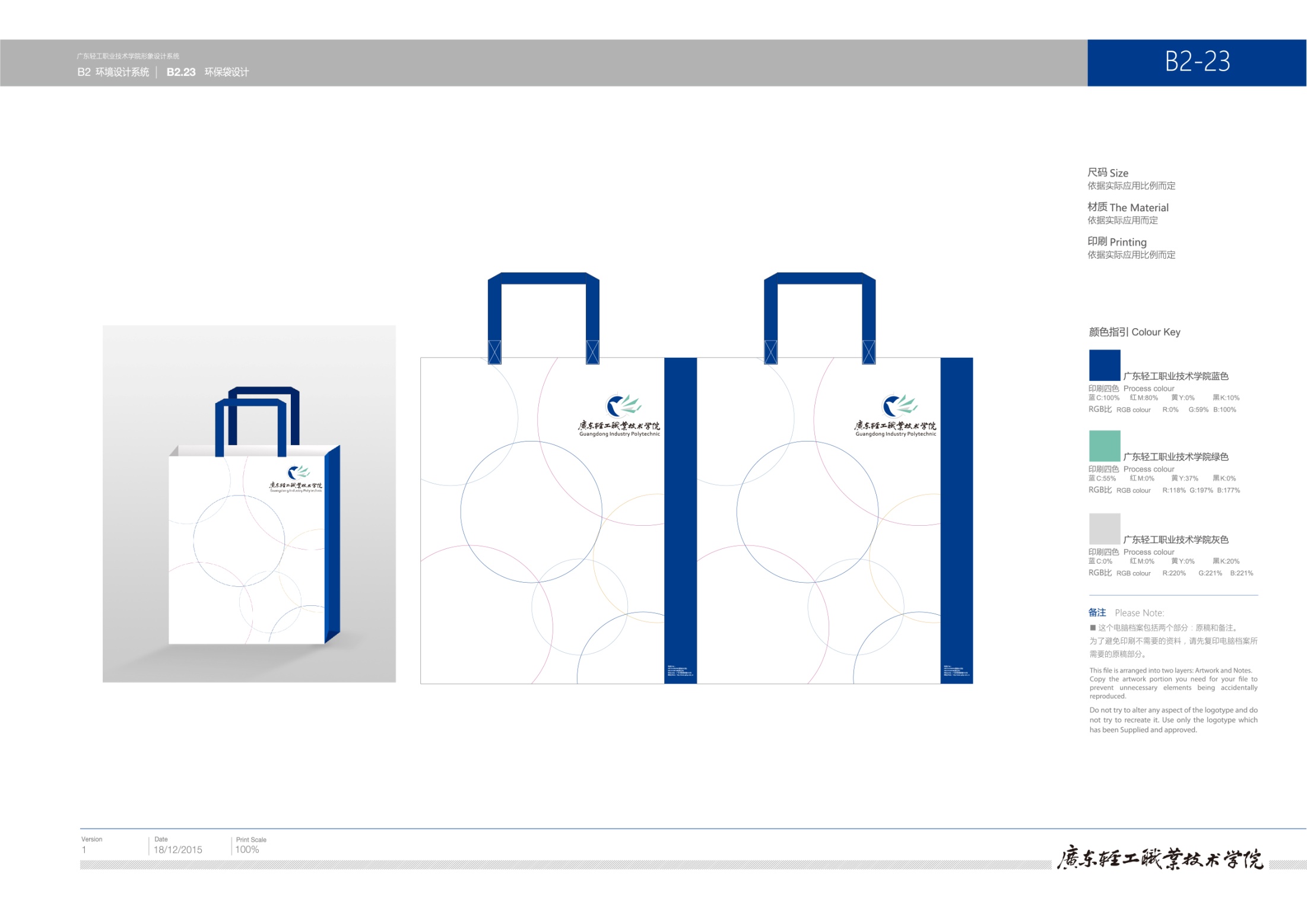 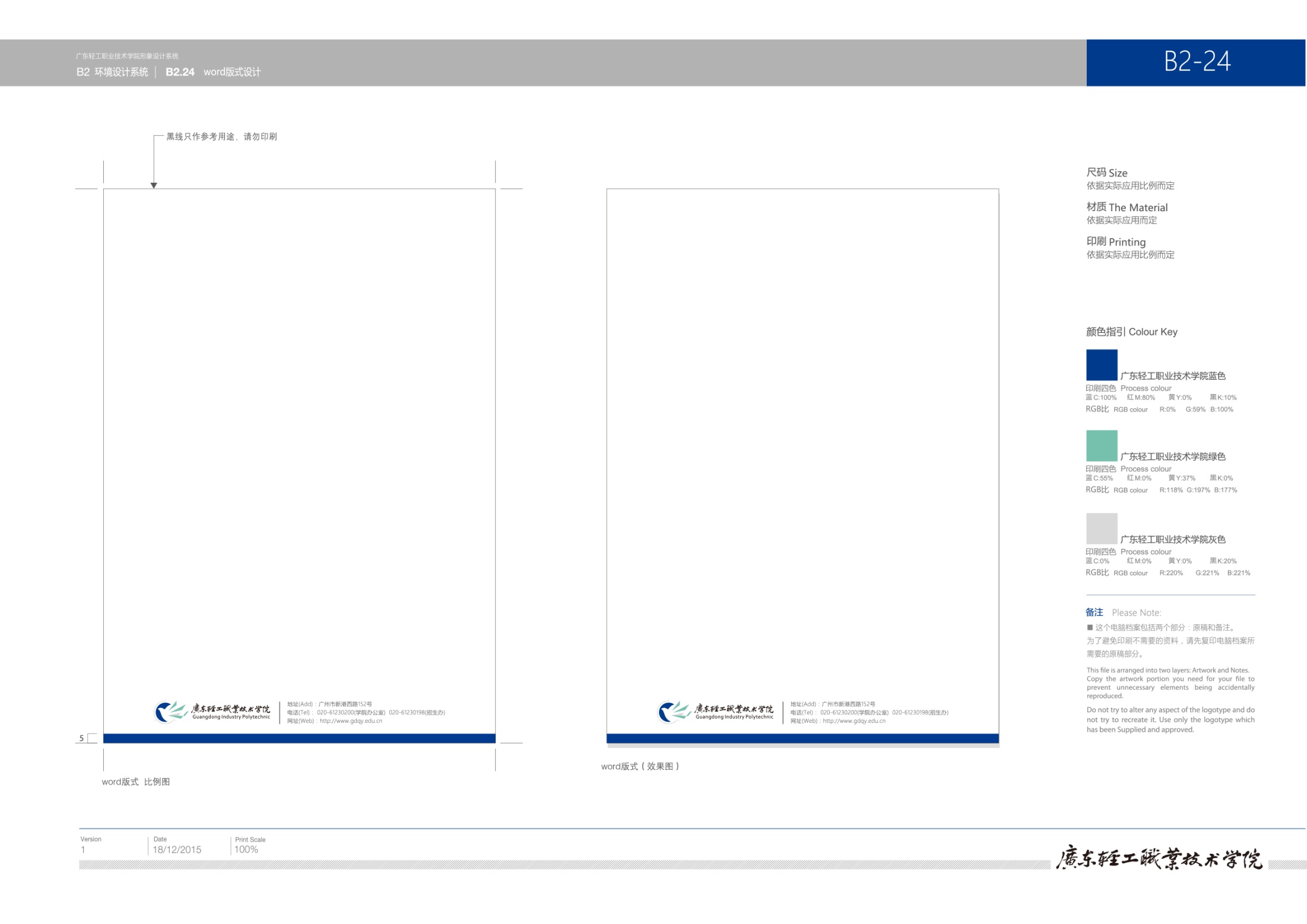 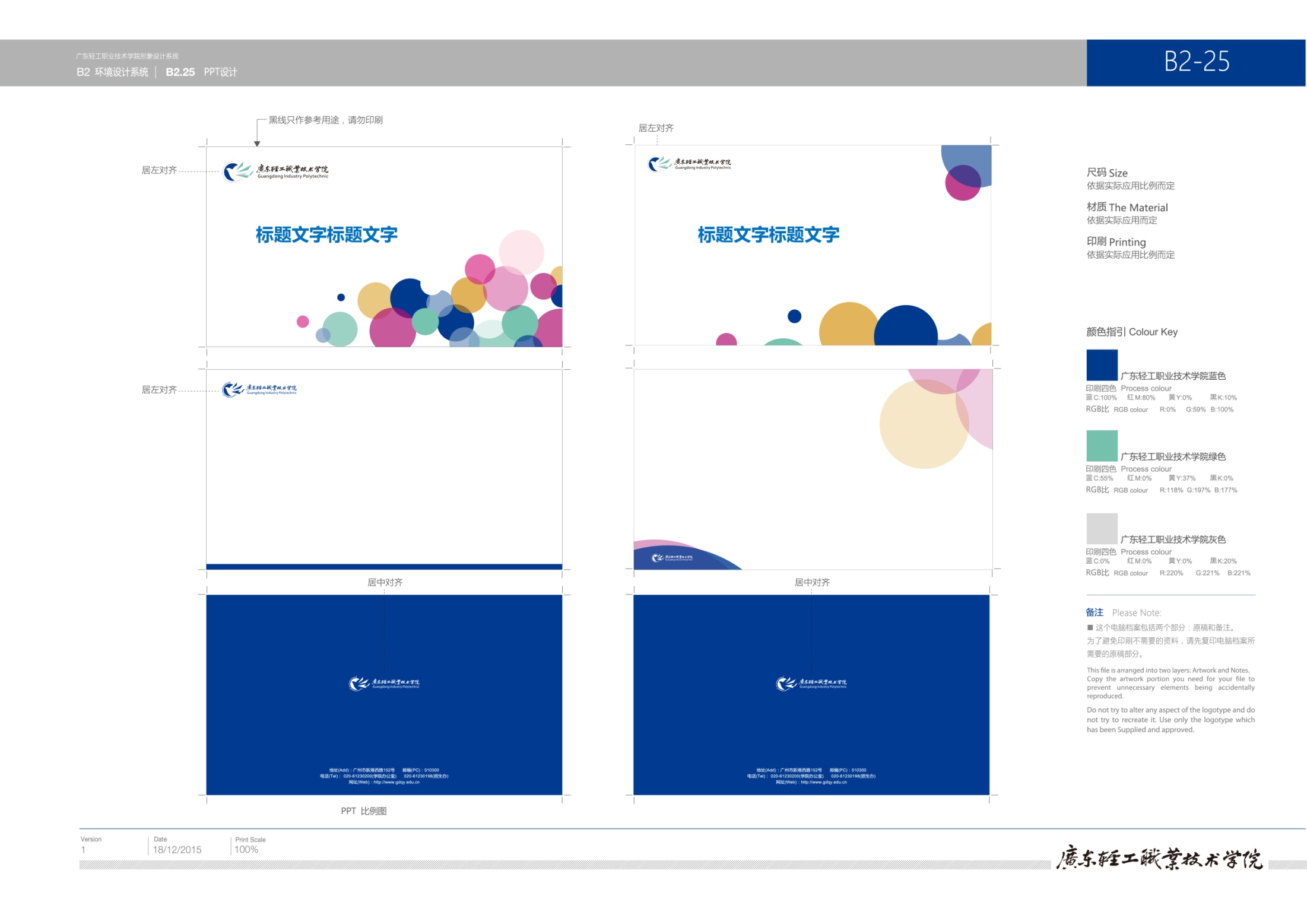 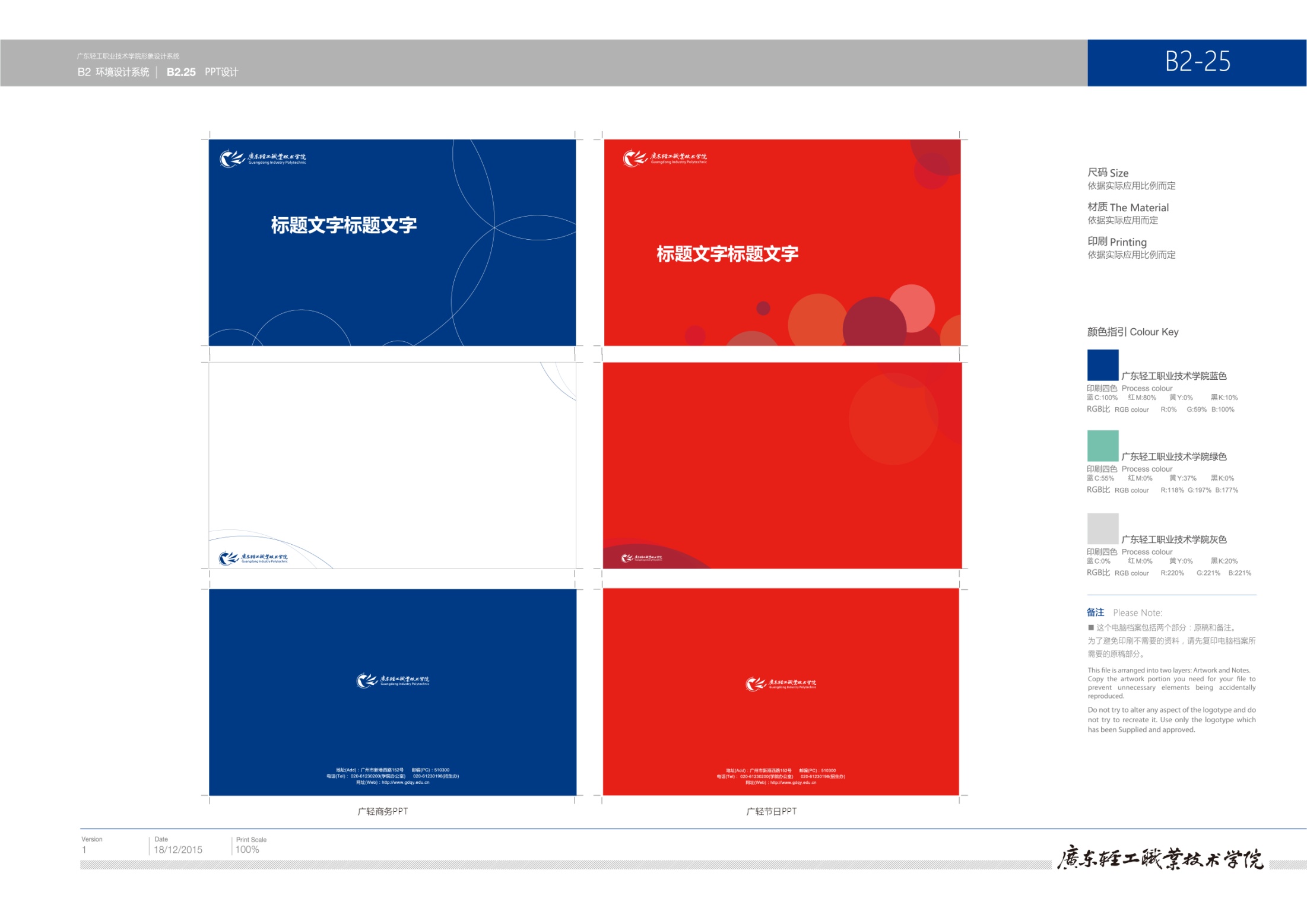 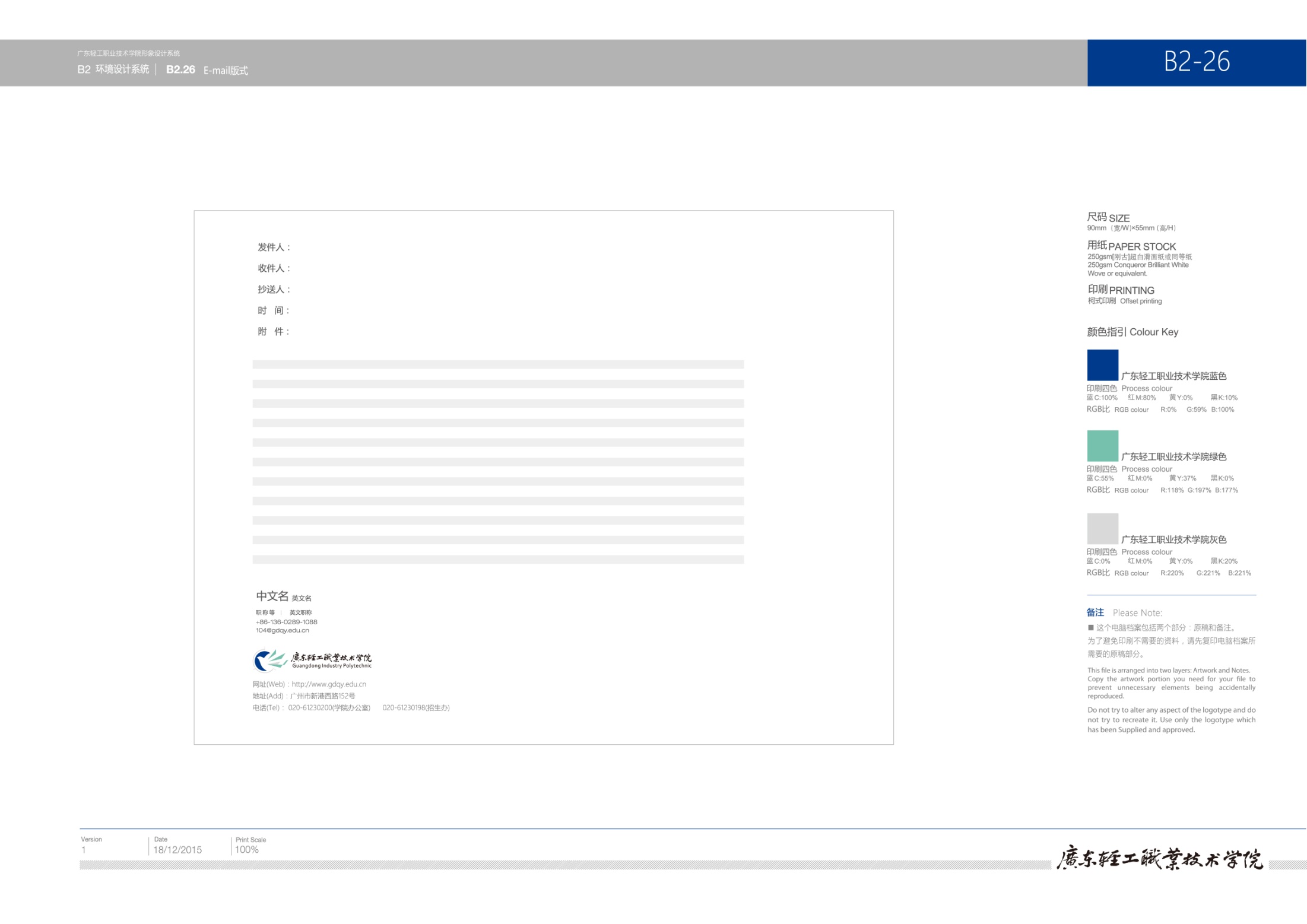 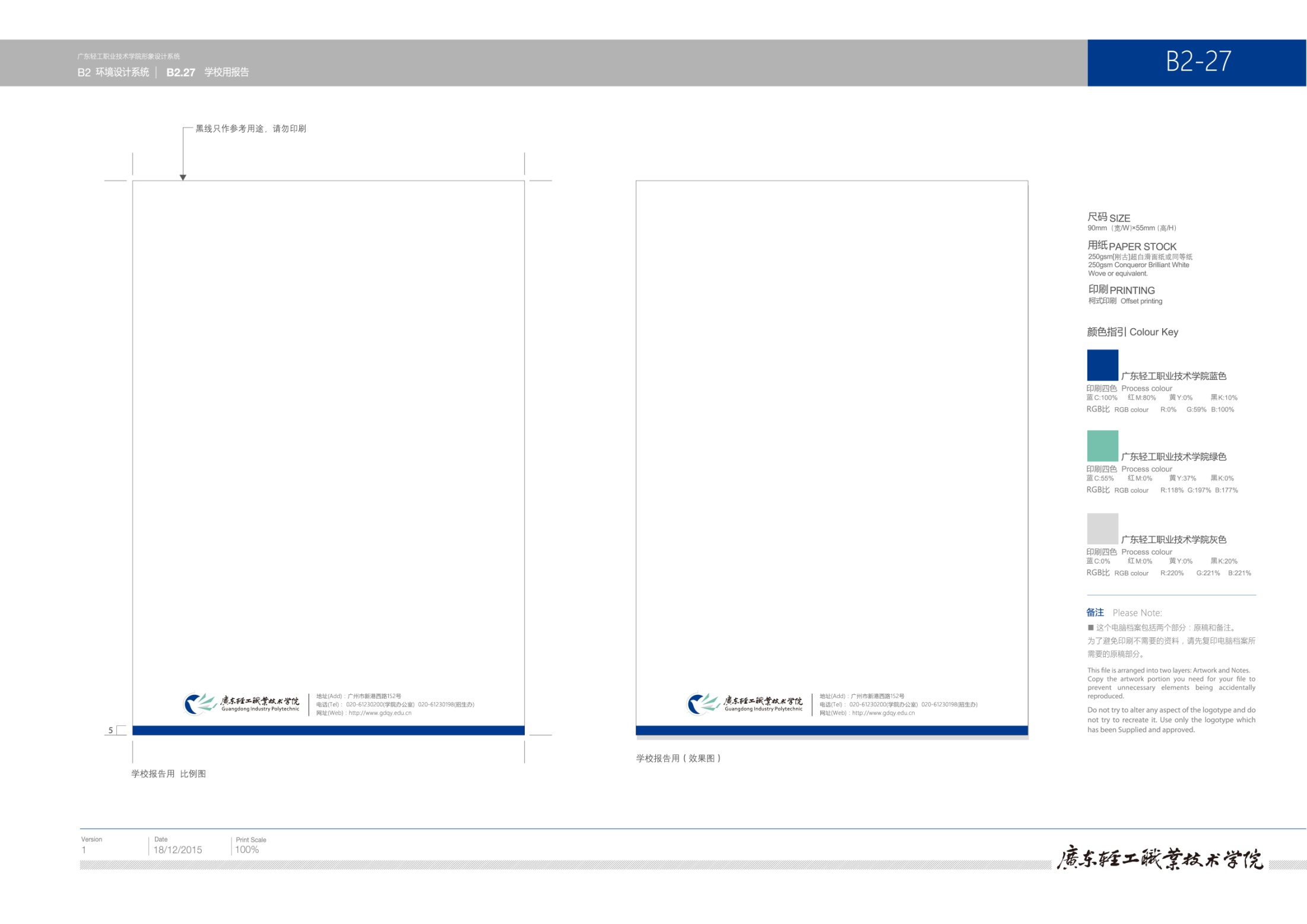 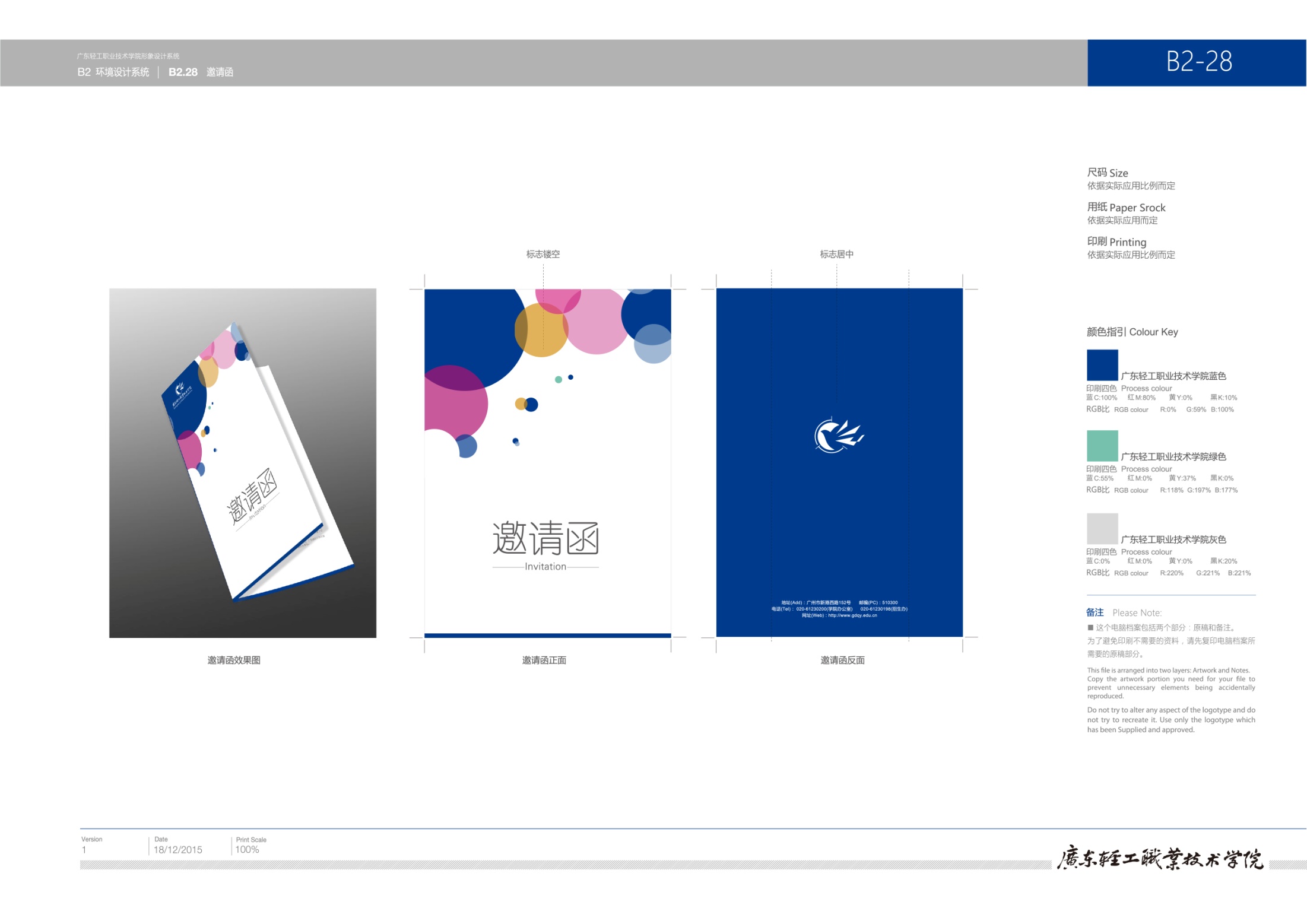 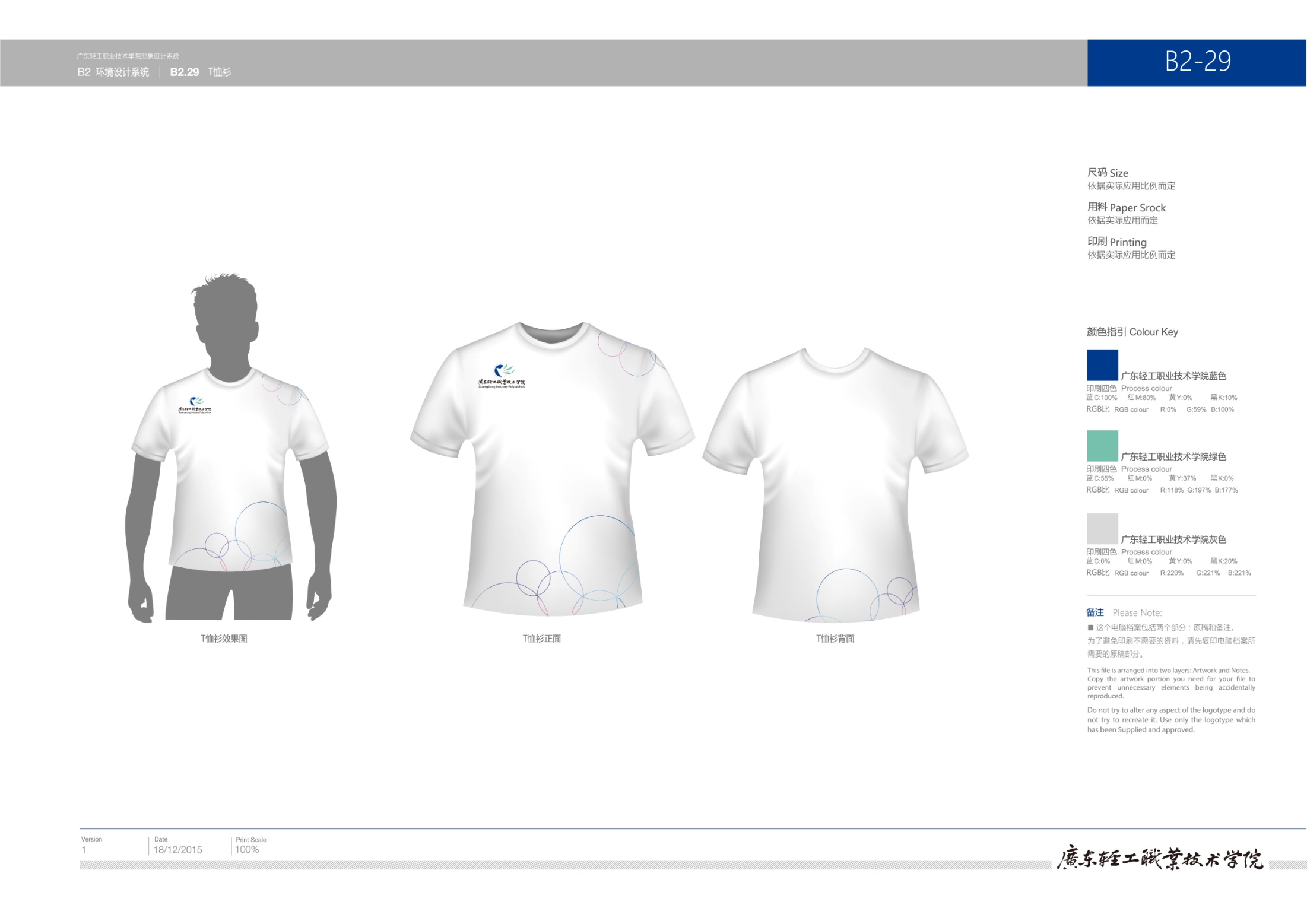 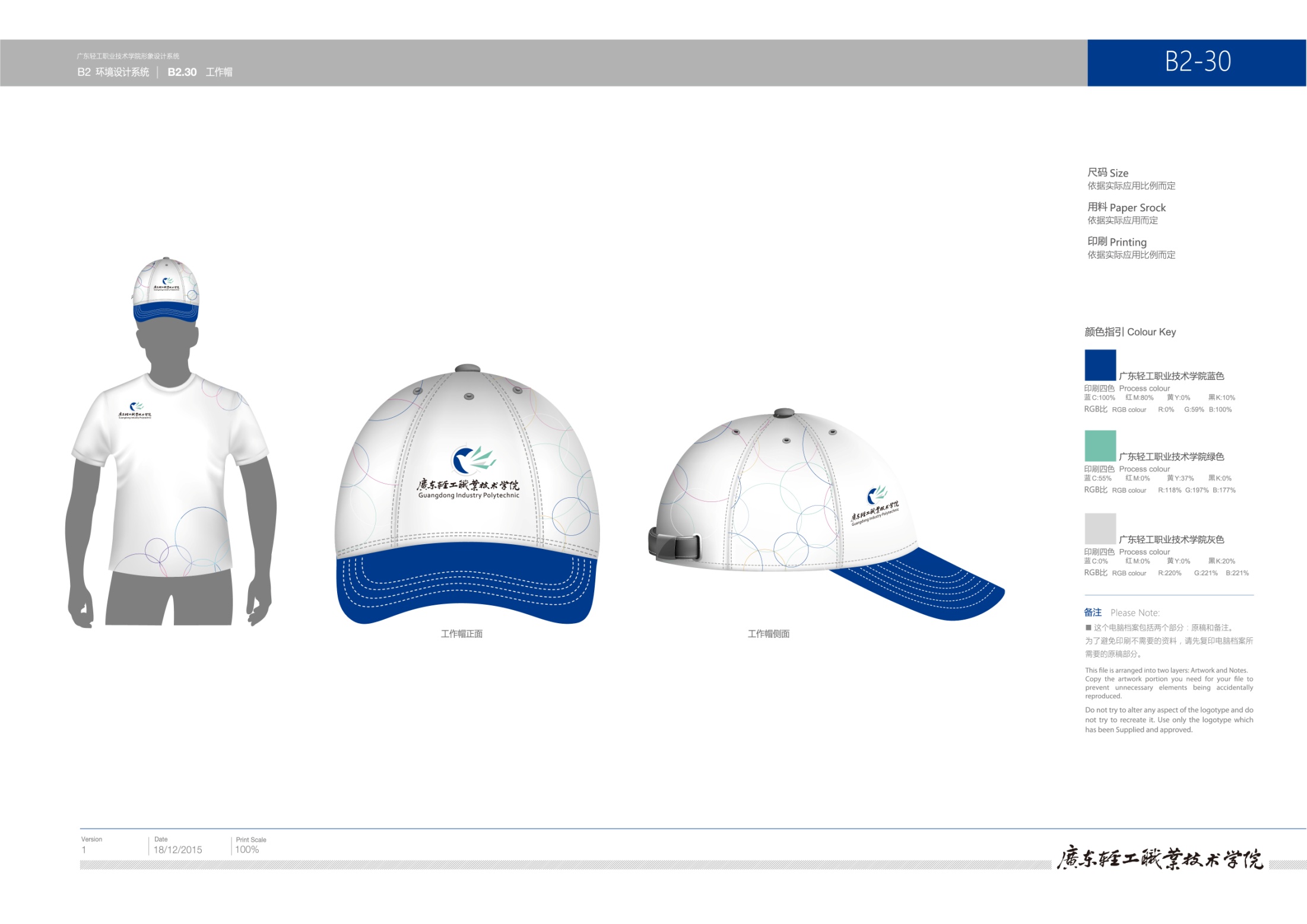 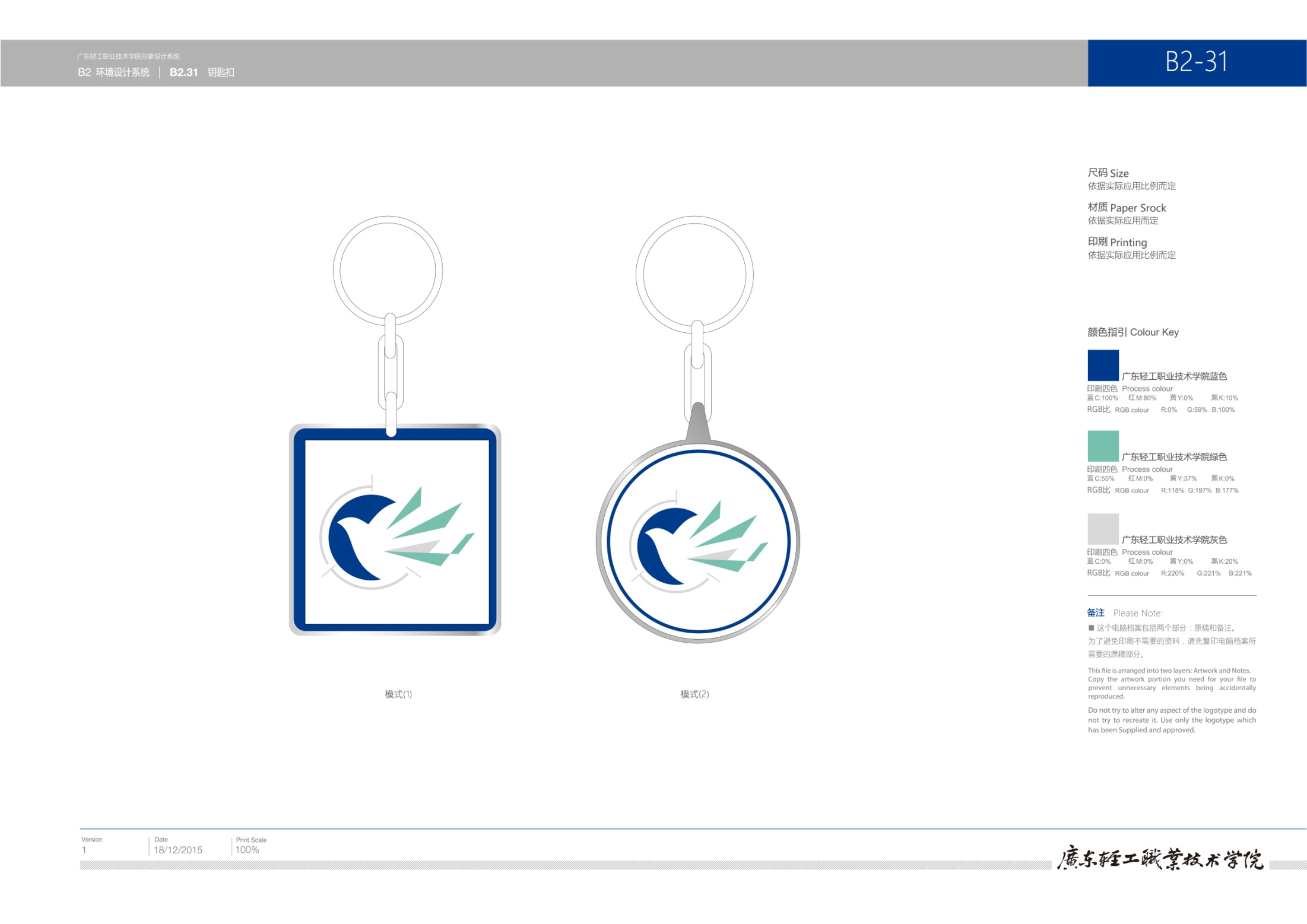 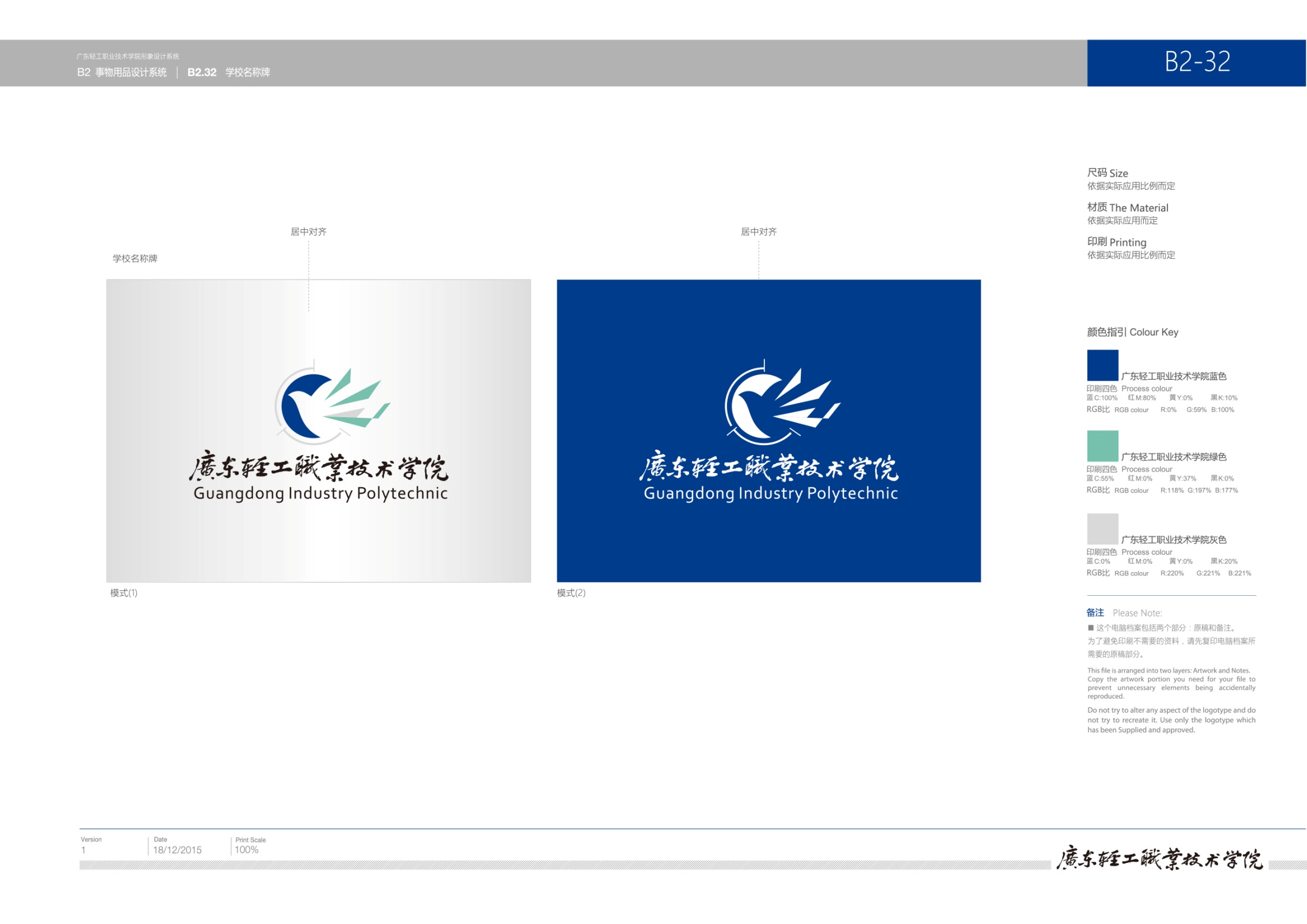 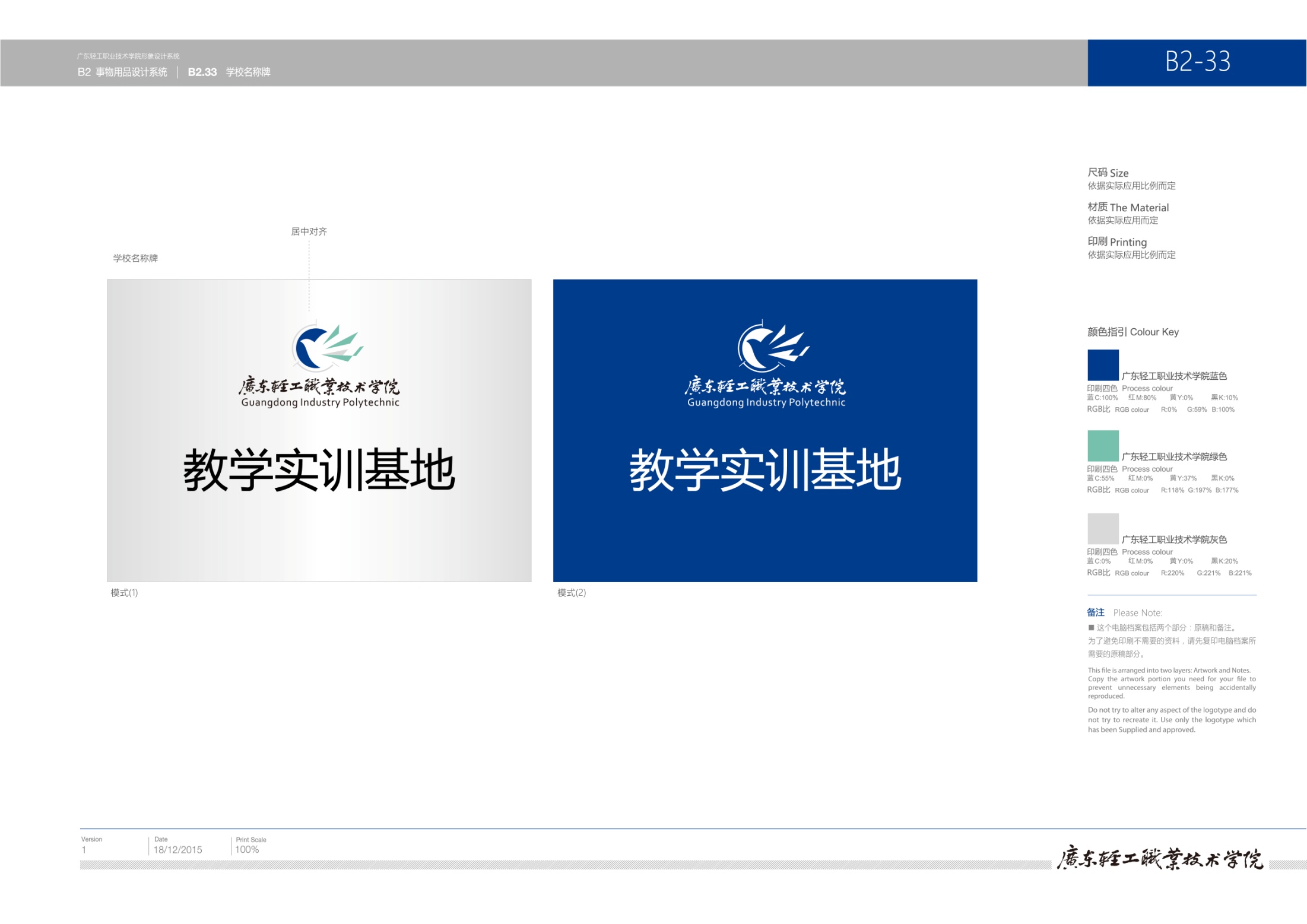 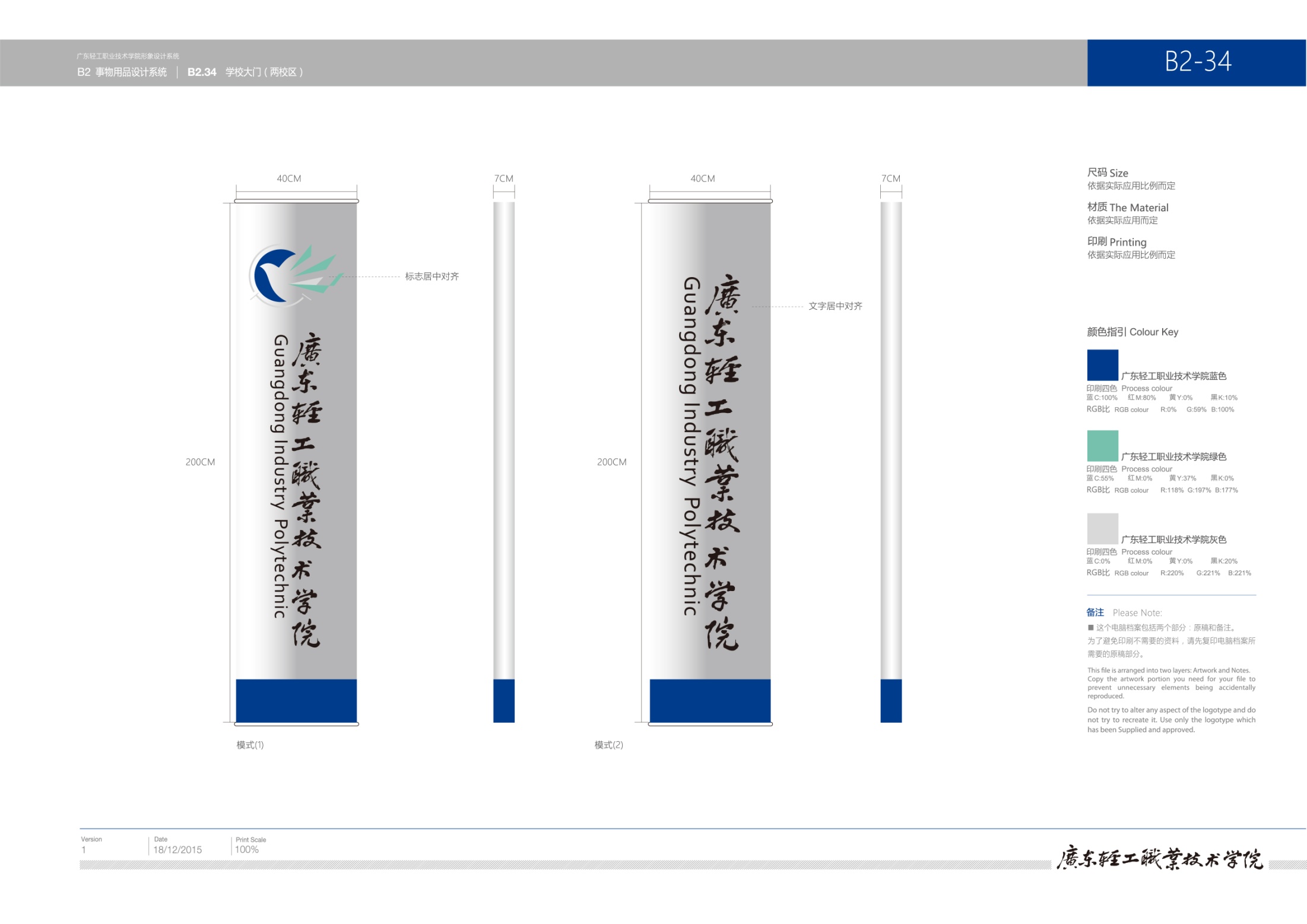 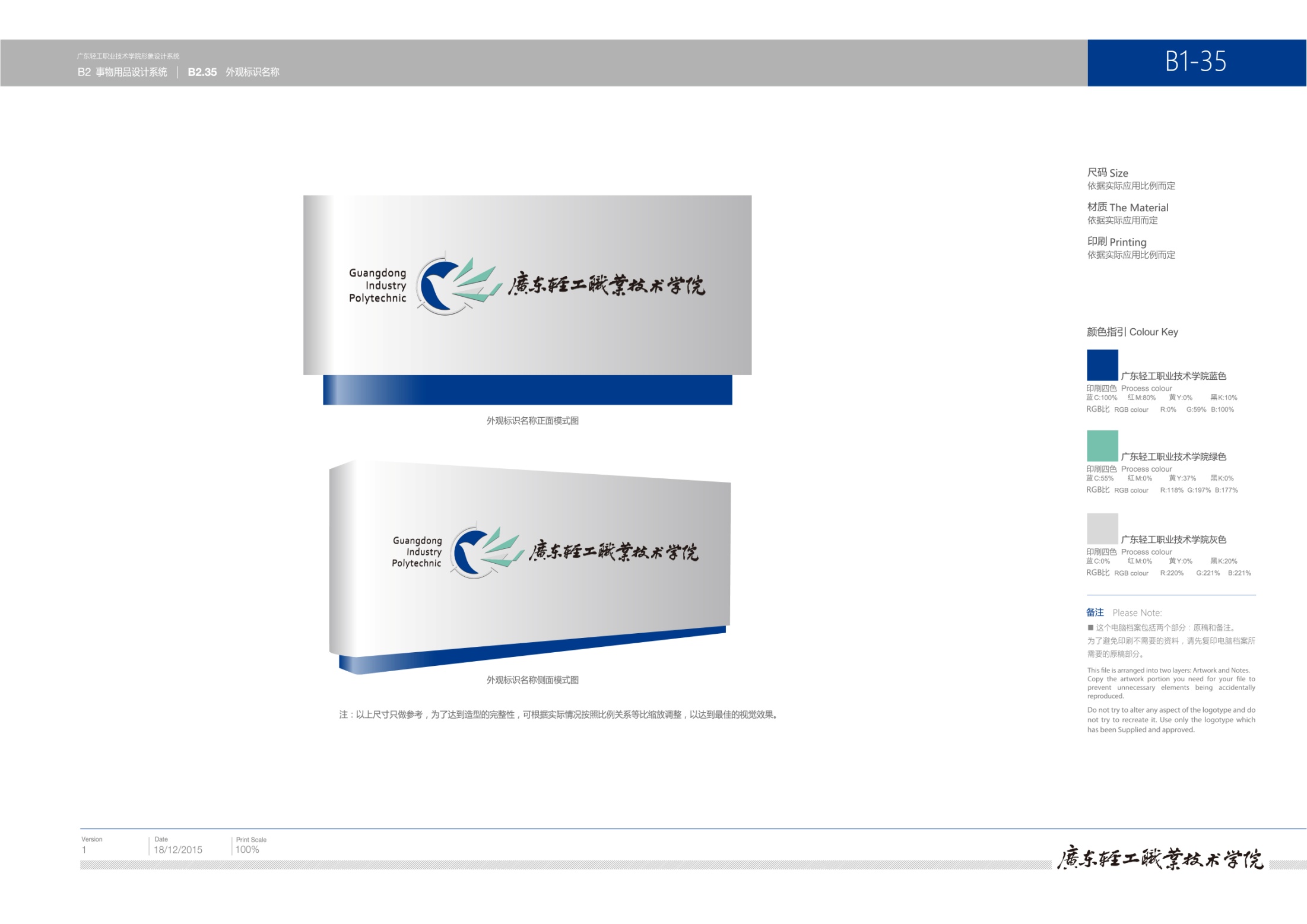 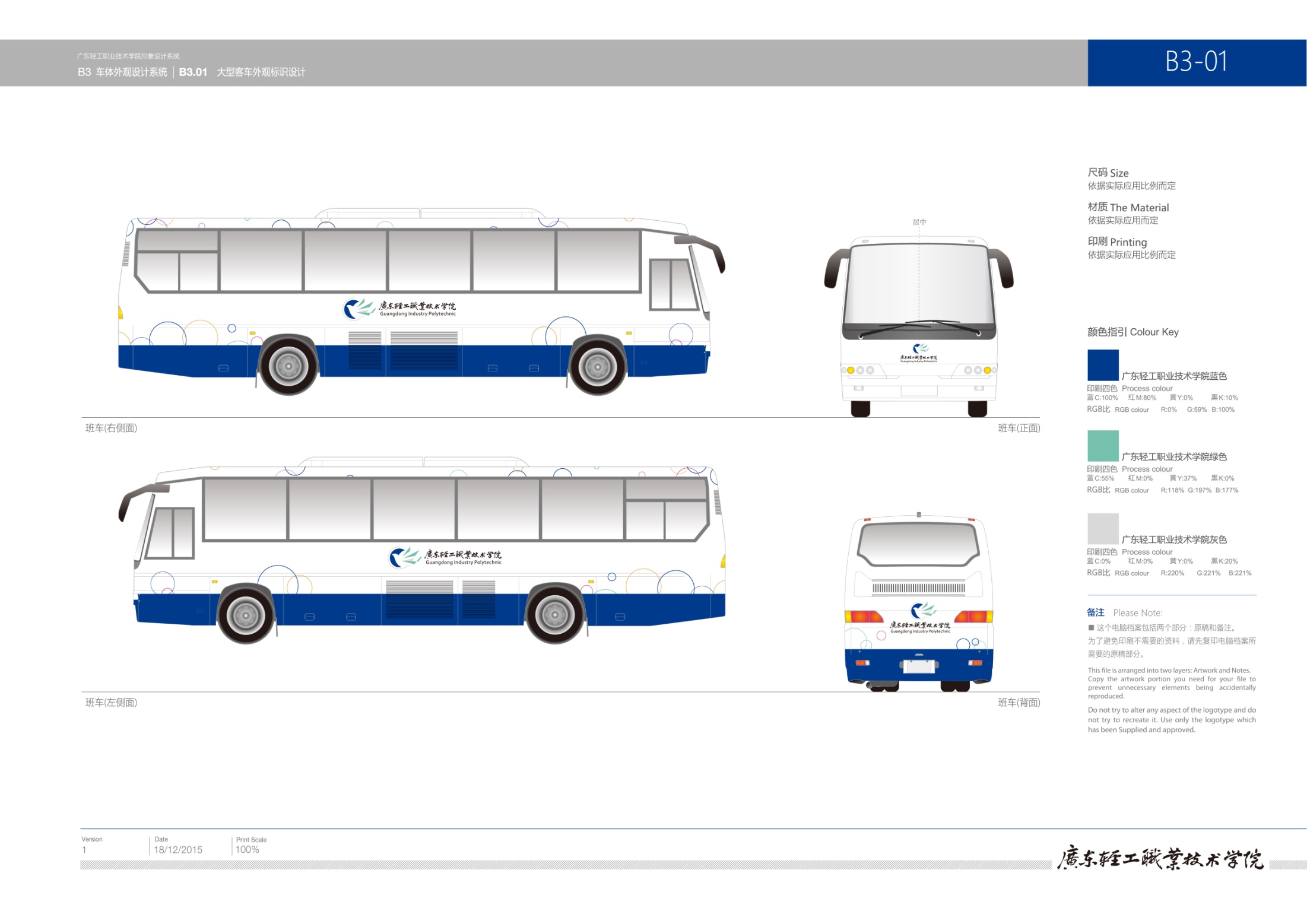 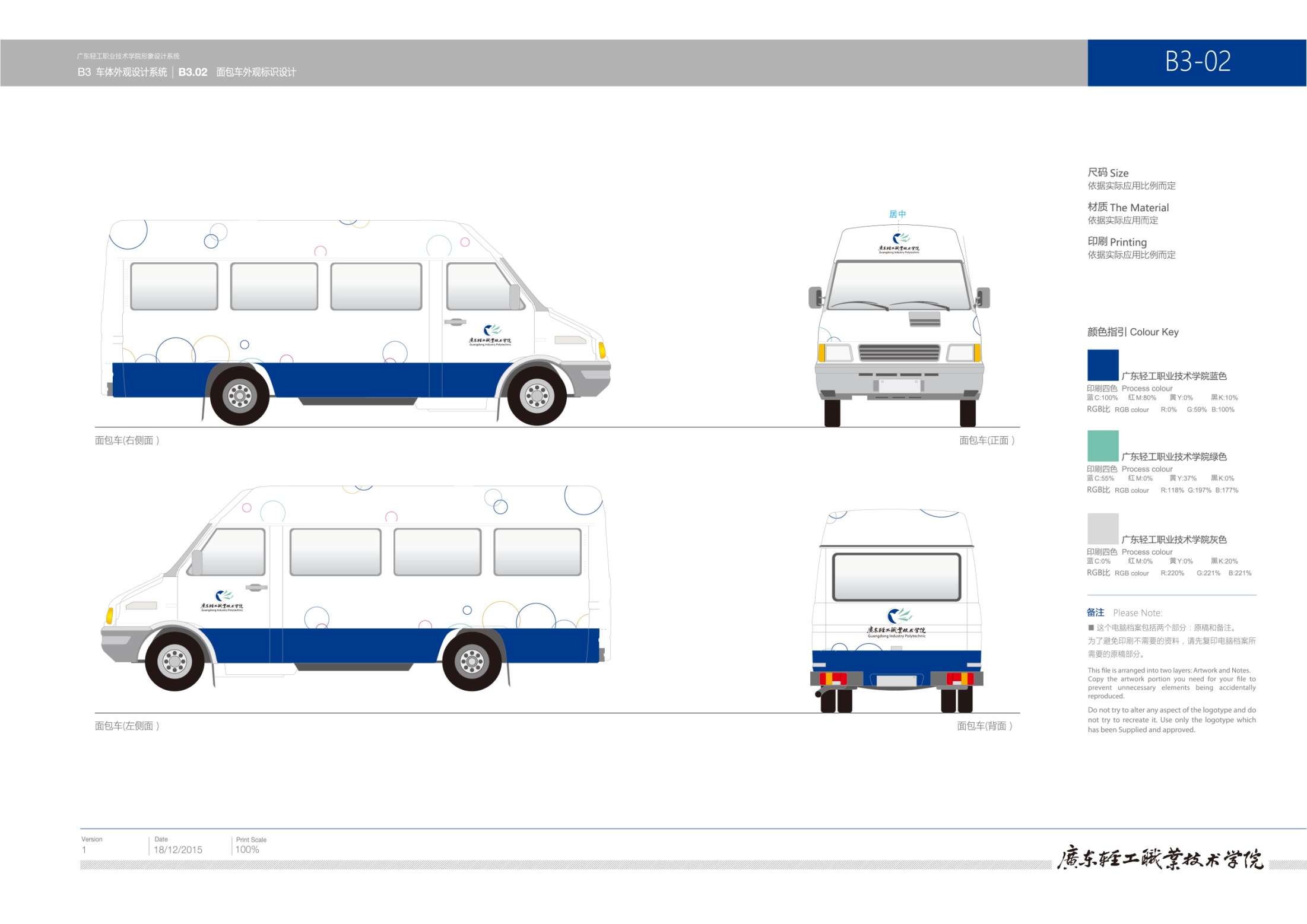 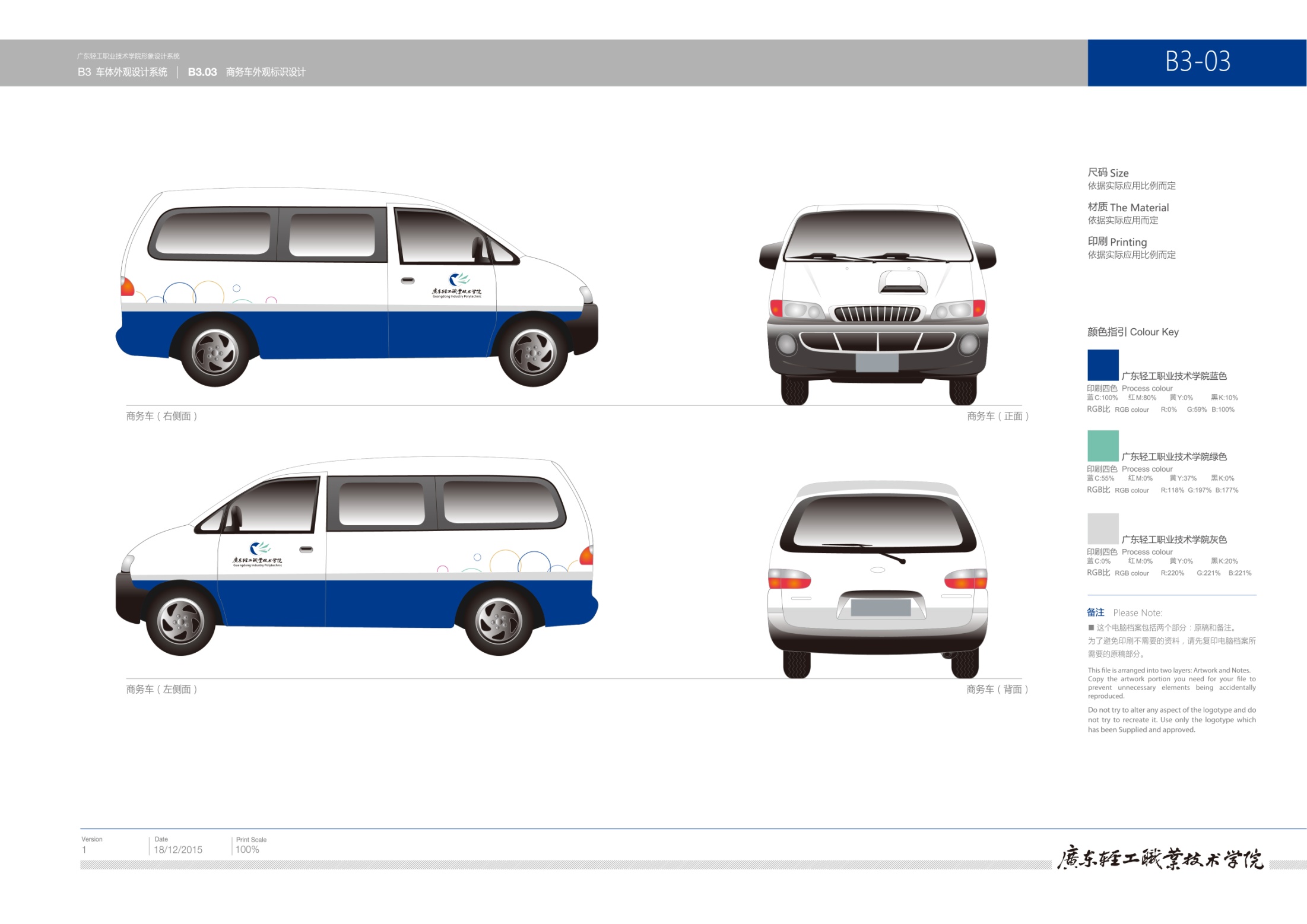 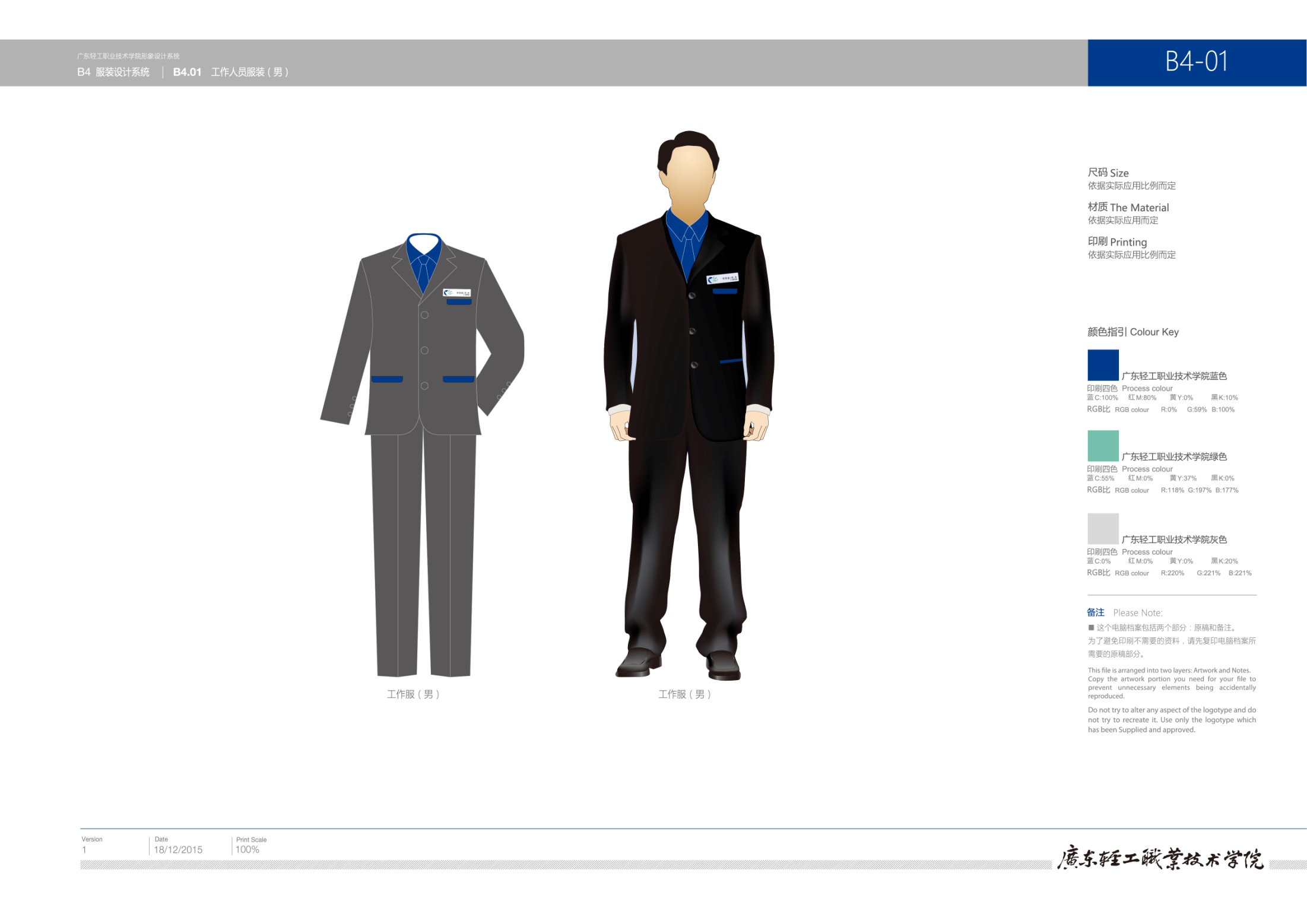 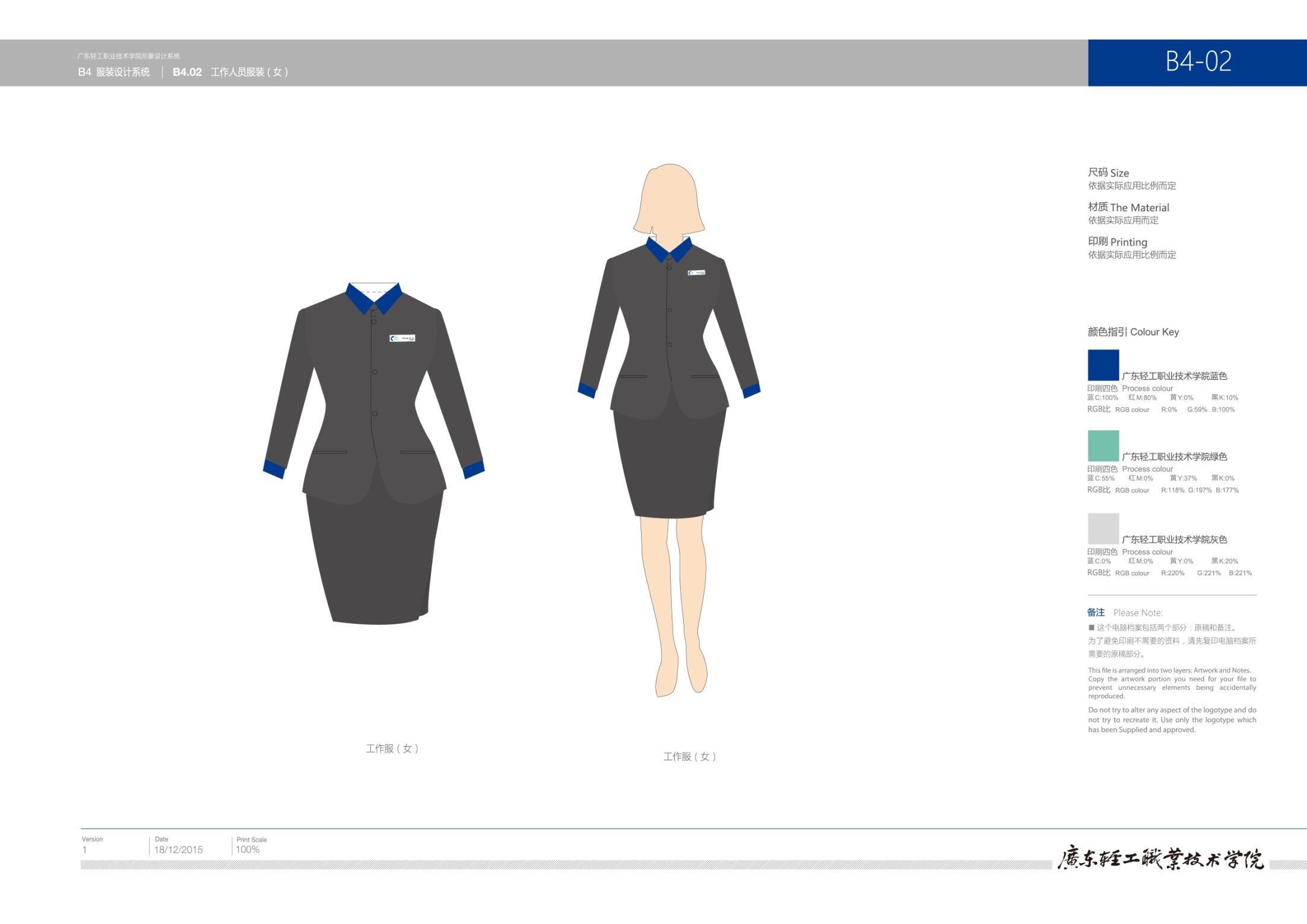 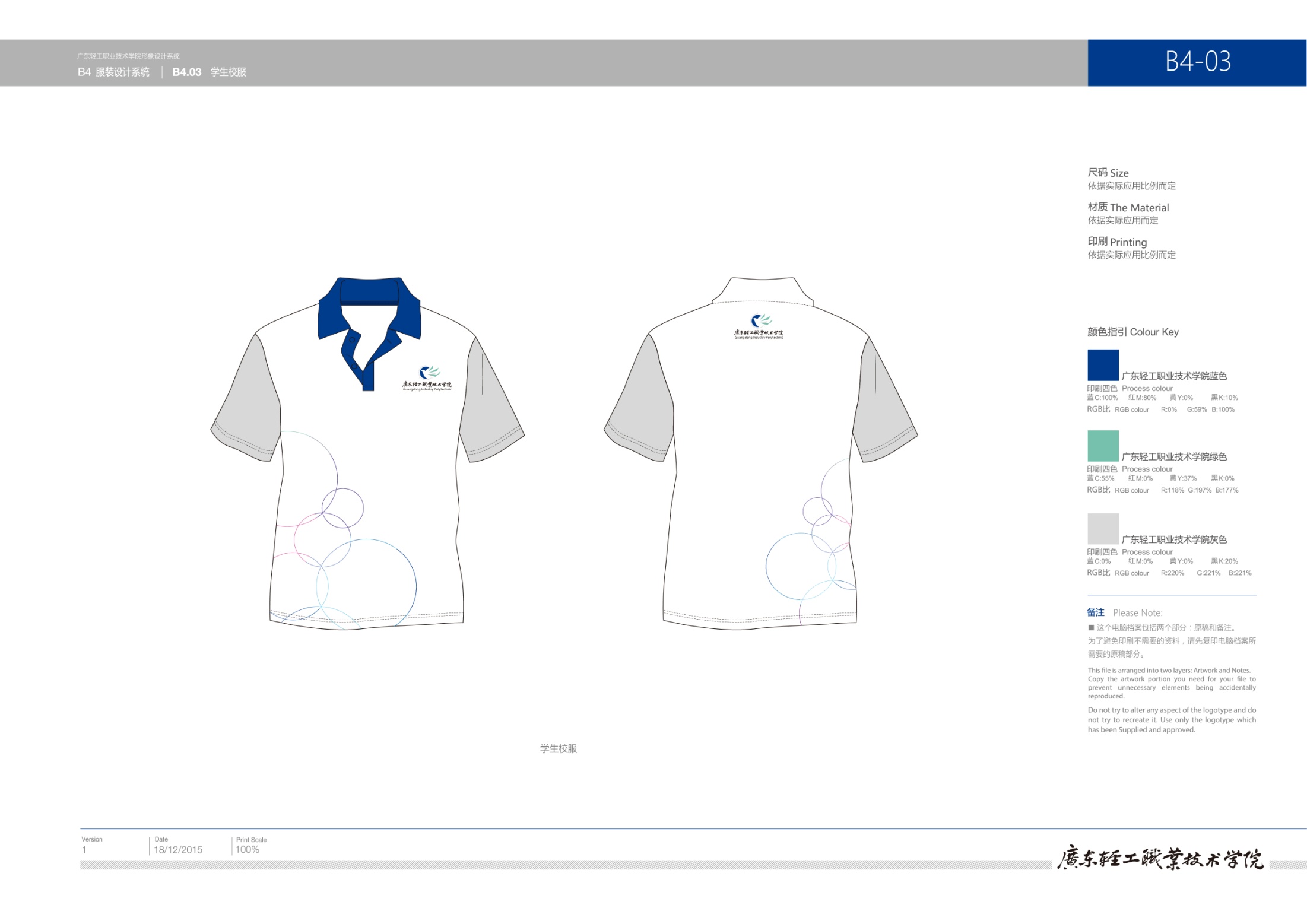 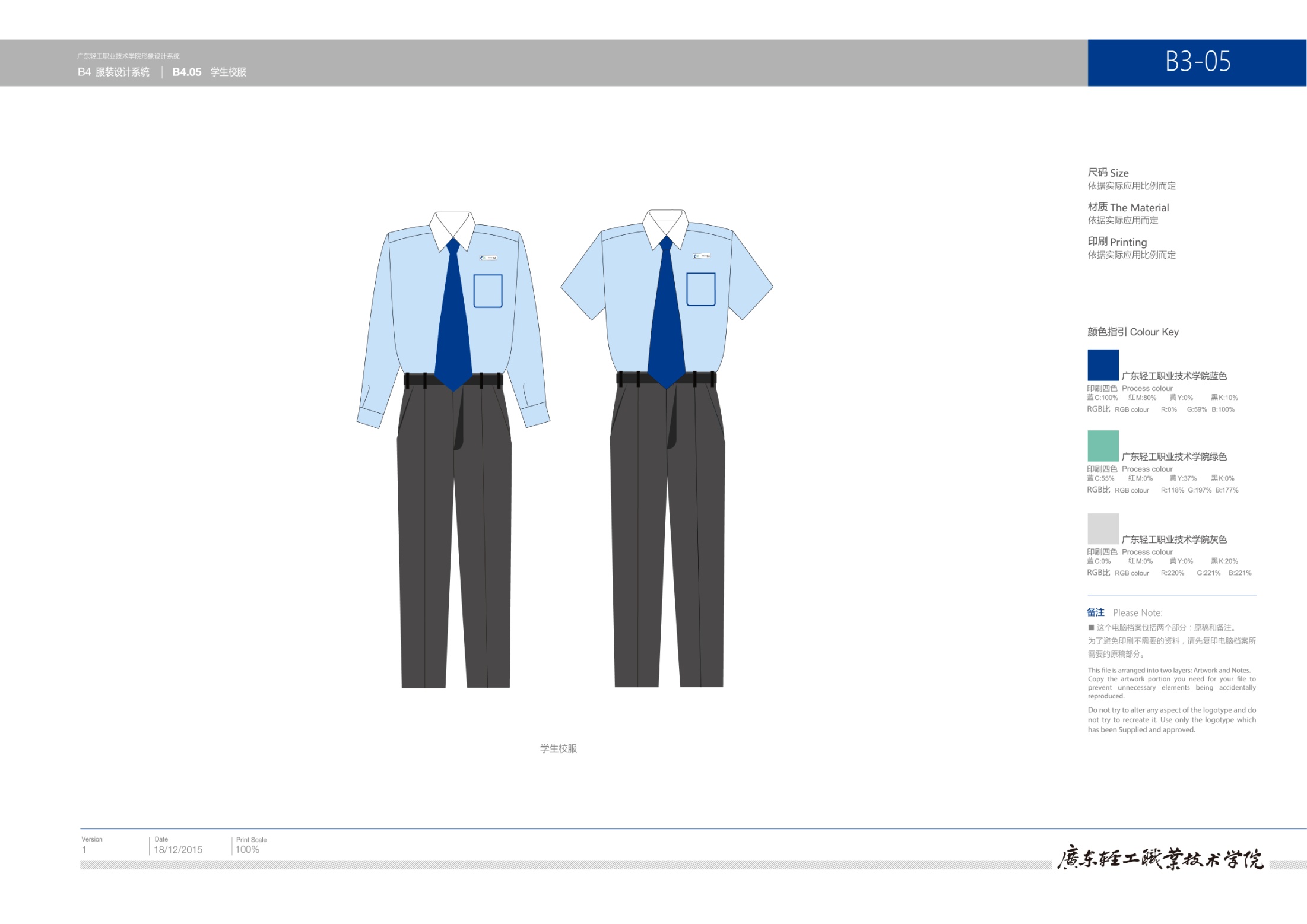 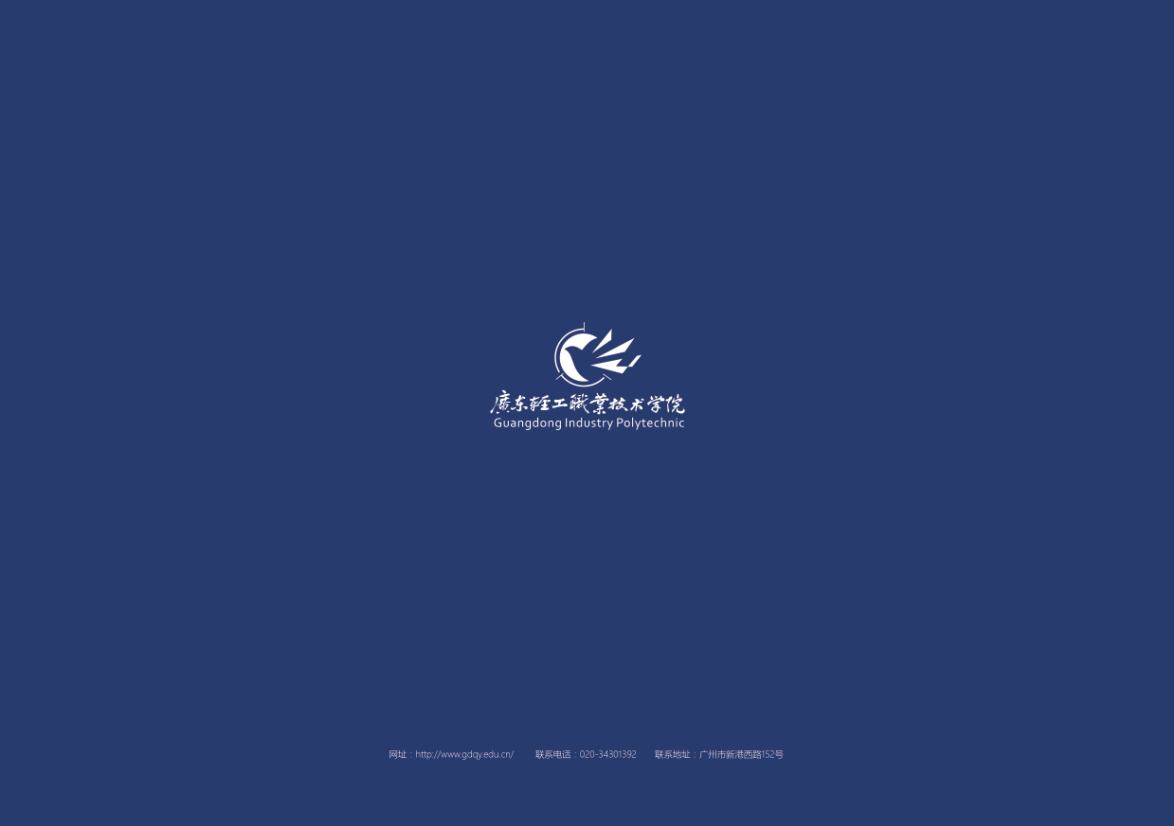